Who does what?
Long (infinitive) and short (3rd person singular) forms of several high-frequency weak verbs
SSC long and short [o]
Y7 German 
Term 1.2 - Week 1 - Lesson 15
Leigh McClelland
Artwork: Steve Clarke

Date updated: 15/12/21
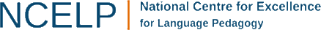 [Speaker Notes: Artwork by Steve Clarke.  All additional pictures selected are available under a Creative Common license; no attribution required.
Learning outcomes (lesson 1):
Introduction of SSC - long and short [o]
Introduction of long (infinitive) and short (3rd person singular) forms of several high-frequency weak verbs

Word frequency (1 is the most frequent word in German): 
7.1.2.1 (introduce) lernen [288] machen [58] reden [368] schreiben [184] spielen [205] wohnen [560] Aufgabe [256] Klassenzimmer [>5009] Montag [794] Unterricht1 [1823] mit1 [13] im Klassenzimmer [n/a] im Unterricht [n/a] in der Schule [n/a] mit Freunden [n/a]
7.1.1.5 (revisit) haben, hat [6] er1 [15] sie1 [7] wer? [149] Freund [273] Fußball [1277] Haus [159] Haustier [>5009] Lehrer [695] Wasser [245] Welt [164] Wort [194] wahr [737] nicht wahr? [n/a]

Ist es warm/kalt heute?

Source:  Jones, R.L. & Tschirner, E. (2019). A frequency dictionary of German: core vocabulary for learners. Routledge]
o
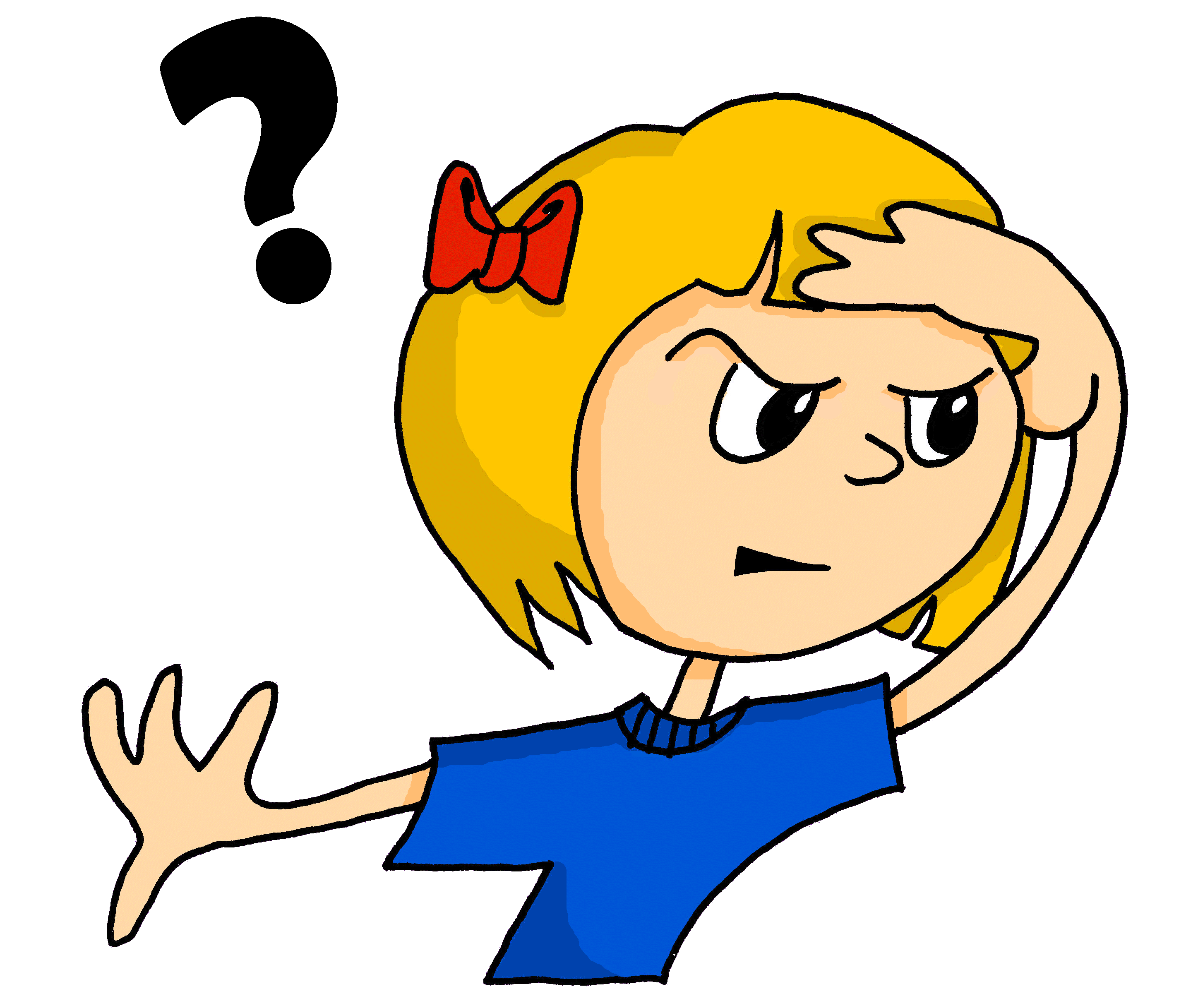 wo?
[Speaker Notes: Timing: 1 minute

Aim: To introduce/consolidate SSC [o]

Procedure:1. Present the letter(s) and say the [o] sound first, on its own. Students repeat it with you.2. Bring up the word ”wo” on its own, say it, students repeat it, so that they have the opportunity to focus all of their attention on the connection between the written word and its sound.
3. A possible gesture for this would be to mime looking for someone. 
4. Roll back the animations and work through 1-3 again, but this time, dropping your voice completely to listen carefully to the students saying the [o] sound, pronouncing ”wo” and, if using, doing the gesture.Word frequency (1 is the most frequent word in German): wo? [94]
Source:  Jones, R.L. & Tschirner, E. (2006). A frequency dictionary of German: core vocabulary for learners. Routledge]
o
wo?
[Speaker Notes: With sound and no pictures to focus all attention on the sound-symbol correspondence.]
o
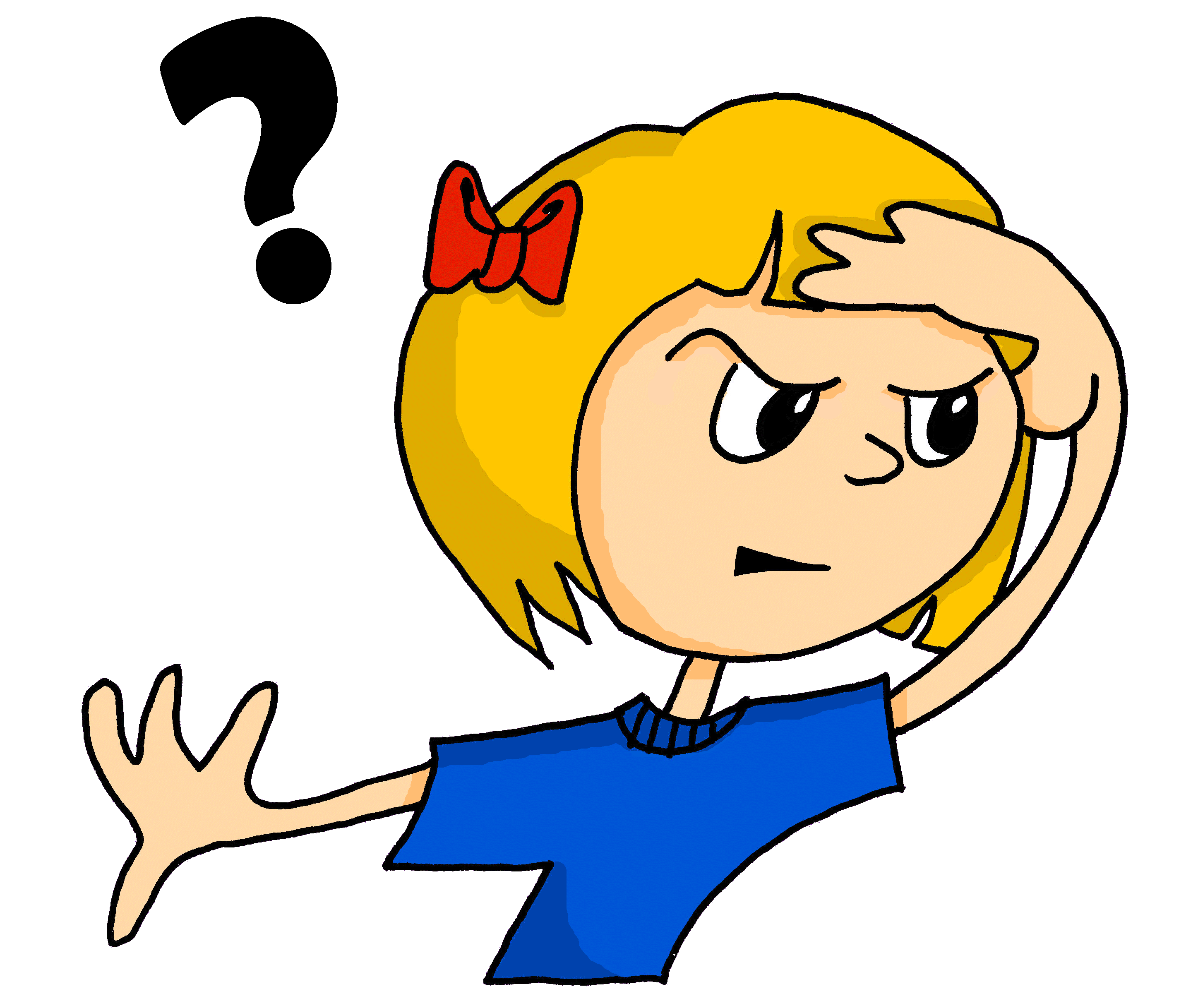 wo?
[Speaker Notes: Without sound to elicit pronunciation (without first hearing the teacher). 

Teacher to elicit pronunciation by asking “Wie sagt man…”]
o
wohnen
Montag
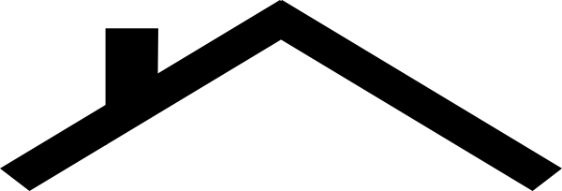 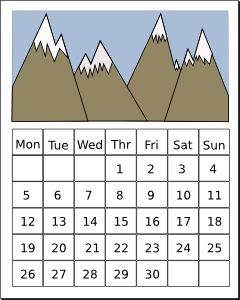 wo?
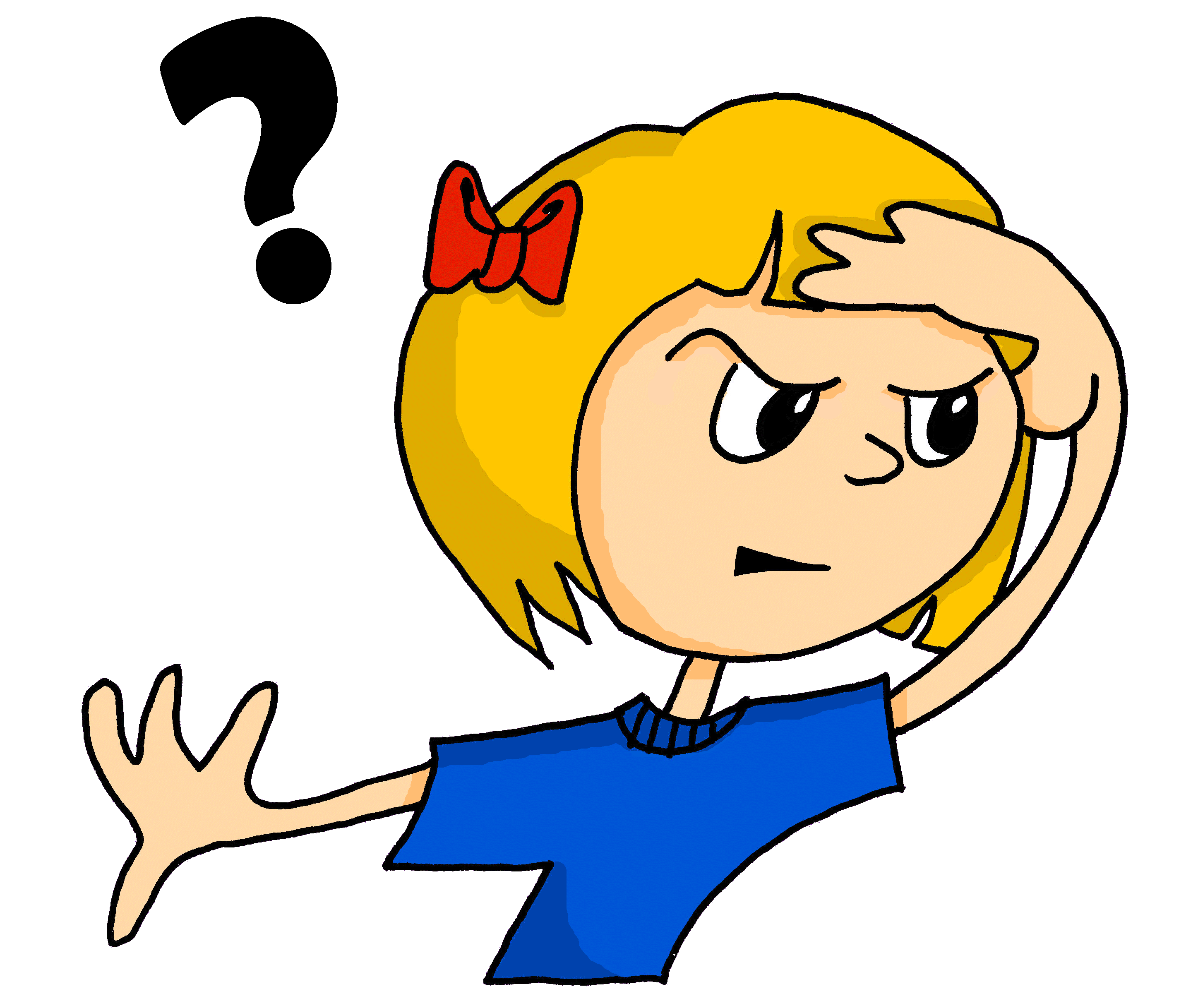 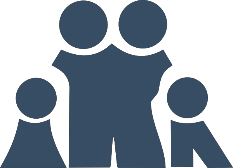 holen
ohne
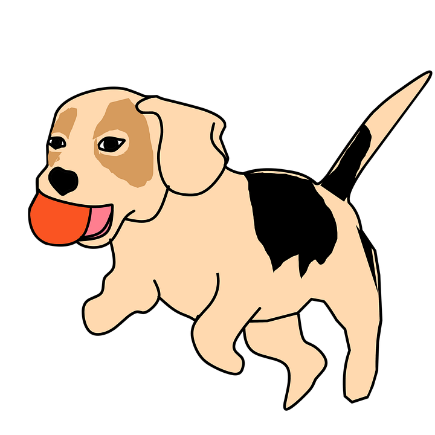 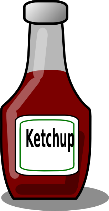 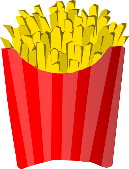 Million
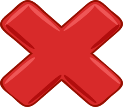 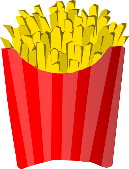 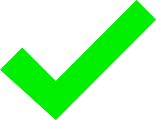 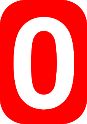 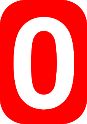 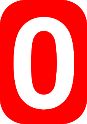 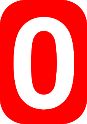 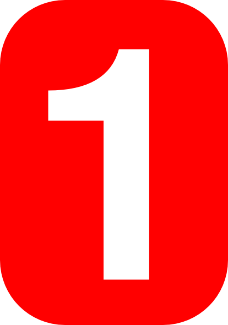 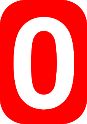 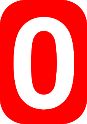 [Speaker Notes: Timing: 2 minutes

Aim: To introduce/consolidate SSC [o]

Procedure:
Introduce and elicit the pronunciation of the individual SSC [o] and then the source word again ‘wo’ (with gesture, if using).
Then present and elicit the pronunciation of the five cluster words. 

The cluster words have been chosen for their high-frequency, from a range of word classes, with the SSC (where possible) positioned within a variety of syllables within the words (e.g. initial, 2nd, final etc.). Additionally, we have tried to use words that build cumulatively on previously taught SSCs (see the Phonics Teaching Sequence document) and do not include new SSCs. Where new SSCs are used, they are often consonants which have a similar symbol-sound correspondence in English.
Word frequency (1 is the most frequent word in German): wo? [94]; wohnen [380] Montag [794]; ohne [119]; Million [206]; holen [640].Source:  Jones, R.L. & Tschirner, E. (2006). A frequency dictionary of German: core vocabulary for learners. Routledge]
o
wohnen
Montag
wo?
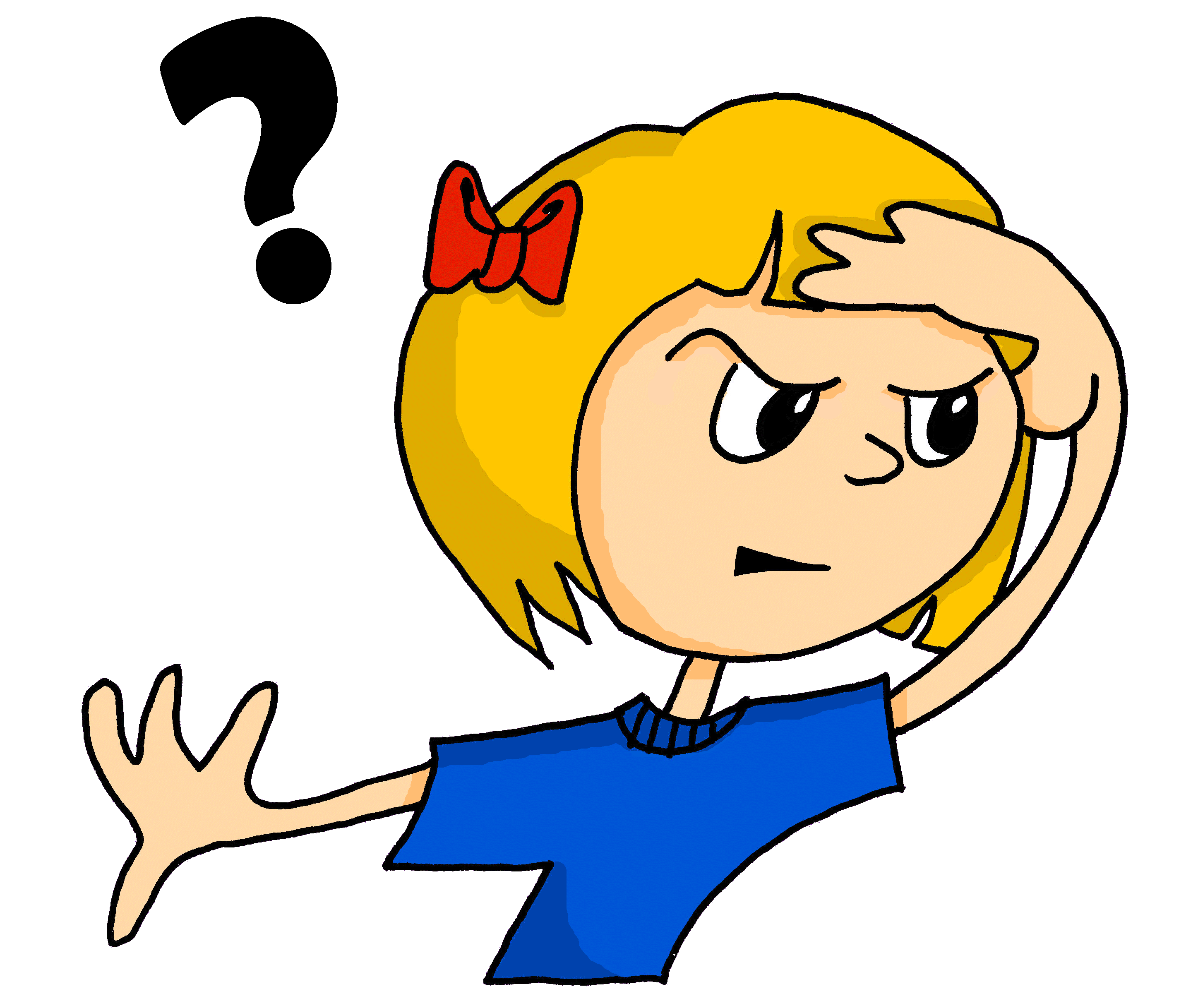 holen
ohne
Million
[Speaker Notes: With sound and no pictures to focus all attention on the sound-symbol correspondence.]
o
wohnen
Montag
wo?
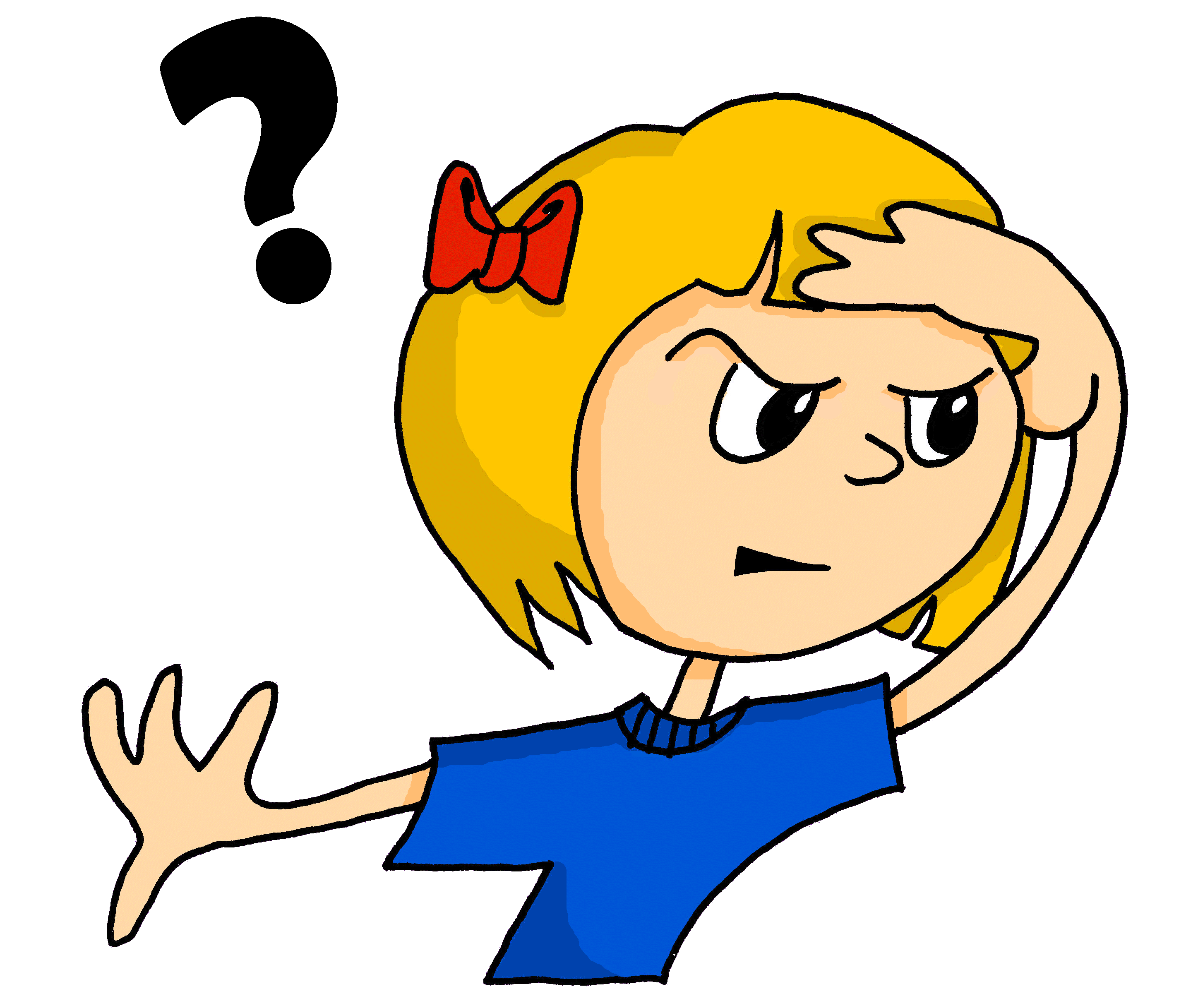 holen
ohne
Million
[Speaker Notes: Without sound to elicit pronunciation (without first hearing the teacher). 

Teacher to elicit pronunciation by asking “Wie sagt man…”.]
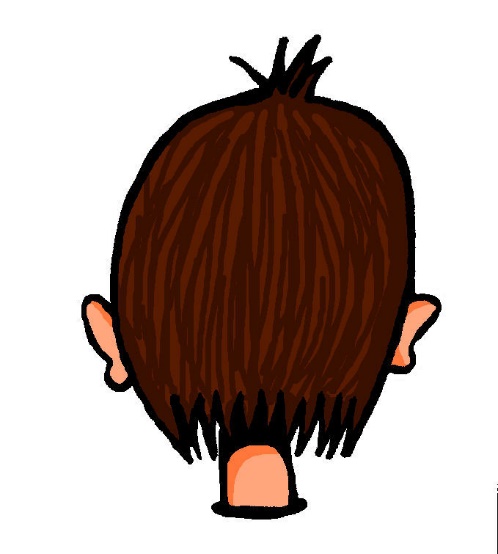 o
Kopf
[Speaker Notes: Timing: 1 minute

Aim: To introduce/consolidate SSC [o]

Procedure:1. Present the letter(s) and say the [o] sound first, on its own. Students repeat it with you.2. Bring up the word ”Kopf” on its own, say it, students repeat it, so that they have the opportunity to focus all of their attention on the connection between the written word and its sound.
3. A possible gesture for this would be to tap the top of your head.
4. Roll back the animations and work through 1-3 again, but this time, dropping your voice completely to listen carefully to the students saying the [o] sound, pronouncing ”Kopf” and, if using, doing the gesture.Word frequency (1 is the most frequent word in German): Kopf [279]Source:  Jones, R.L. & Tschirner, E. (2006). A frequency dictionary of German: core vocabulary for learners. Routledge]
o
Kopf
[Speaker Notes: With sound and no pictures to focus all attention on the sound-symbol correspondence.]
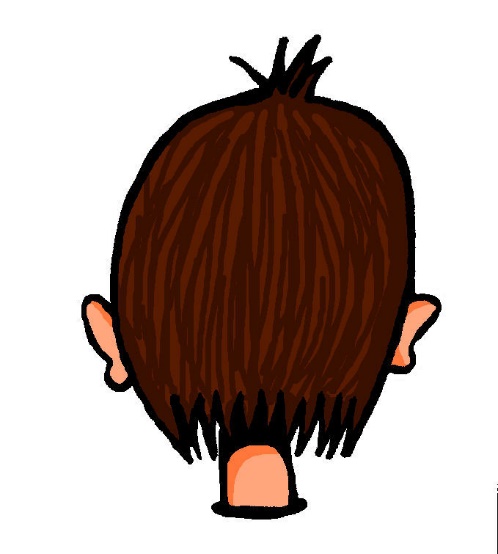 o
Kopf
[Speaker Notes: Without sound to elicit pronunciation (without first hearing the teacher). 

Teacher to elicit pronunciation by asking “Wie sagt man…”]
o
wollen
Woche
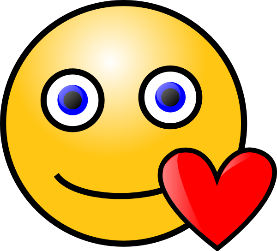 Kopf
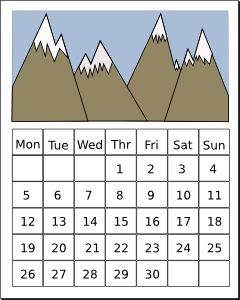 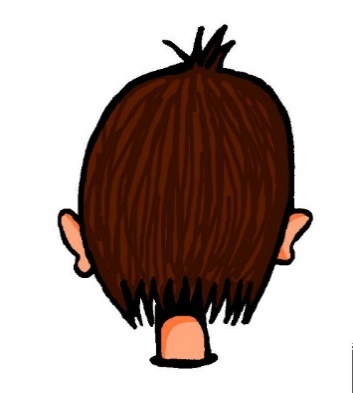 offen
kommen
[to come]
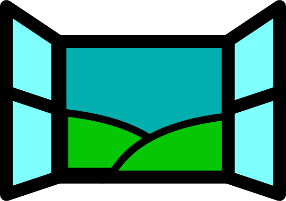 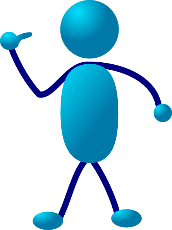 noch
[still]
[Speaker Notes: Timing: 2 minutes

Aim: To introduce/consolidate SSC [o]

Procedure:
Introduce and elicit the pronunciation of the individual SSC [o] and then the source word again ‘Kopf’ (with gesture, if using).
Then present and elicit the pronunciation of the five cluster words. 

The cluster words have been chosen for their high-frequency, from a range of word classes, with the SSC (where possible) positioned within a variety of syllables within the words (e.g. initial, 2nd, final etc.). Additionally, we have tried to use words that build cumulatively on previously taught SSCs (see the Phonics Teaching Sequence document) and do not include new SSCs. Where new SSCs are used, they are often consonants which have a similar symbol-sound correspondence in English.
Word frequency (1 is the most frequent word in German): Kopf [279]; wollen [65] Woche [209]; offen [382]; noch [37]; kommen [61].Source:  Jones, R.L. & Tschirner, E. (2006). A frequency dictionary of German: core vocabulary for learners. Routledge]
o
wollen
Woche
Kopf
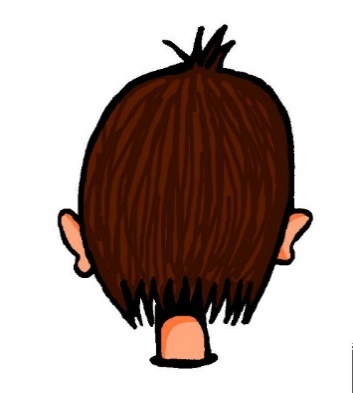 offen
kommen
noch
[Speaker Notes: With sound and no pictures to focus all attention on the sound-symbol correspondence.]
o
wollen
Woche
Kopf
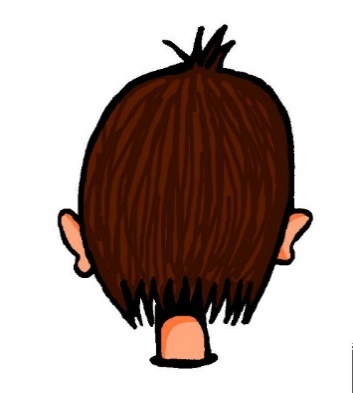 offen
kommen
noch
[Speaker Notes: Without sound to elicit pronunciation (without first hearing the teacher). 

Teacher to elicit pronunciation by asking “Wie sagt man…”]
sprechen
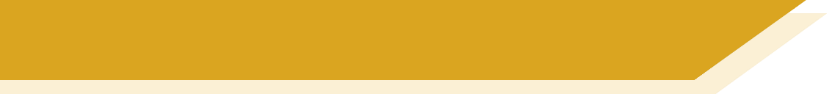 Vokabeln
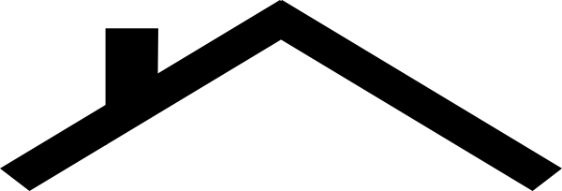 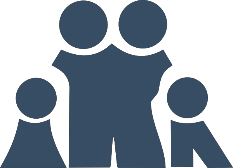 wohnen oder spielen?
[Speaker Notes: Timing: 6 minutes (all 12 slides) 
Aim: To consolidate the vocabulary that students will have learnt in advance of the lesson.Procedure:1. Students are asked to look at the two choices and choose the one that best fits the picture that appears.
2. Answers are highlighted with a star on your click.]
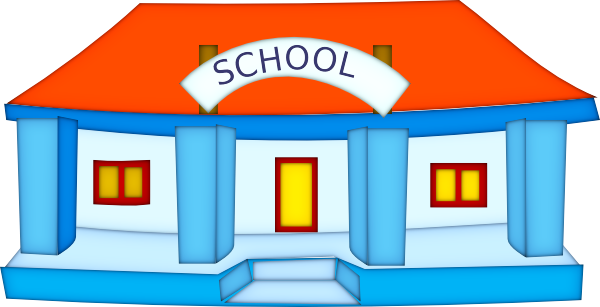 sprechen
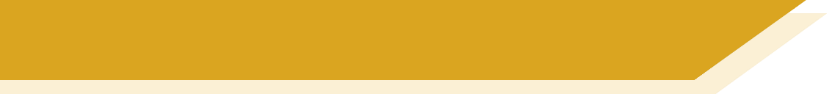 Vokabeln
im Unterricht oder in der Schule?
[Speaker Notes: As for previous slide.]
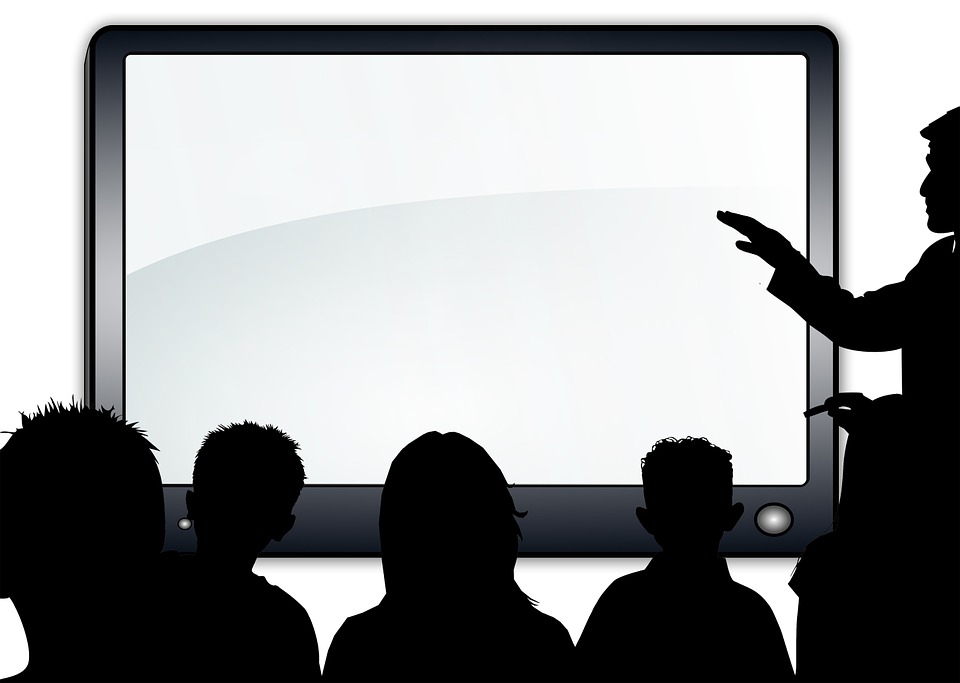 sprechen
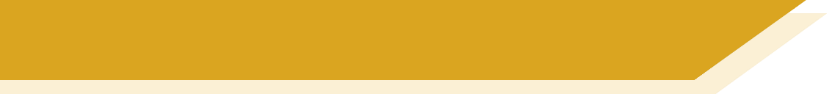 Vokabeln
im Klassenzimmer oder spielen?
[Speaker Notes: As for previous slide.]
sprechen
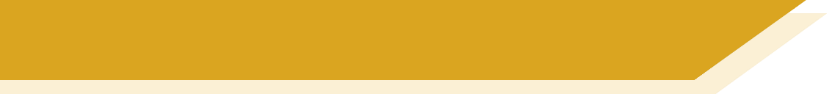 Vokabeln
lernen oder reden?
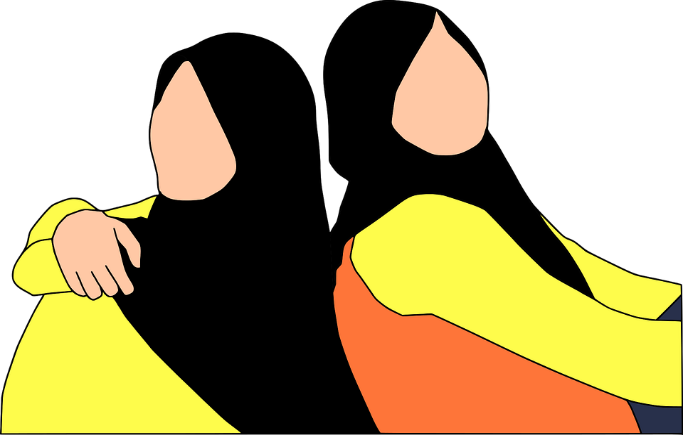 [Speaker Notes: As for previous slide.]
sprechen
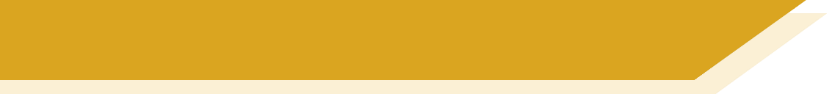 Vokabeln
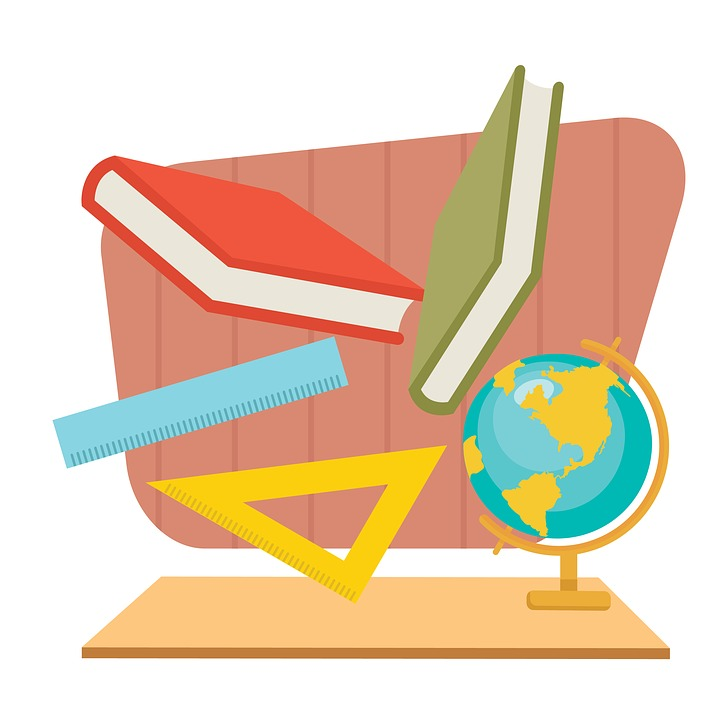 im Unterricht oder spielen?
[Speaker Notes: As for previous slide.]
sprechen
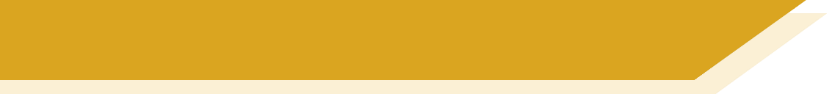 Vokabeln
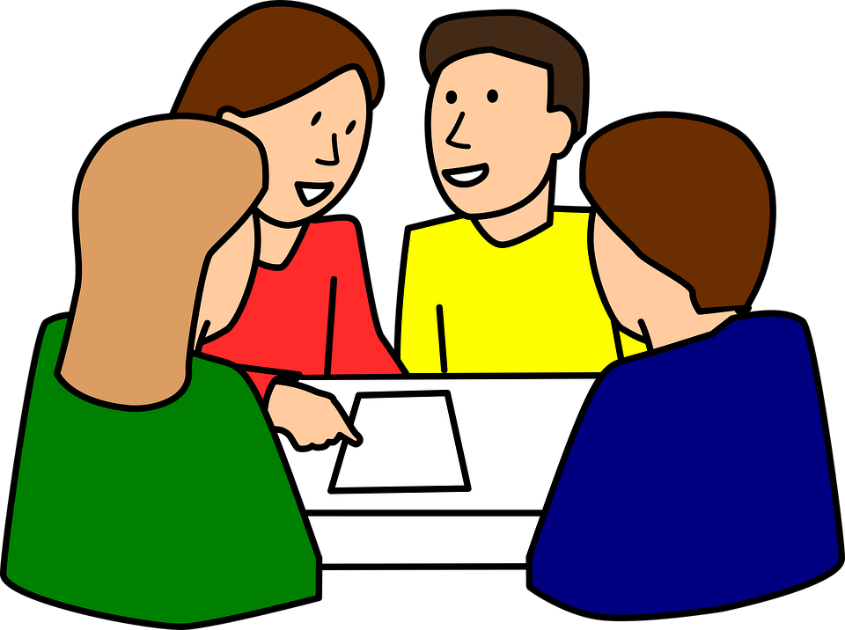 Montag oder die Aufgabe?
[Speaker Notes: As for previous slide.]
sprechen
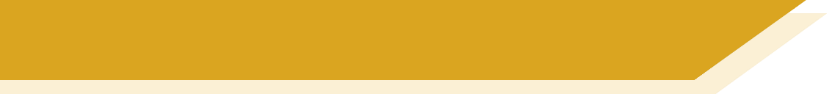 Vokabeln
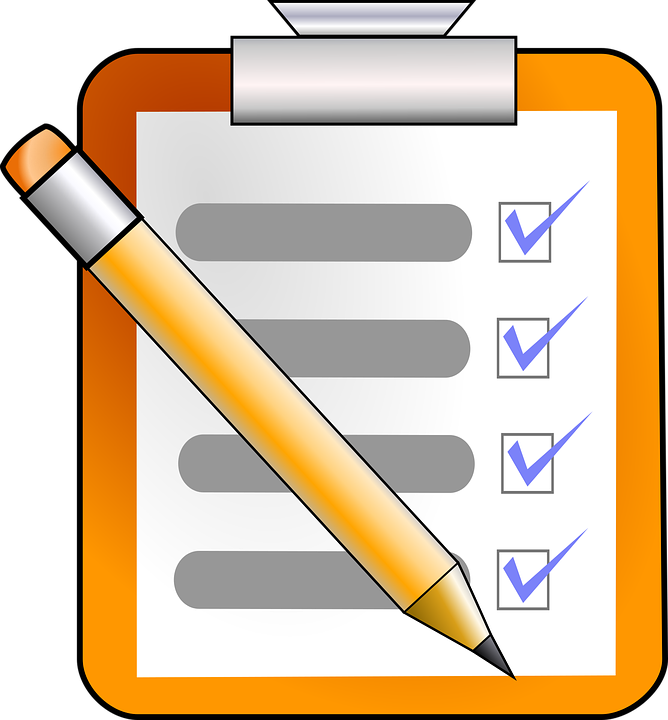 machen oder spielen?
[Speaker Notes: As for previous slide.]
sprechen
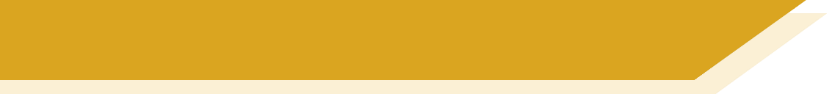 Vokabeln
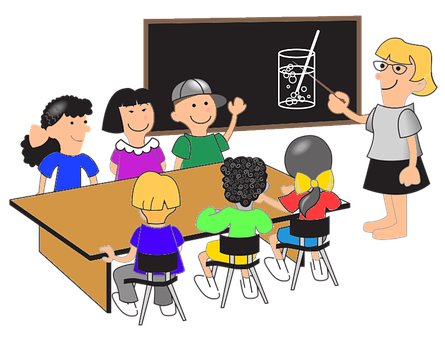 lernen oder schreiben?
[Speaker Notes: As for previous slide.]
sprechen
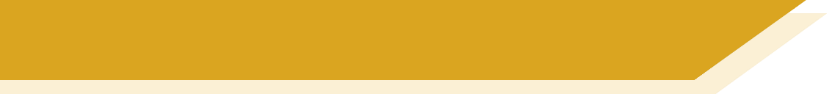 Vokabeln
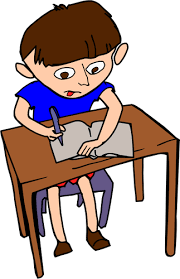 schreiben oder mit Freunden?
[Speaker Notes: As for previous slide.]
sprechen
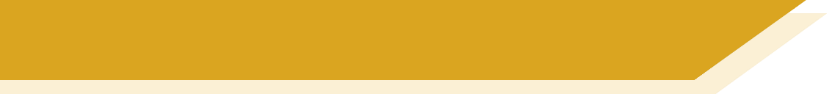 Vokabeln
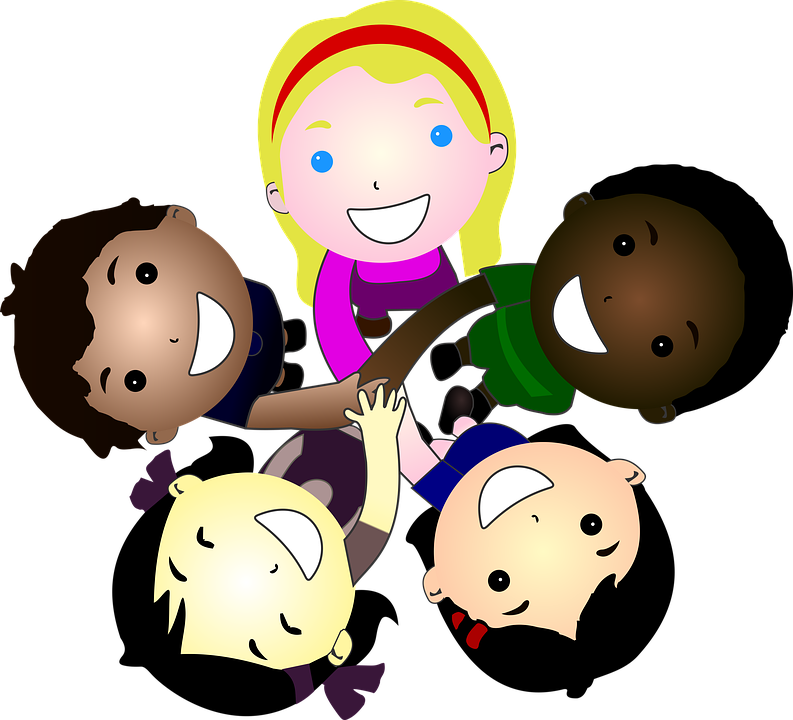 Montag oder mit Freunden?
[Speaker Notes: As for previous slide.]
sprechen
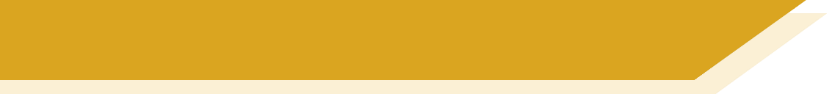 Vokabeln
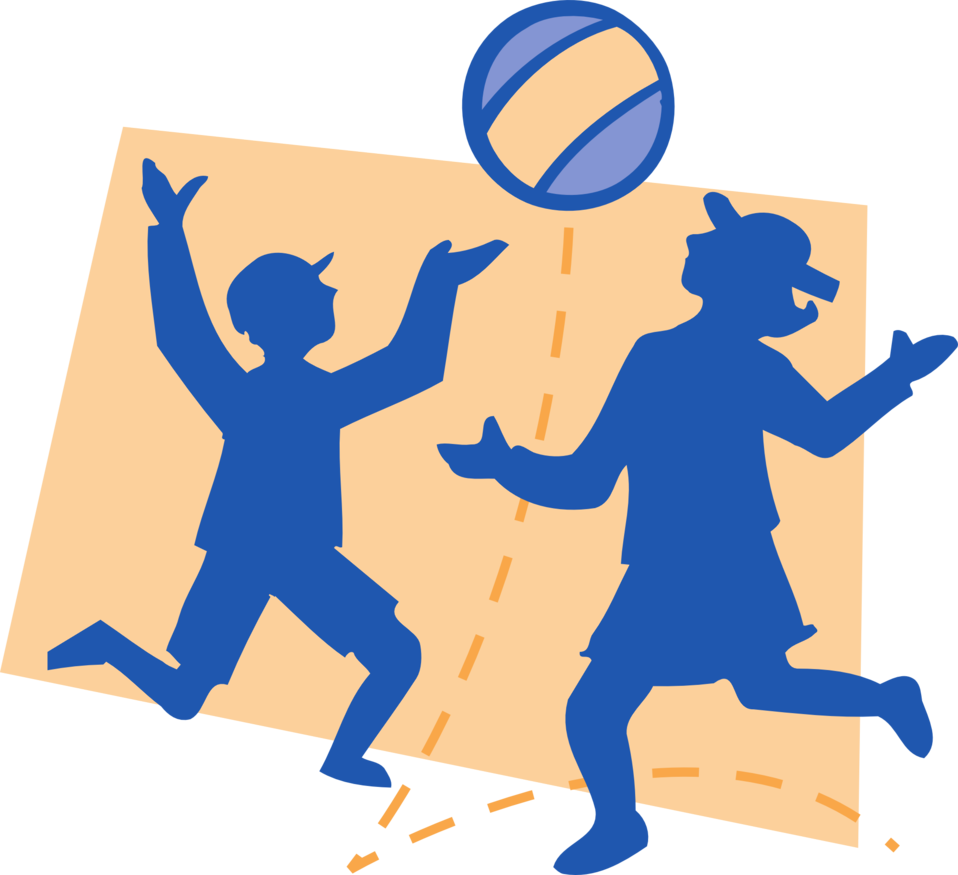 schreiben oder spielen?
[Speaker Notes: As for previous slide.]
sprechen
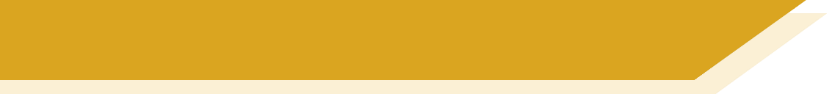 Vokabeln
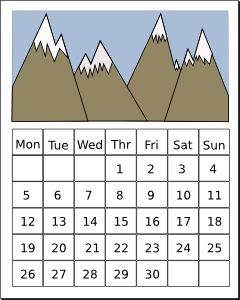 machen oder Montag?
[Speaker Notes: As for previous slide.]
sprechen
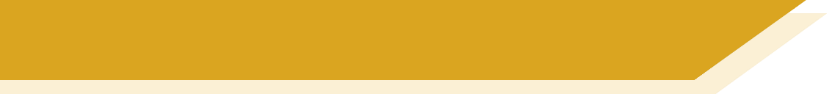 Vokabeln
[Speaker Notes: Timing: 2-4 minutesAim: To reactivate and strengthen vocabulary knowledge.  
Note: Students pre-learn their vocabulary on Quizlet, additionally completing several tasks to build their knowledge.  This task assists recall of the new vocabulary.Procedure:Round 1: Look at the German, recall the English meanings, saying them aloud. [1 minute]Round 2: Look at the English, recall the German meanings, saying them aloud. [1 minute]Repeat for two further minutes, to speed up recall.]
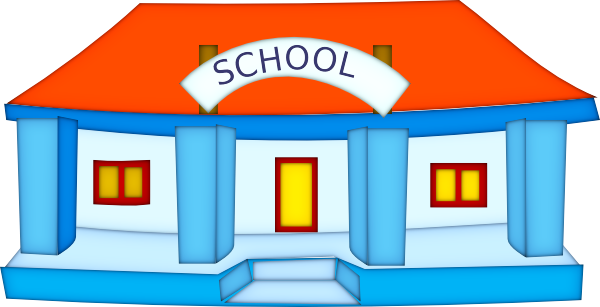 sprechen
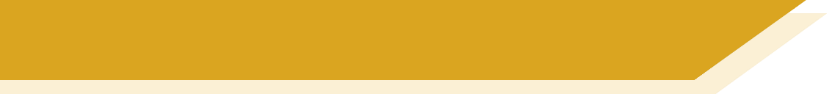 Grammatik
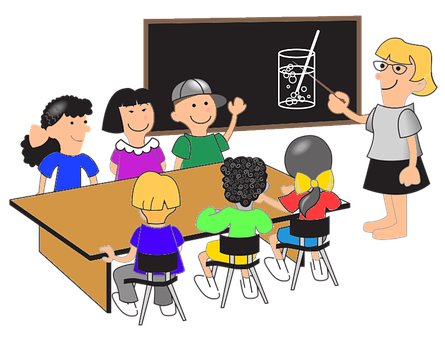 in der Schule
lernen
[Speaker Notes: Timing: 5 minutes (all 6 slides)Aim: To practise sentence-building with the vocabulary learnt this week. 

Note: This is also an opportunity to volunteer the German vocabulary independently without support. 

Procedure:1. Students are asked to pair up two or three things, forming infinitive phrases and signposting how the items they have learnt for homework will be blended to form sentences in this lesson. 
2. The German appears underneath item by item on your clicks.]
sprechen
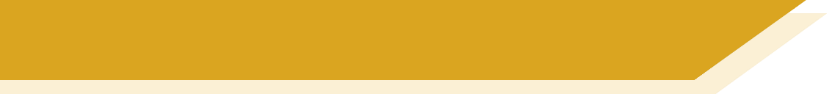 Grammatik
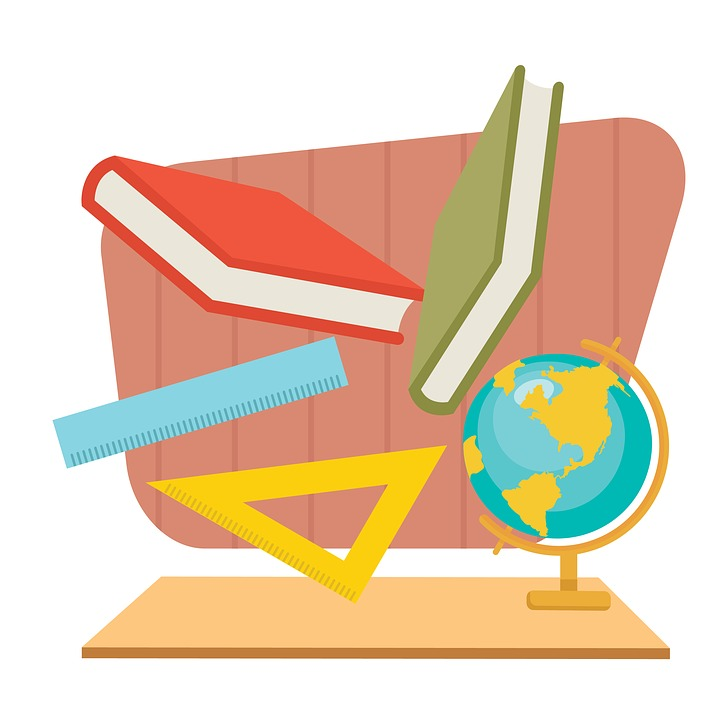 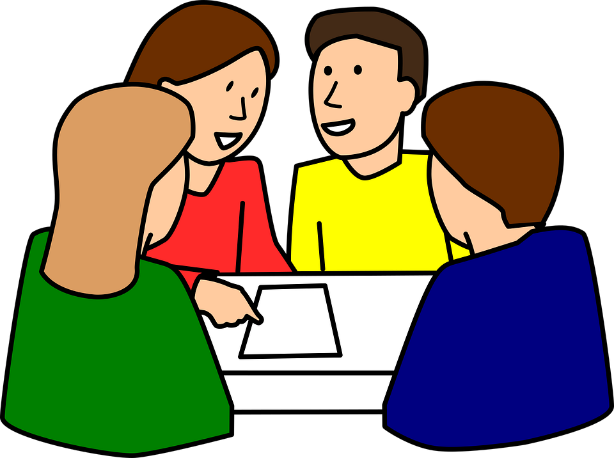 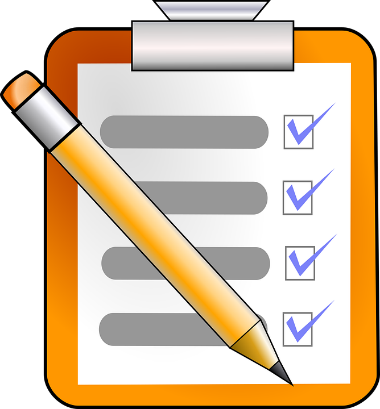 eine Aufgabe
im Unterricht
machen
[Speaker Notes: As for previous slide.]
sprechen
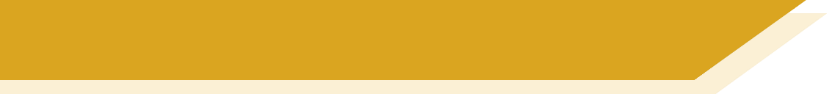 Grammatik
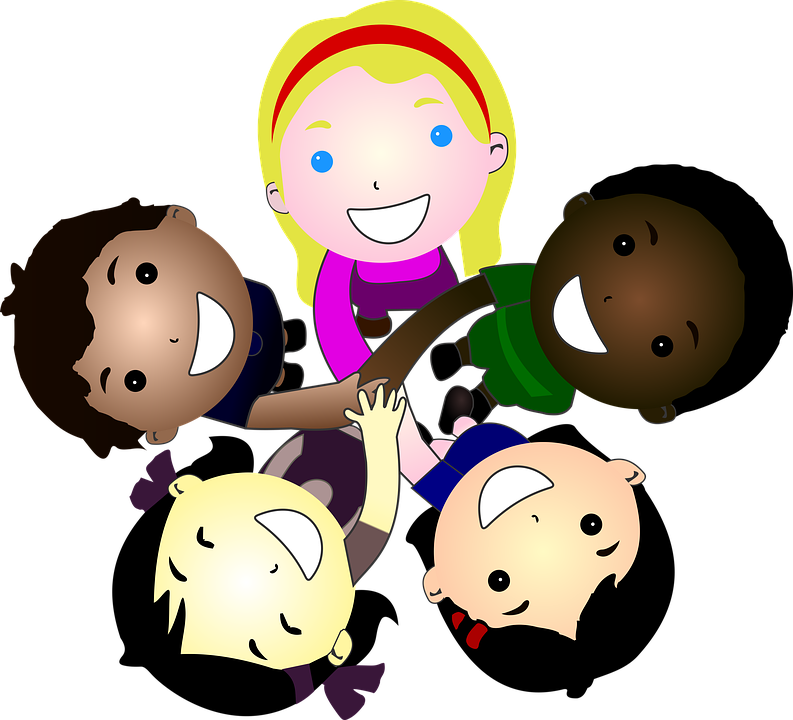 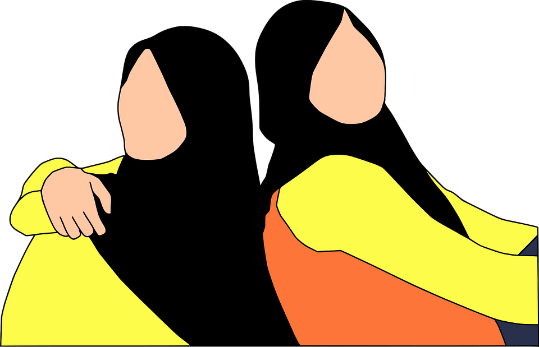 mit Freunden
reden
[Speaker Notes: As for previous slide.]
sprechen
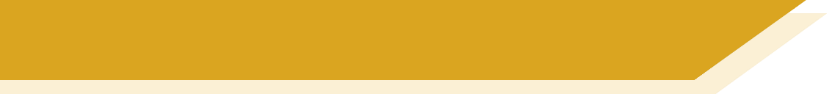 Grammatik
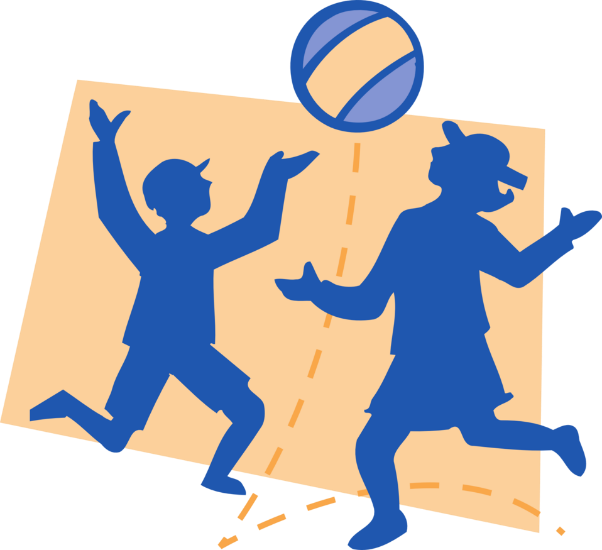 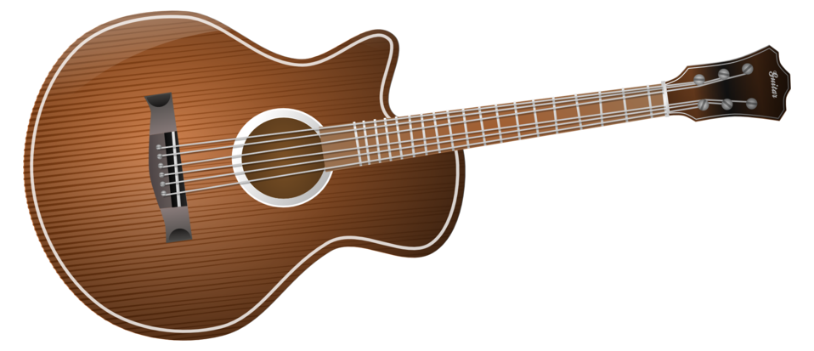 Gitarre
spielen
[Speaker Notes: As for previous slide.]
sprechen
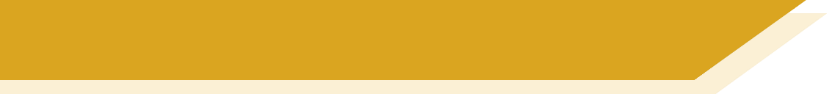 Grammatik
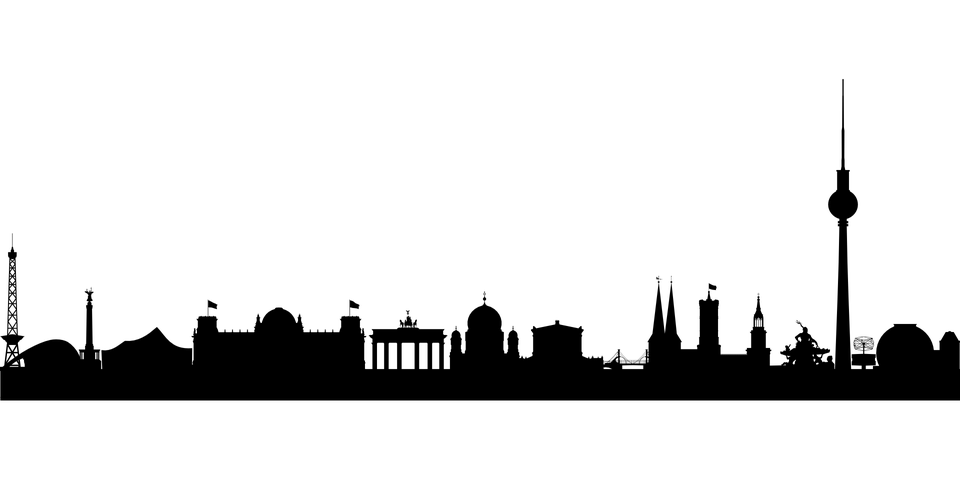 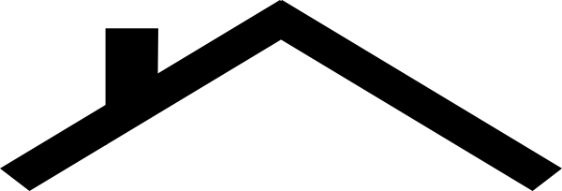 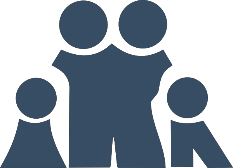 in Berlin
wohnen
[Speaker Notes: As for previous slide.]
sprechen
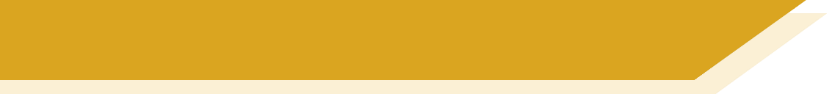 Grammatik
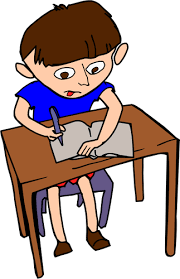 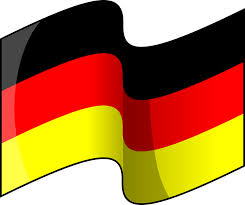 auf Deutsch
schreiben
[Speaker Notes: As for previous slide.]
Grammatik
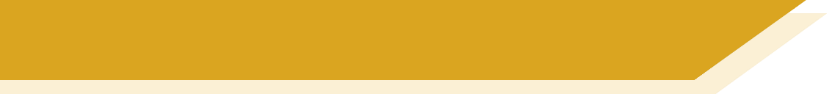 Dictionary verb vs he/she form
Only the infinitive form of a verb appears in the dictionary.
e.g. 	wohnen (to live / living), lernen (to learn / learning)
To say what he/she does or is doing, use er (he), sie (she)
 and change the ending from -en to -t:
There is only one present tense in German!
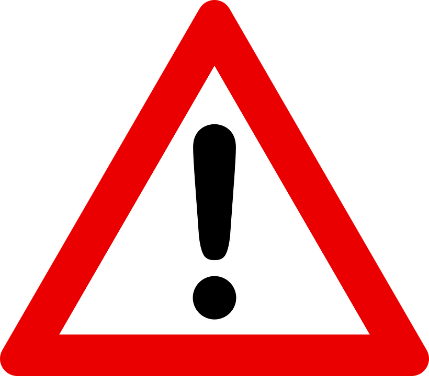 wohnen – Er wohnt in Berlin. 
(He lives in Berlin / He is living in Berlin.)
lernen – Sie lernt Gitarre. 
(She learns guitar / She is learning guitar.)
How many are there in English?
[Speaker Notes: Timing: 2 minutesAim: To explain how the dictionary form of the verb (infinitive) relates to the third person singular form.Procedure:1. Click to animate the explanation.
2. Check students’ understanding at each stage.]
sprechen
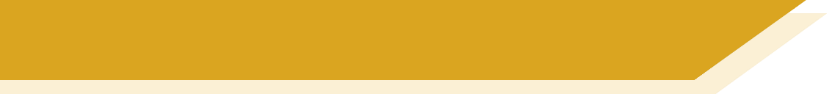 Grammatik
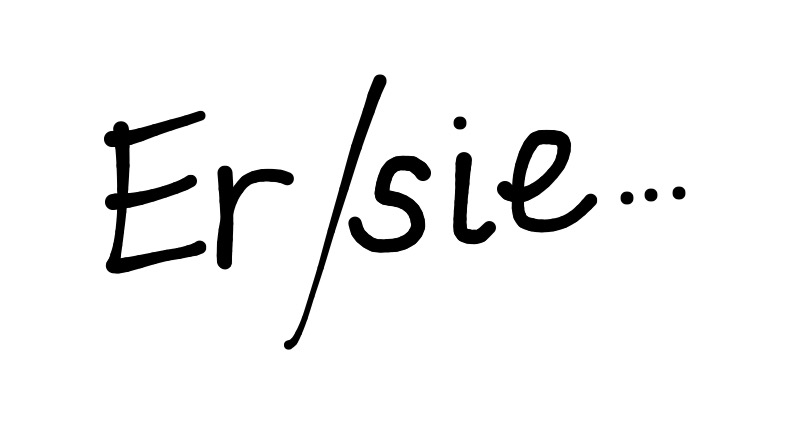 … oder da?
Hier …?
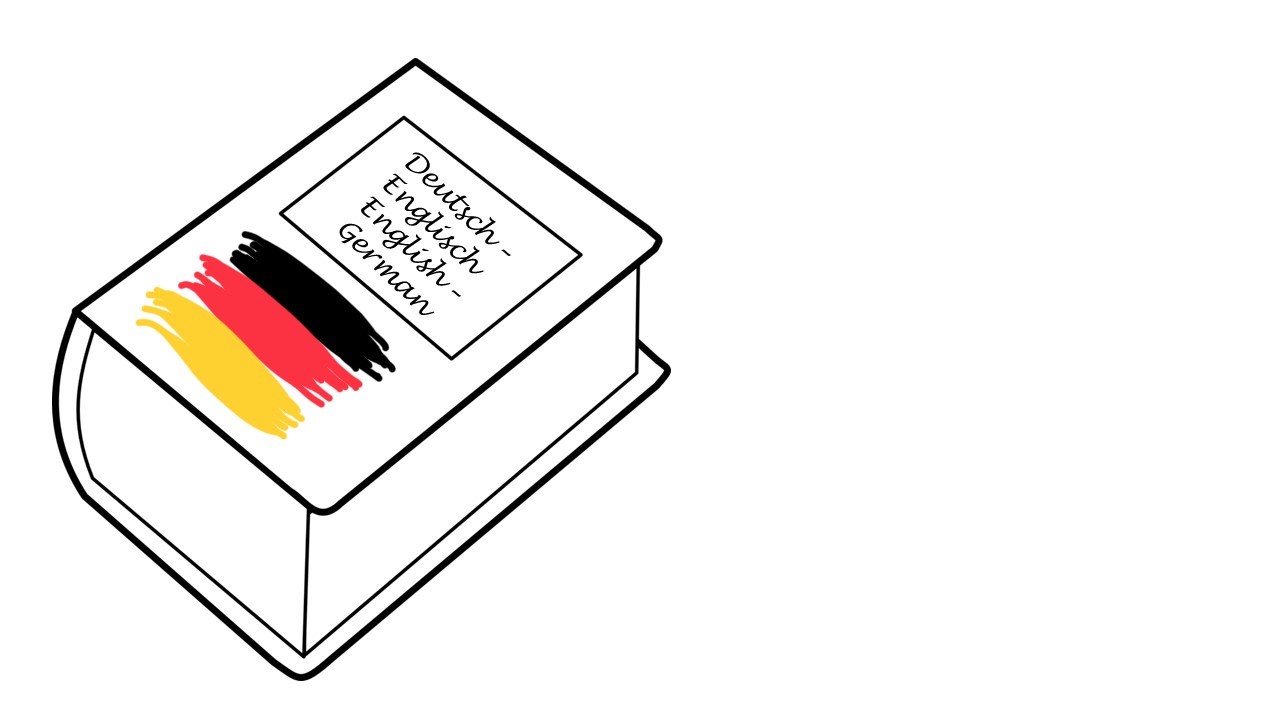 machen
[Speaker Notes: Timing: 6 minutes (all 12 slides)Aim: To consolidate understanding of the dictionary form of the verb (infinitive) and the third person singular form.Procedure:1. Students must predict whether the verb at the bottom of the screen will be found in the dictionary or after er/sie.
2. The word moves on your click to indicate the correct answer.]
sprechen
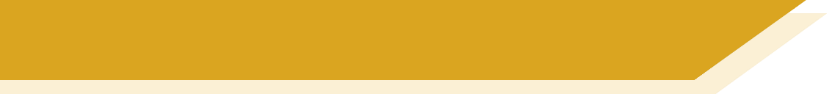 Grammatik
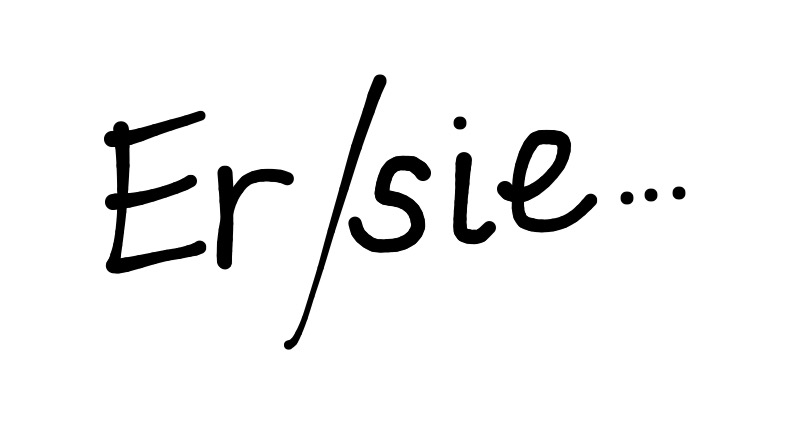 … oder da?
Hier …?
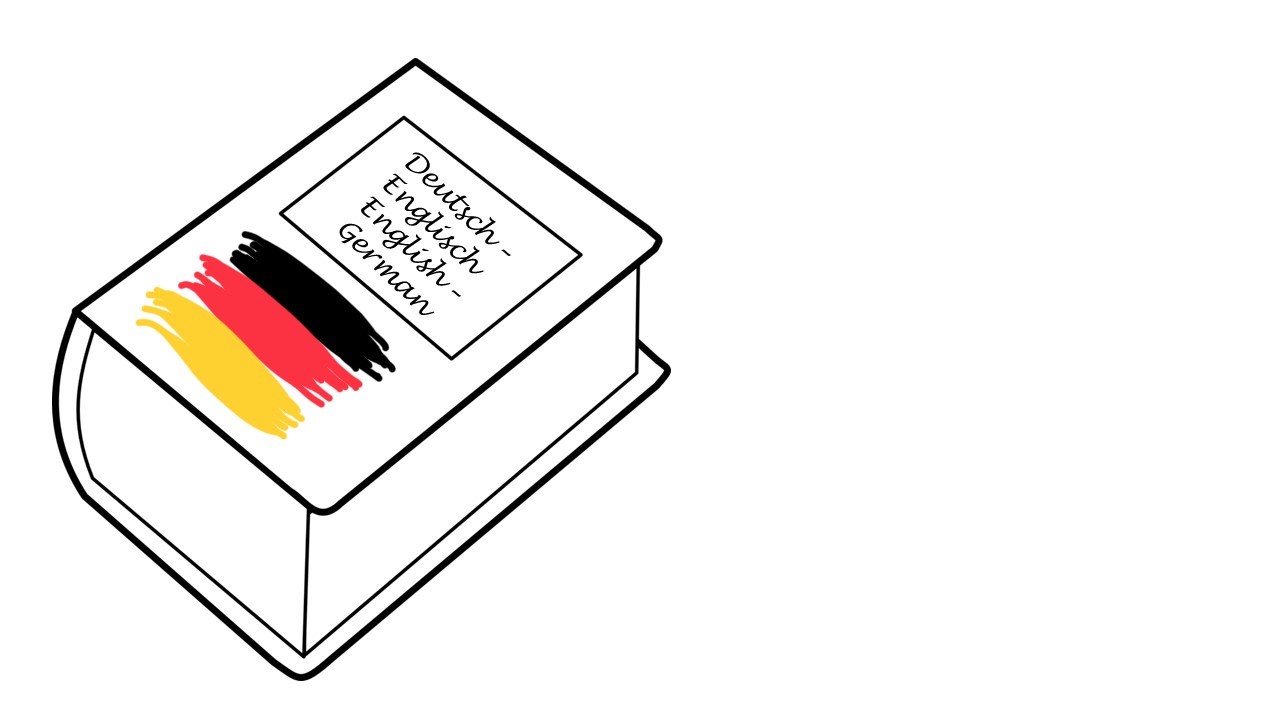 haben
[Speaker Notes: As for previous slide.]
sprechen
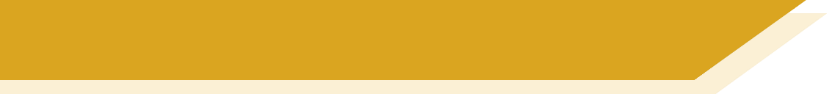 Grammatik
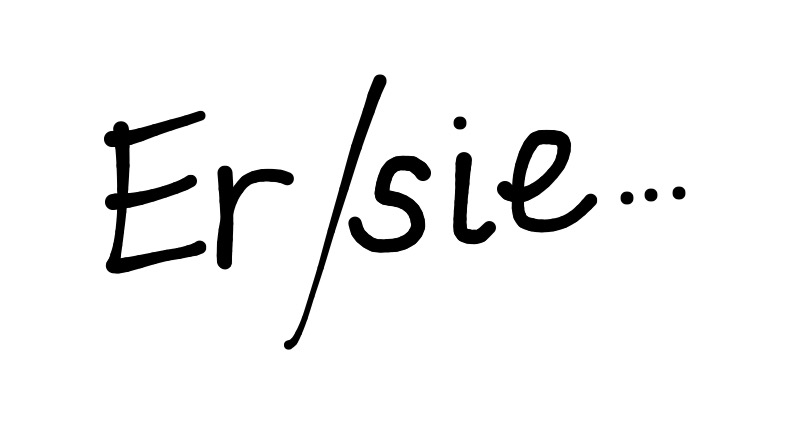 … oder da?
Hier …?
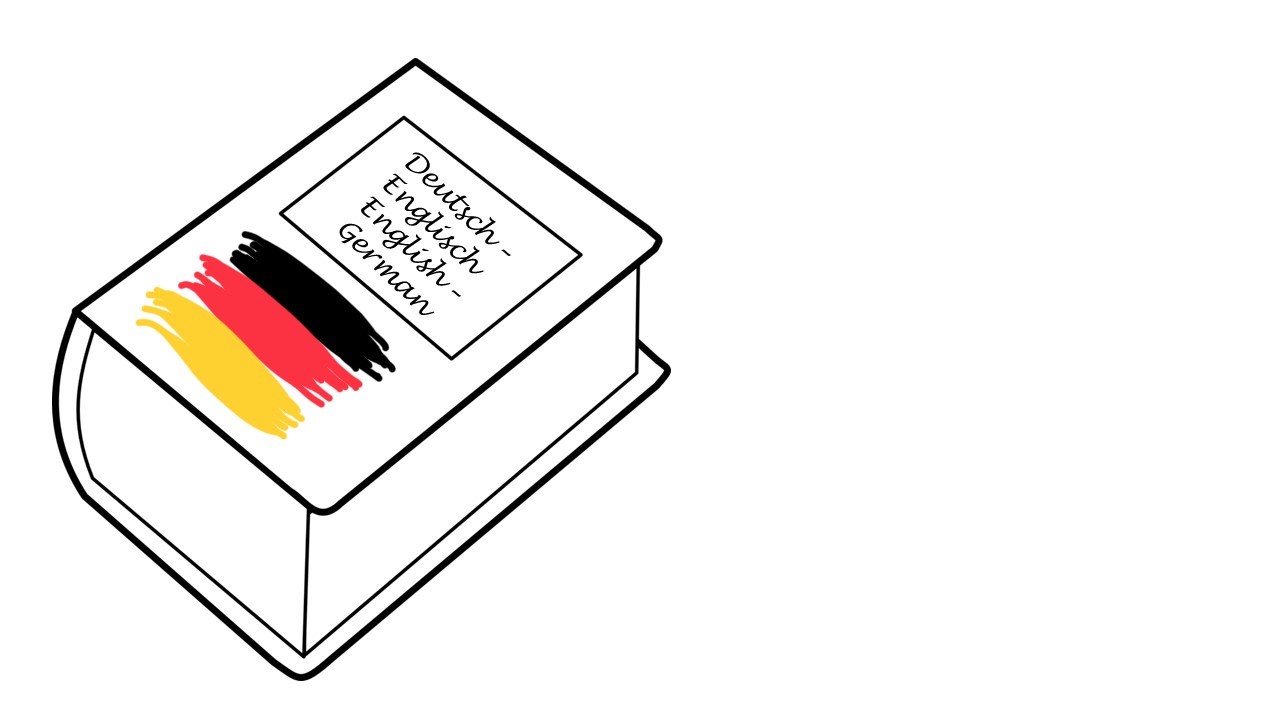 schreibt
[Speaker Notes: As for previous slide.]
sprechen
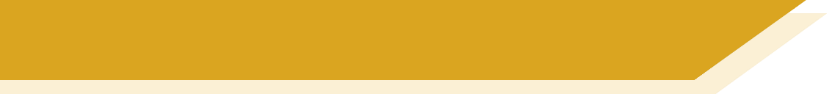 Grammatik
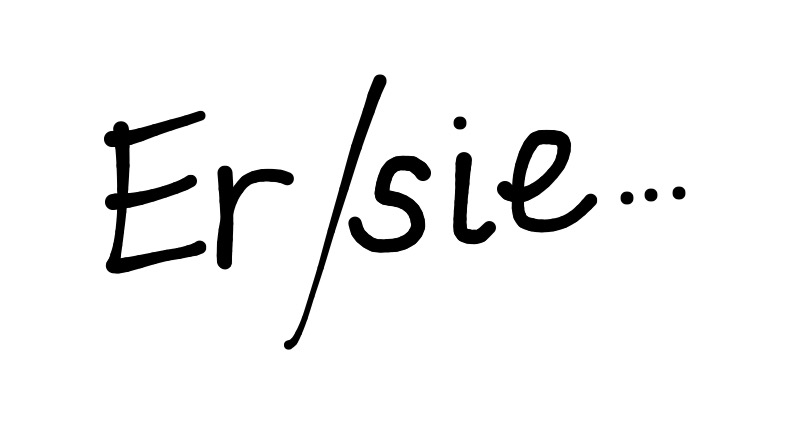 … oder da?
Hier …?
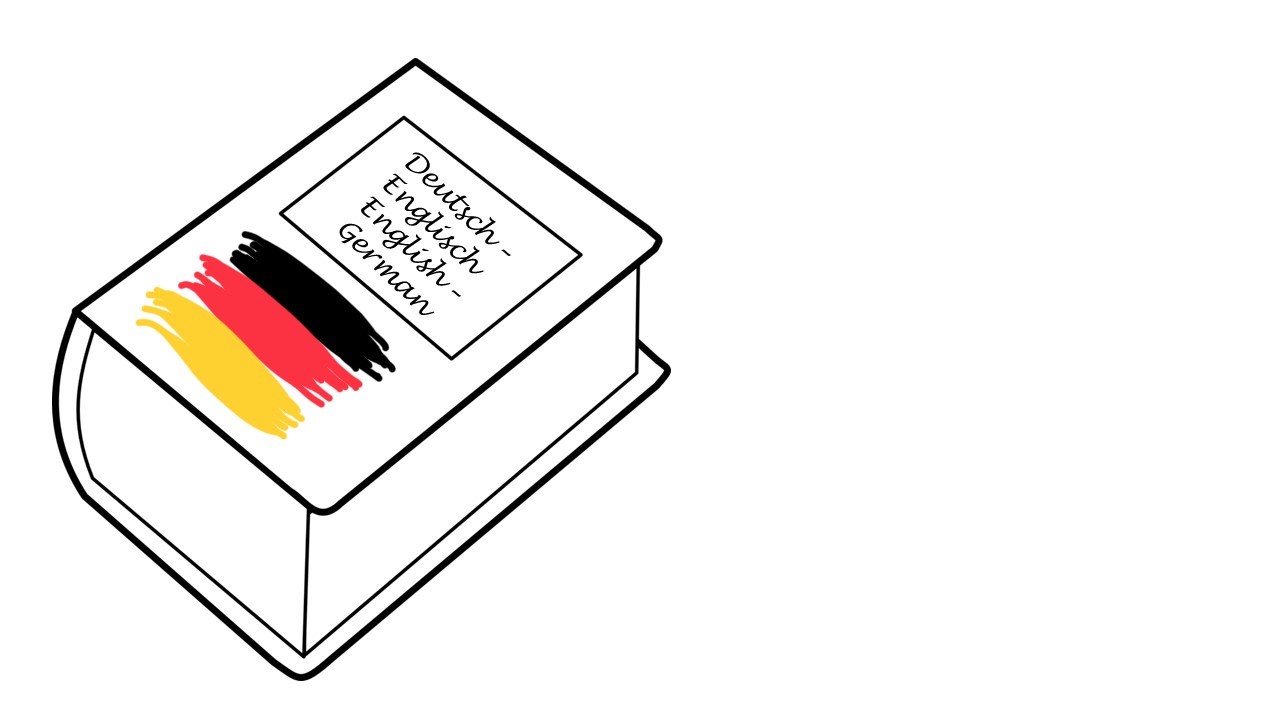 spielen
[Speaker Notes: As for previous slide.]
sprechen
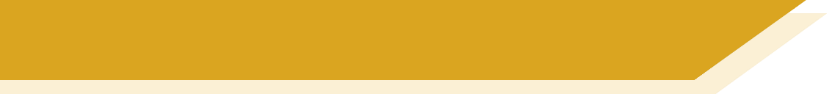 Grammatik
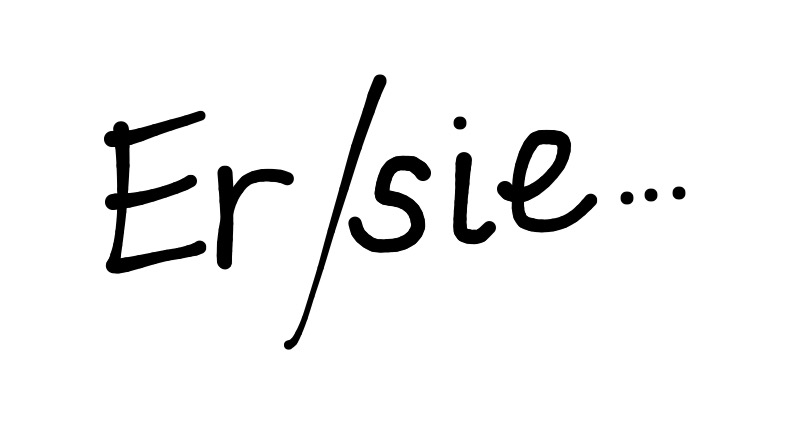 … oder da?
Hier …?
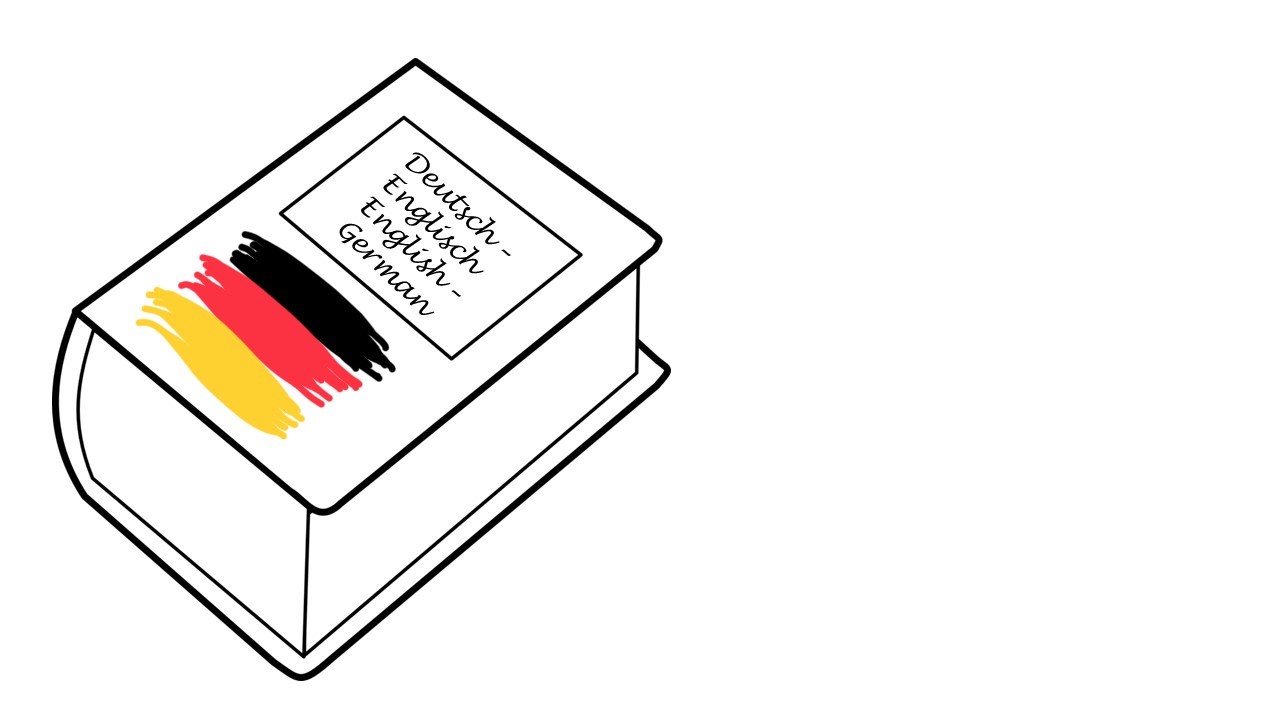 sein
[Speaker Notes: As for previous slide.]
sprechen
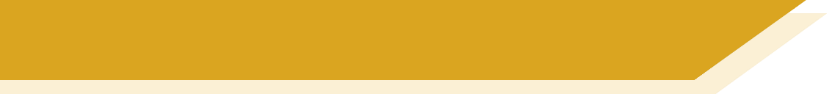 Grammatik
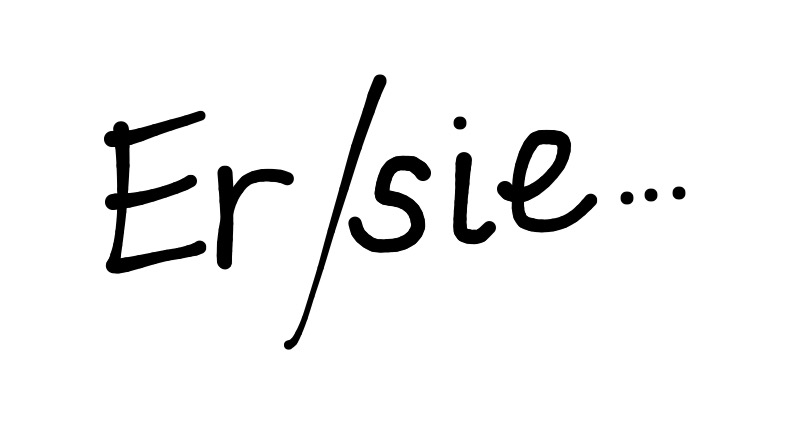 … oder da?
Hier …?
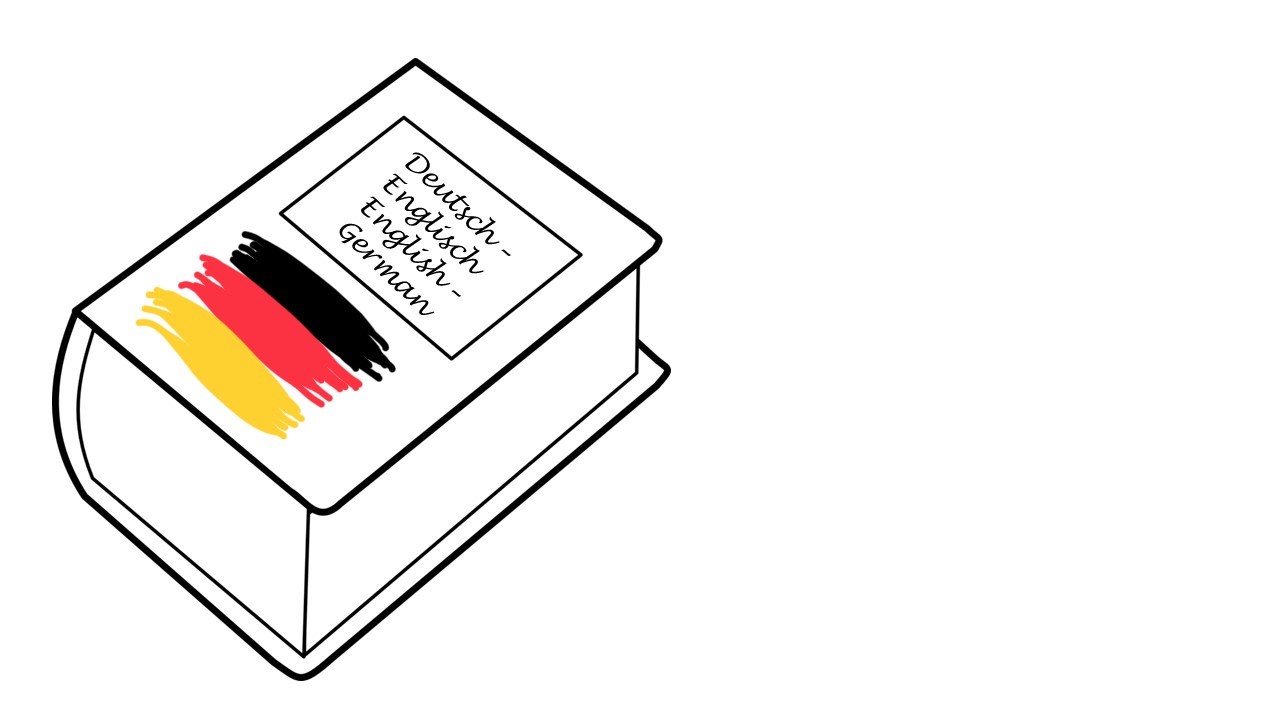 ist
[Speaker Notes: As for previous slide.]
sprechen
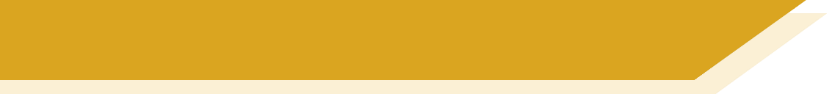 Grammatik
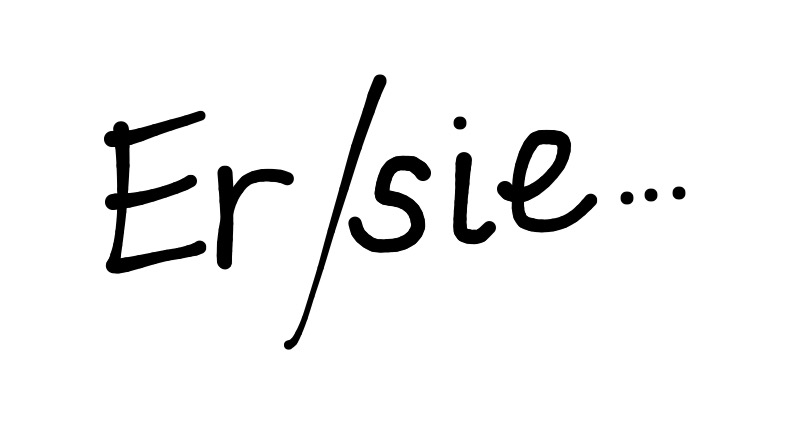 … oder da?
Hier …?
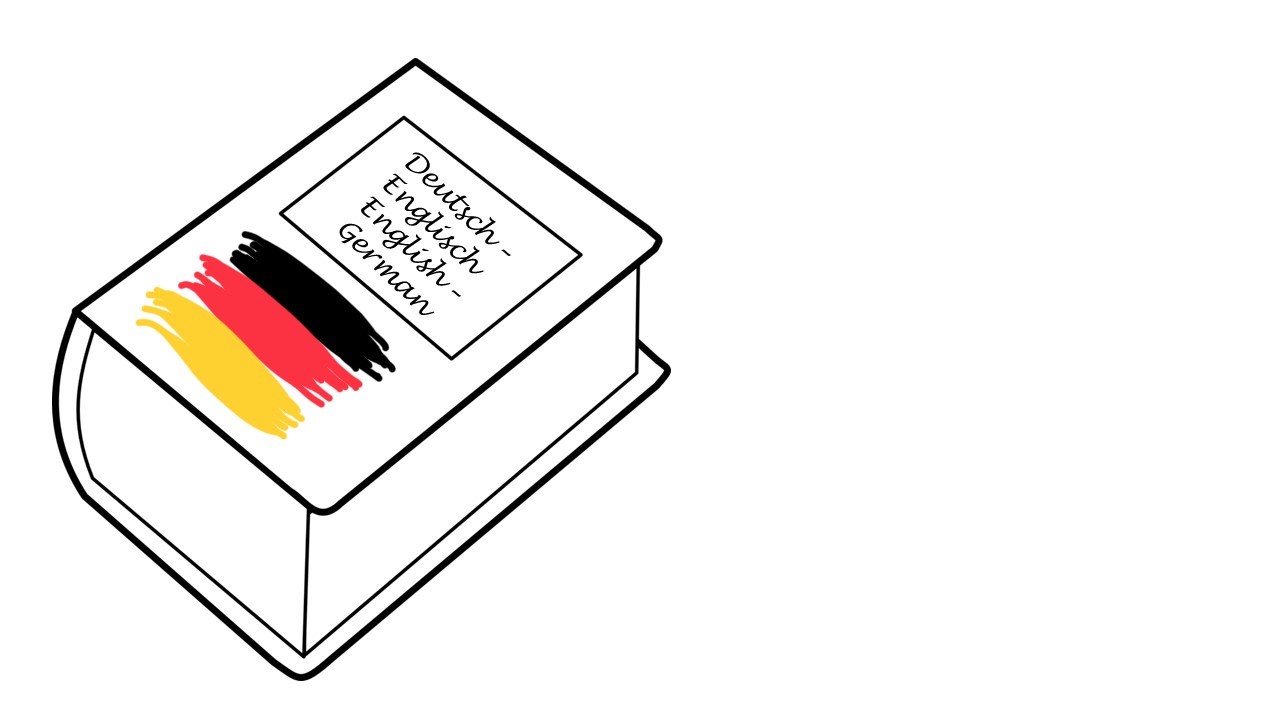 redet
[Speaker Notes: As for previous slide.]
sprechen
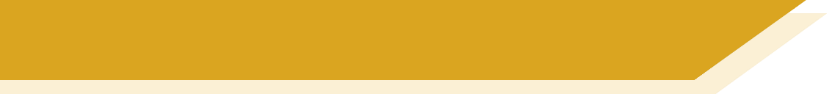 Grammatik
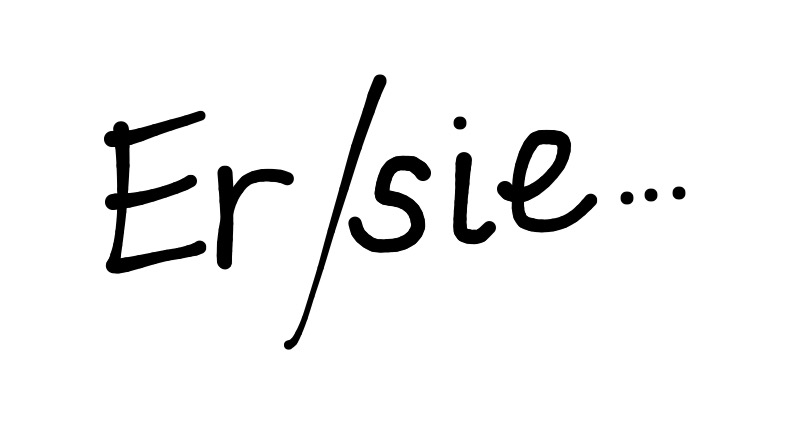 … oder da?
Hier …?
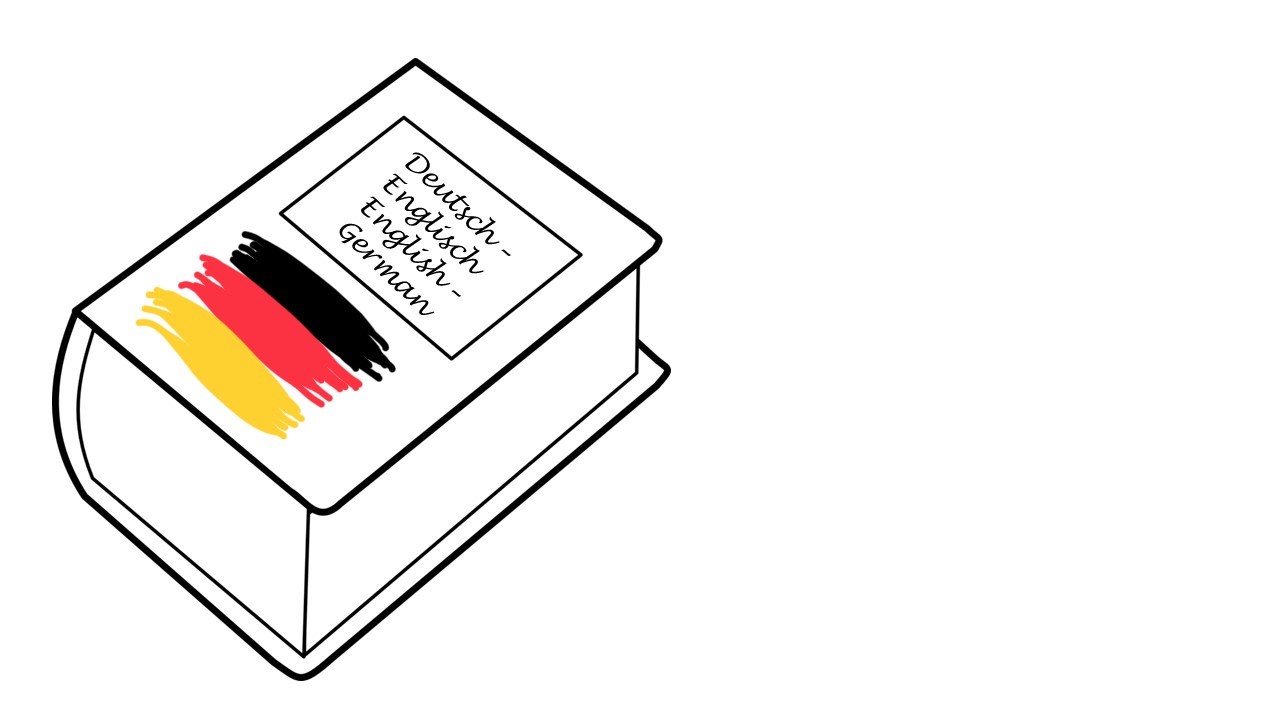 wohnen
[Speaker Notes: As for previous slide.]
sprechen
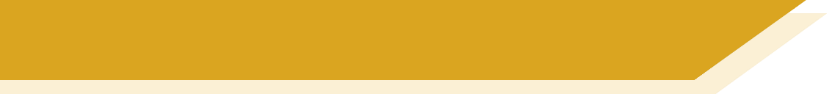 Grammatik
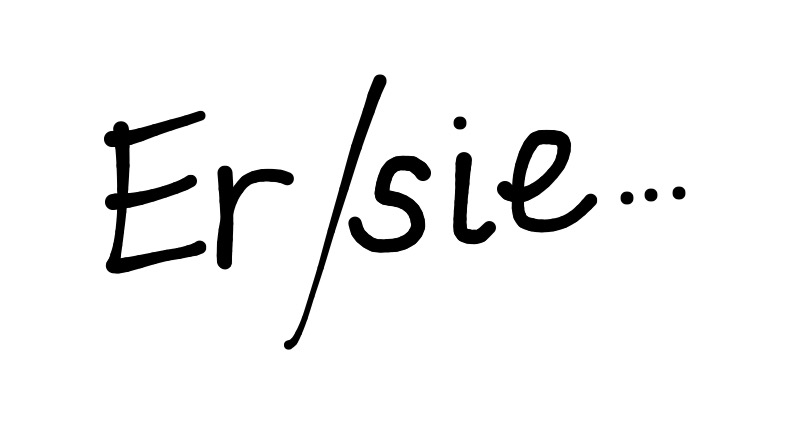 … oder da?
Hier …?
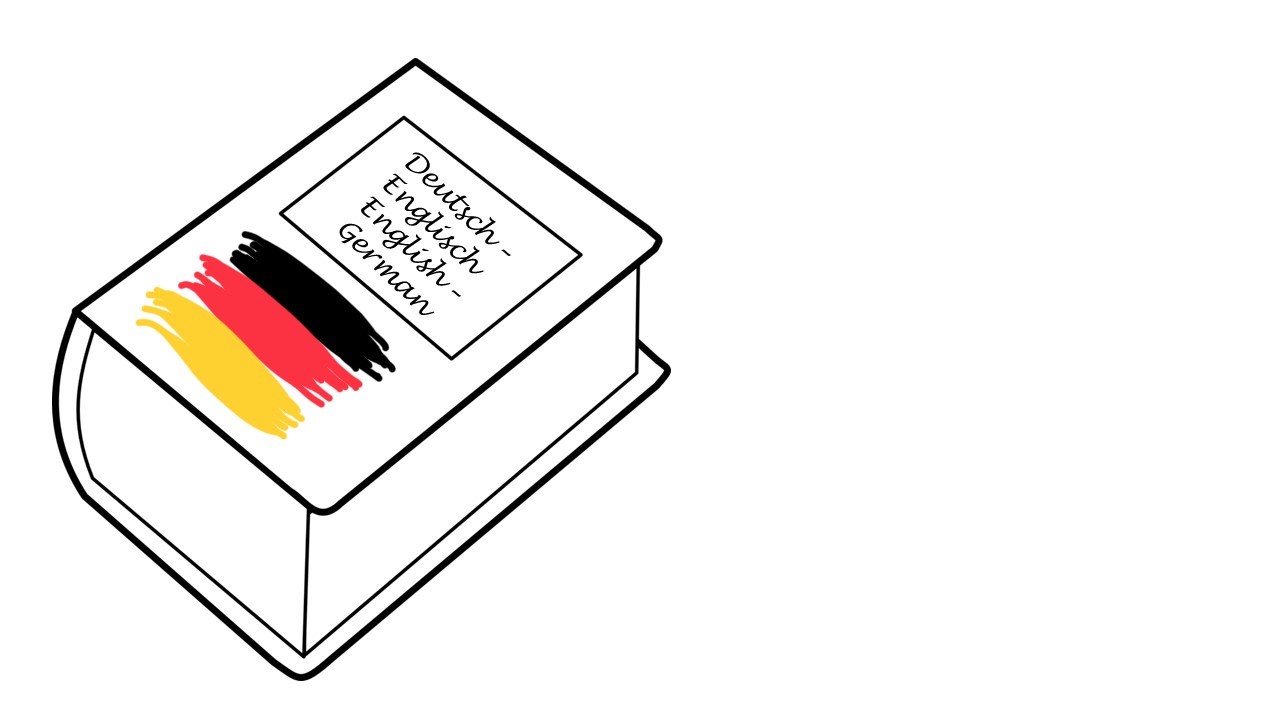 sagt
[Speaker Notes: As for previous slide.]
sprechen
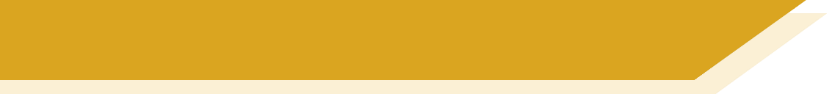 Grammatik
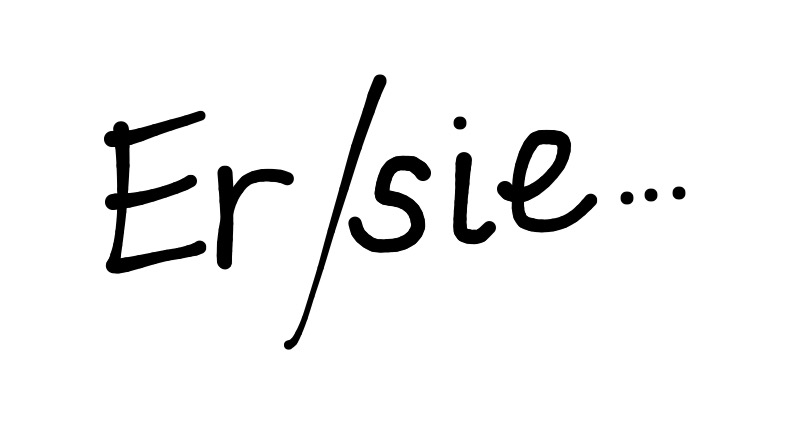 … oder da?
Hier …?
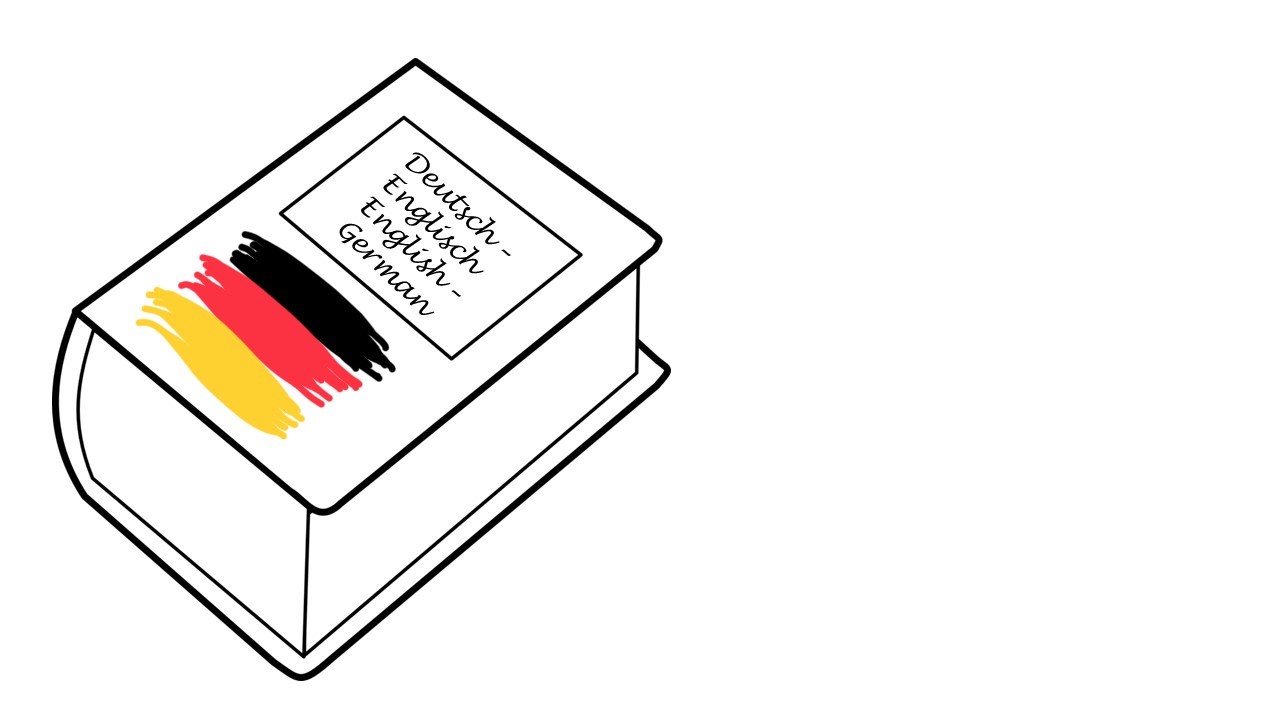 kommt
[Speaker Notes: As for previous slide.]
sprechen
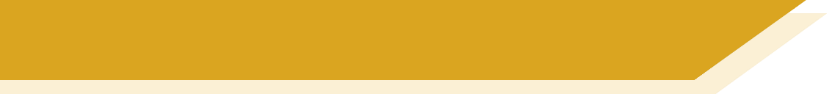 Grammatik
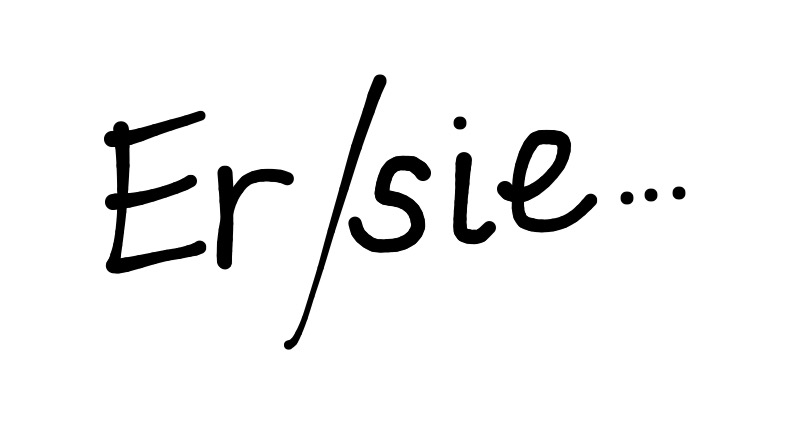 … oder da?
Hier …?
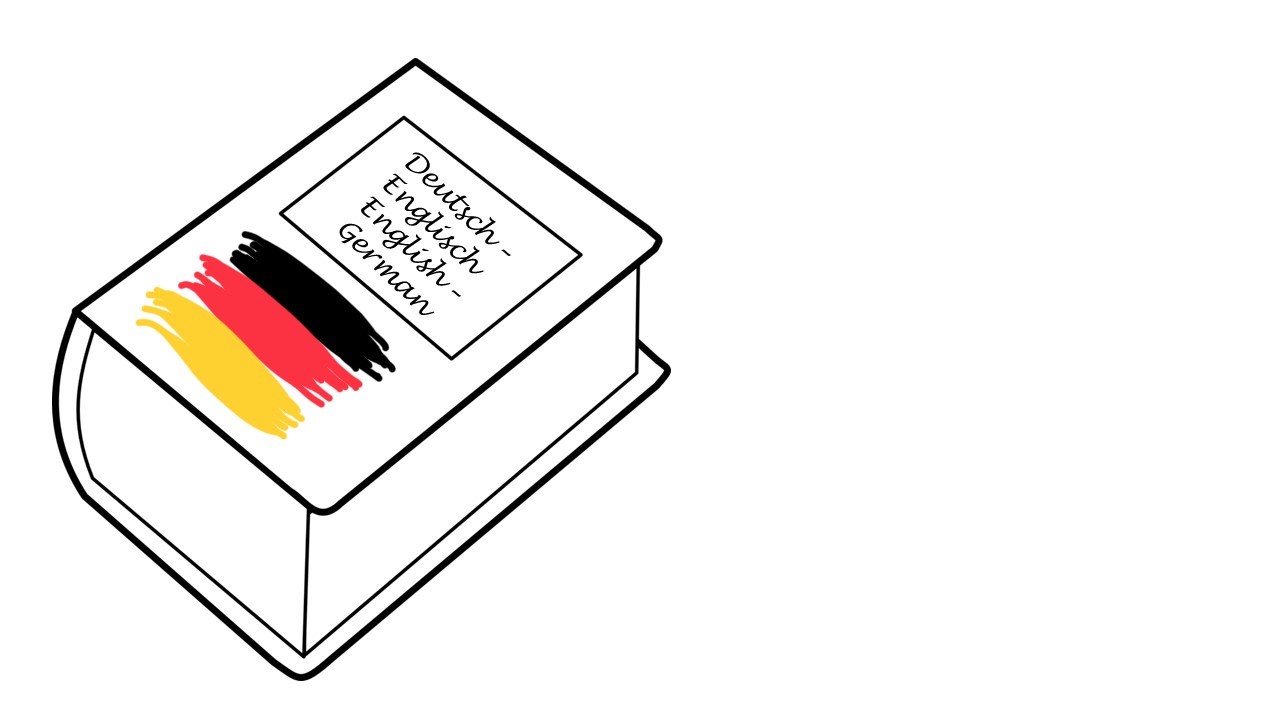 spielt
[Speaker Notes: As for previous slide.]
sprechen
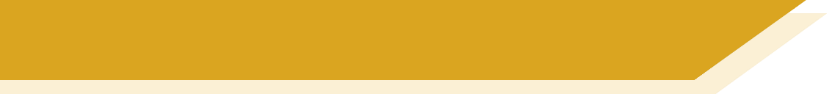 Grammatik
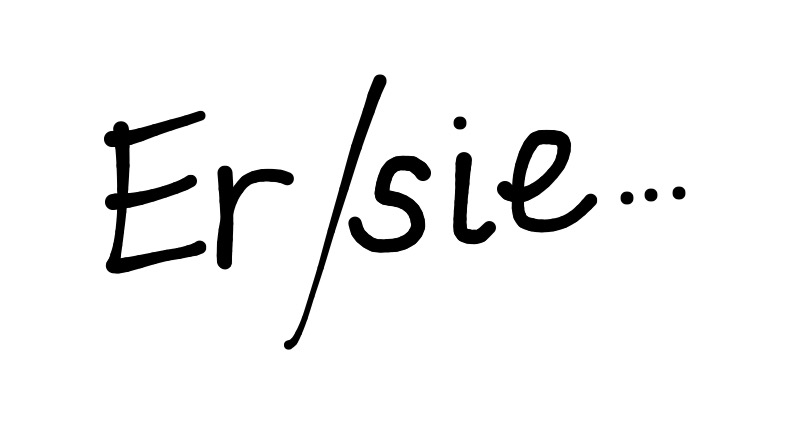 … oder da?
Hier …?
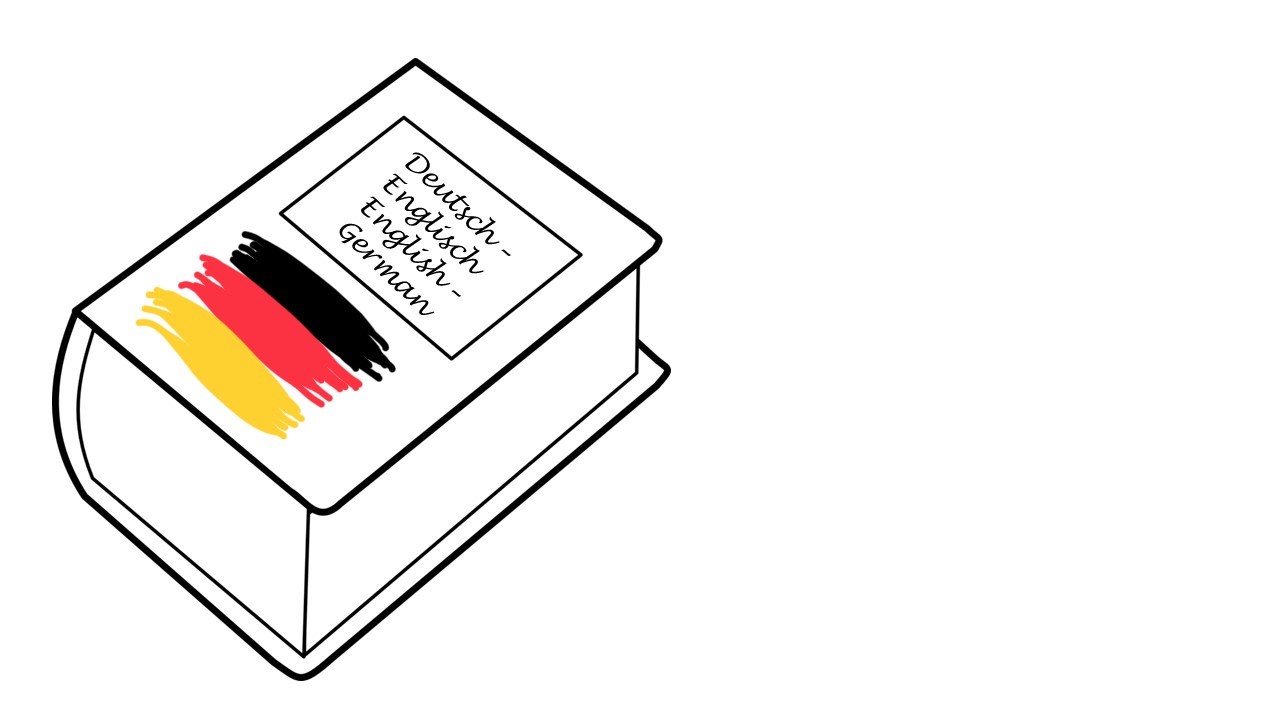 reden
[Speaker Notes: As for previous slide.]
sprechen
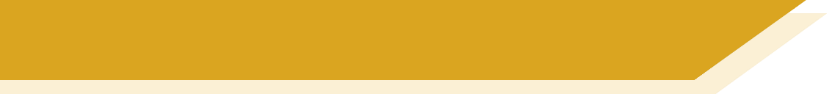 Grammatik
Was ist hier komisch?
spielen	
schreiben
wohnen
reden
lernen
machen
er/sie spielt	
er/sie schreibt
er/sie wohnt
er/sie redet
er/sie lernt
er/sie macht
[Speaker Notes: Timing: 2 minutesAim: To explain that ‘reden’ works slightly differently from the other verbs in that it retains an –e to enable an ending to be sounded. 
Procedure:1. Ask students which of the verbs featured is different from the others.
2. Click to highlight the difference with ‘redet’.
3. Point out that some other verbs also behave like this – e.g. finden, arbeiten, etc.]
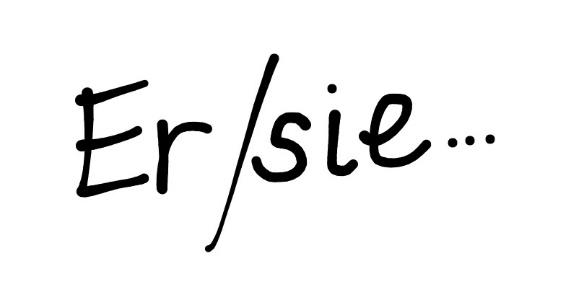 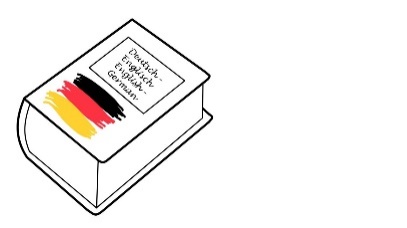 hören
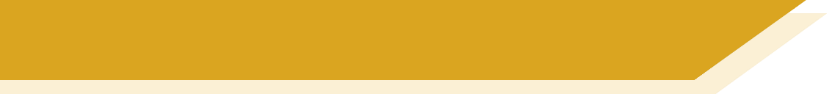 Grammatik
Noch einmal, bitte!
1
to learn / learning
2
plays / is playing
3
has
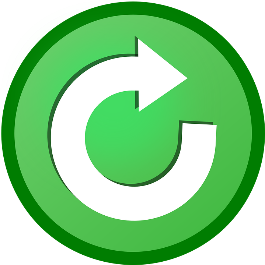 to talk / talking
4
to say / saying
5
lives / is living
6
learns / is learning
7
8
to write / writing
9
does/makes
to come / coming
10
[Speaker Notes: Timing: 7 minutesAim: To practise recognising infinitive and third person singular forms of verbs.
Procedure:1. Students listen to the verb, decide first if it is infinitive or s/he form, then write the English translation (e.g. 1. to learn, 2. plays)
2. It is worth doing the first two with students as examples, and giving feedback before doing the remainder.
3. Audio is activated by clicking the numbered button. 
4. Students can be encouraged to ask for a repeat, if they need to hear it again:  ‘Noch einmal, bitte’.  They have just met ‘noch’ meaning ‘still’. Here the phrase means ‘one time more/again, please’ or literally, ‘still one time, please’.  This recycles ‘bitte’, which they encountered a few weeks ago, and of course they know ‘ein’.
A prompt is on the slide to teach this phrase, with an image to remind them what it means.  

Transcript:1. lernen2. spielt
3. hat4. reden
5. sagen
6. wohnt
7. lernt
8. schreiben
9. macht
10. kommen]
1
sprechen
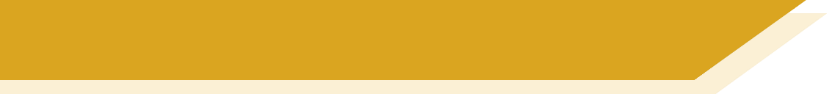 Grammatik
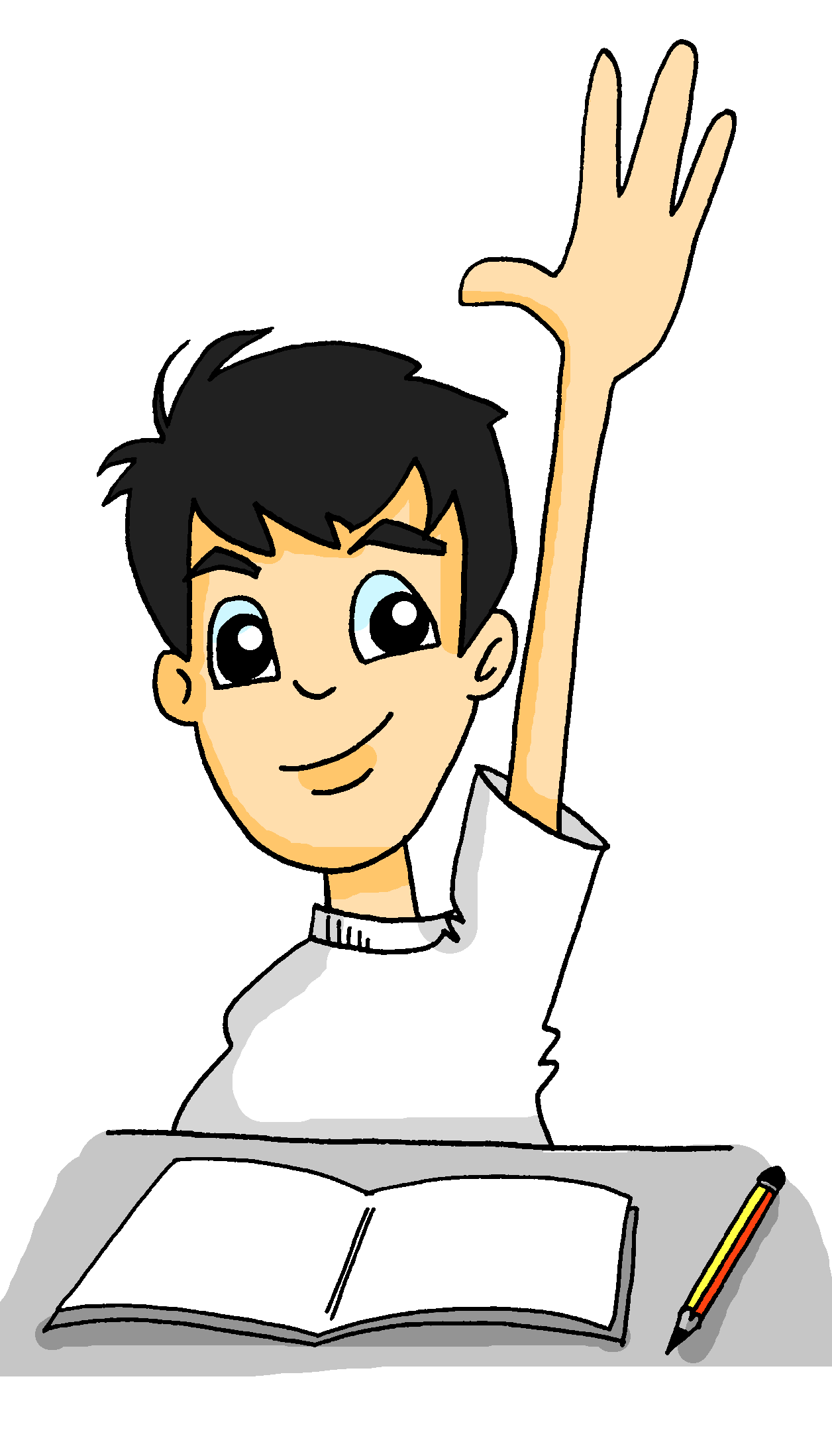 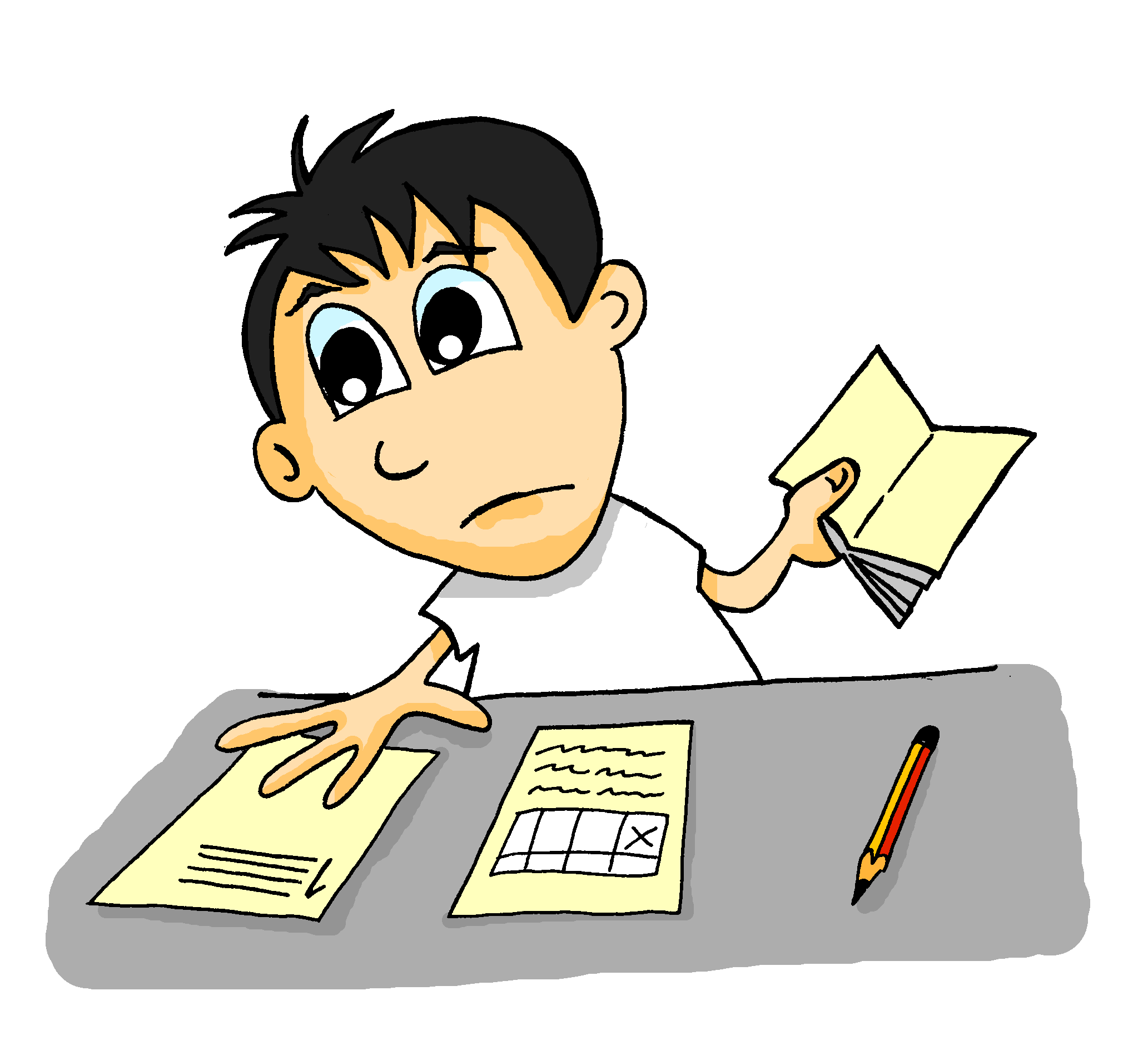 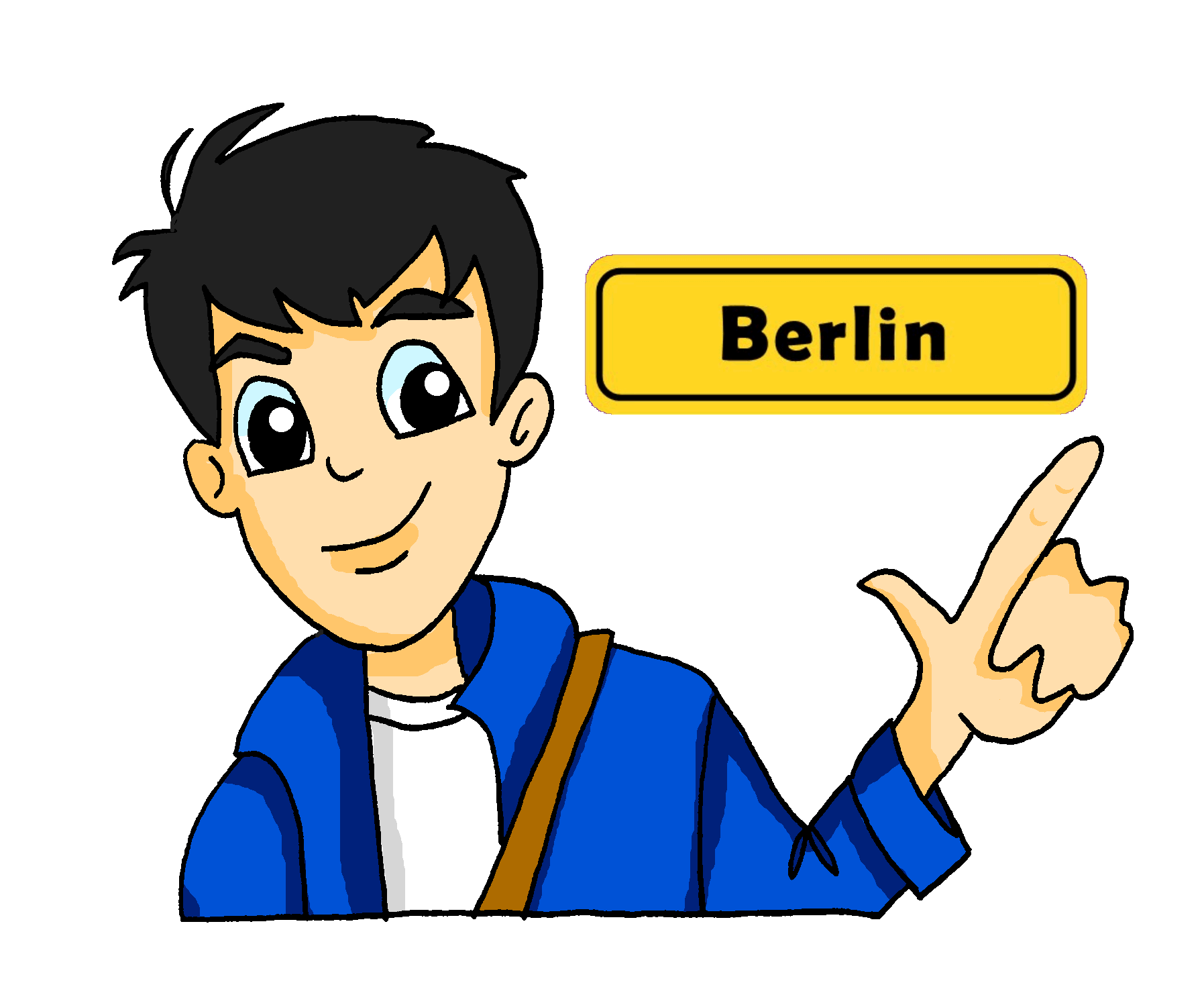 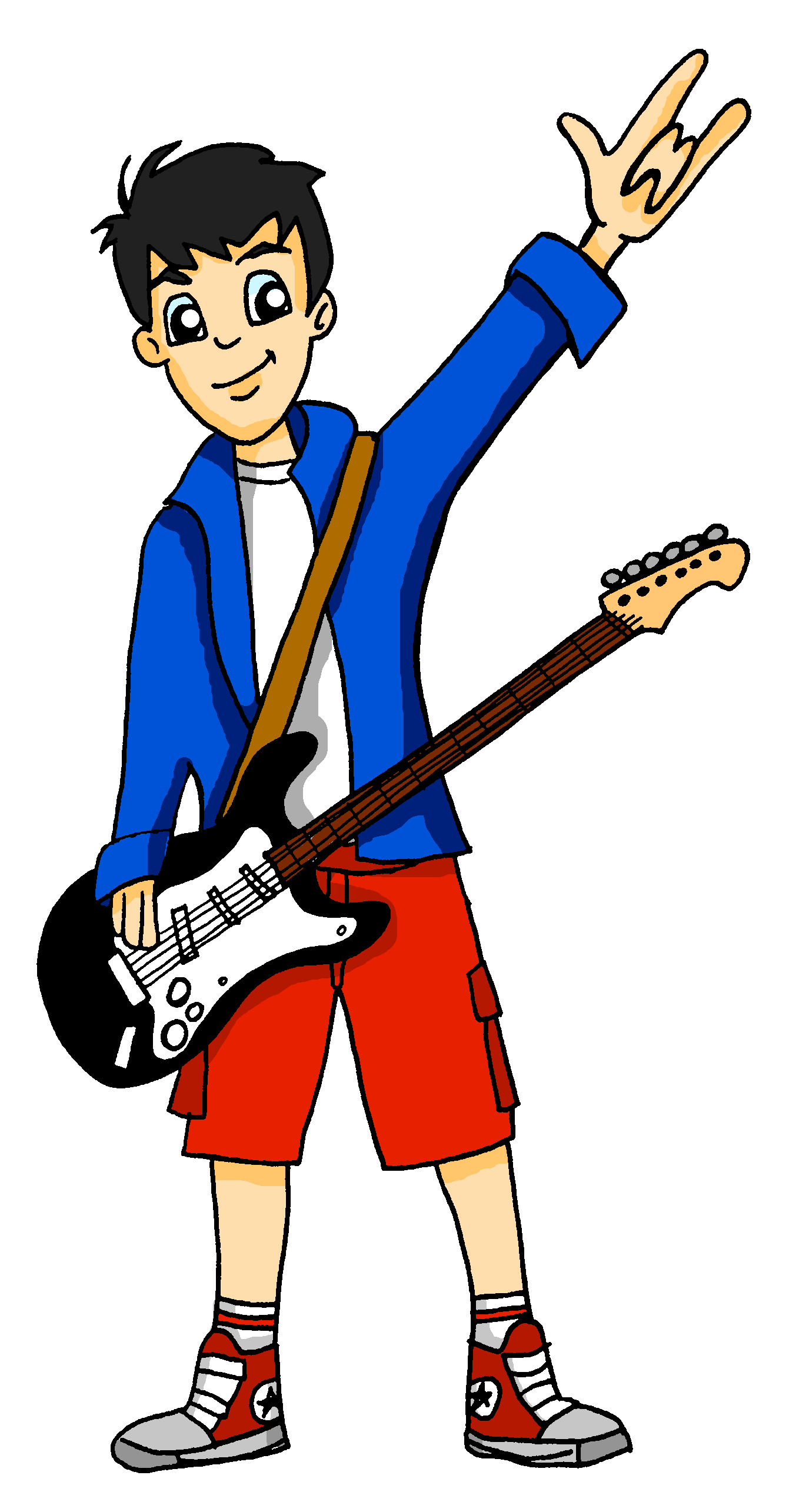 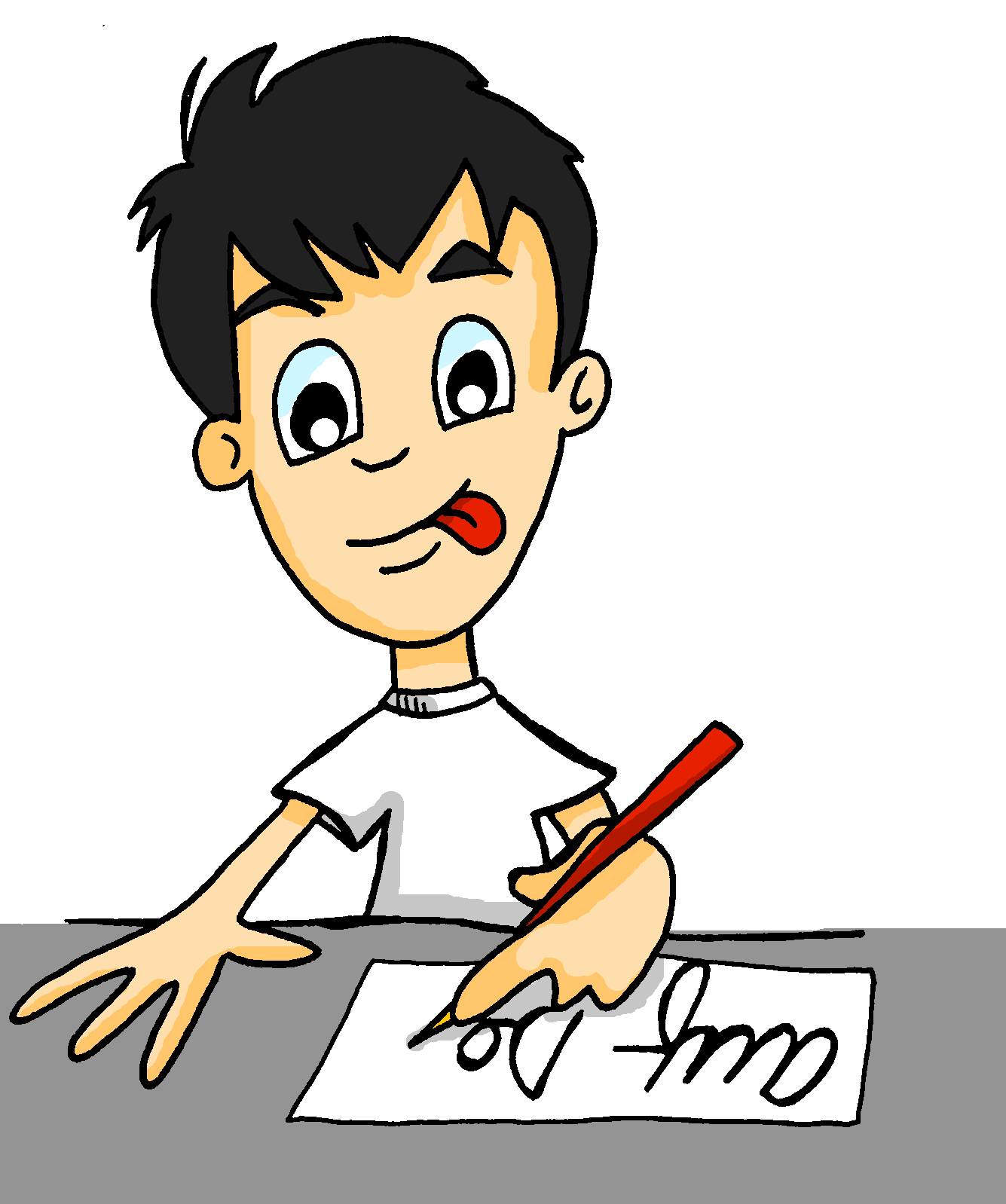 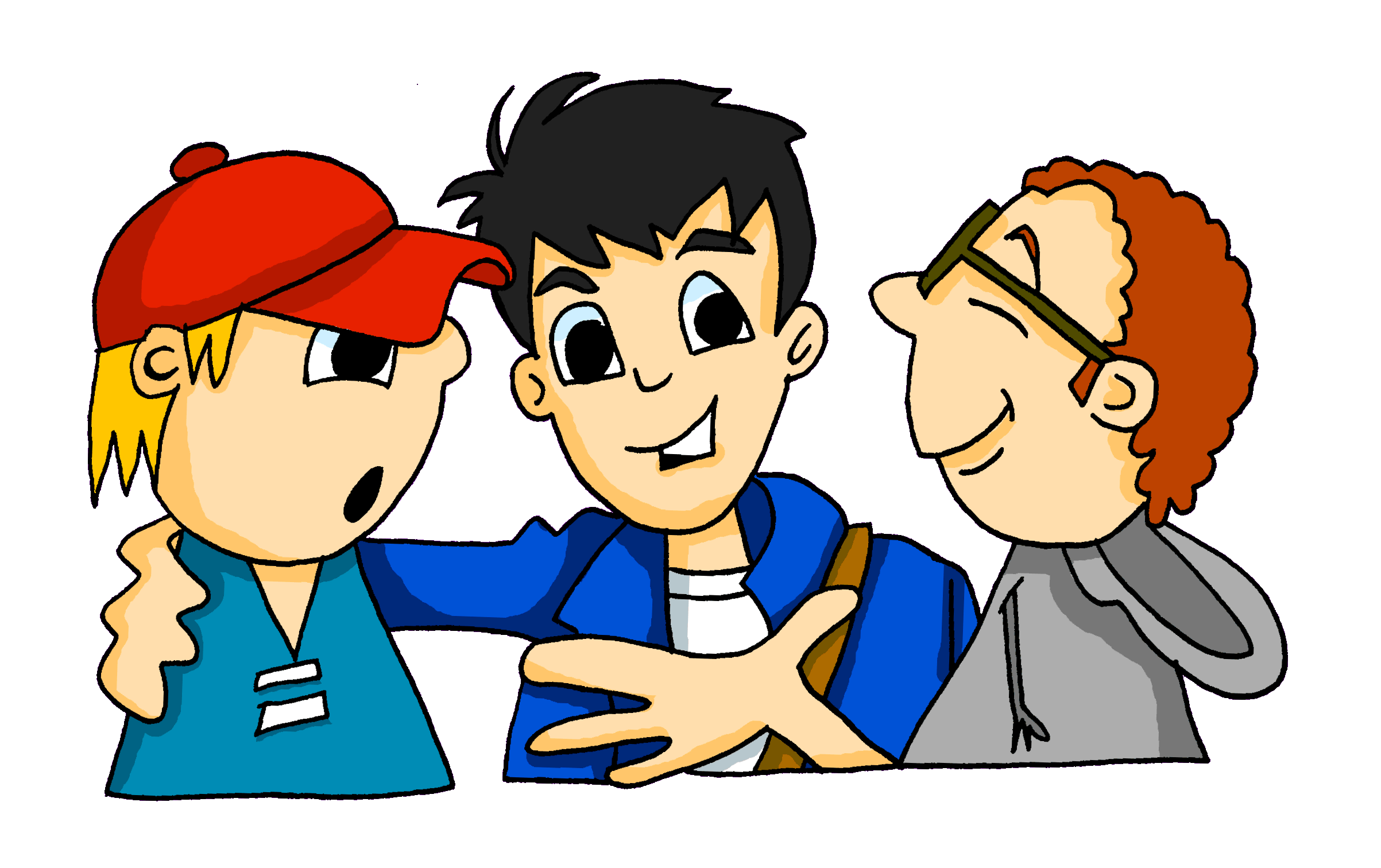 [Speaker Notes: Timing: 2 minutesAim: To practise listening for verbs in the third person singular.
Procedure:1. Pictures appear one by one on your clicks with audio.
2. Students listen and translate the sentences into English (aural translation). 

Transcript:Wolfgang wohnt in Berlin. Er lernt in der Schule. Er macht eine Aufgabe im Unterricht. Er schreibt auf Deutsch. Er spielt Gitarre. Er redet mit Freunden. 
Word frequency (1 is the most frequent word in German): Gitarrre [>4034] Deutsch [>4034] Source:  Jones, R.L. & Tschirner, E. (2011). A frequency dictionary of German: core vocabulary for learners. Routledge]
2
sprechen
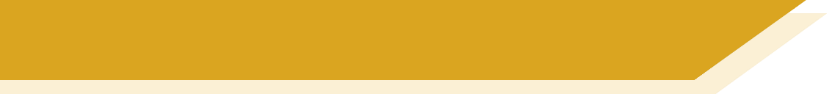 Grammatik
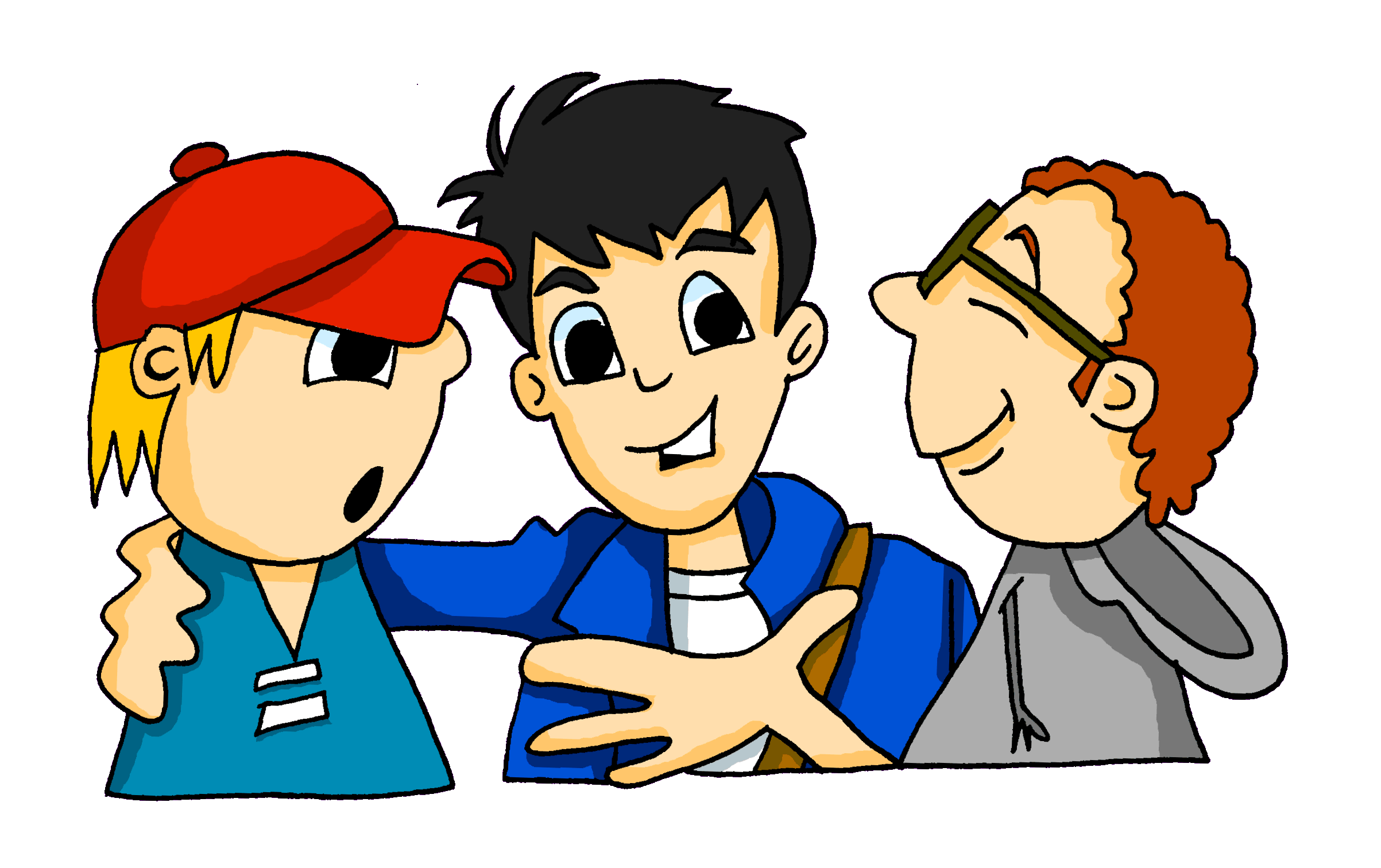 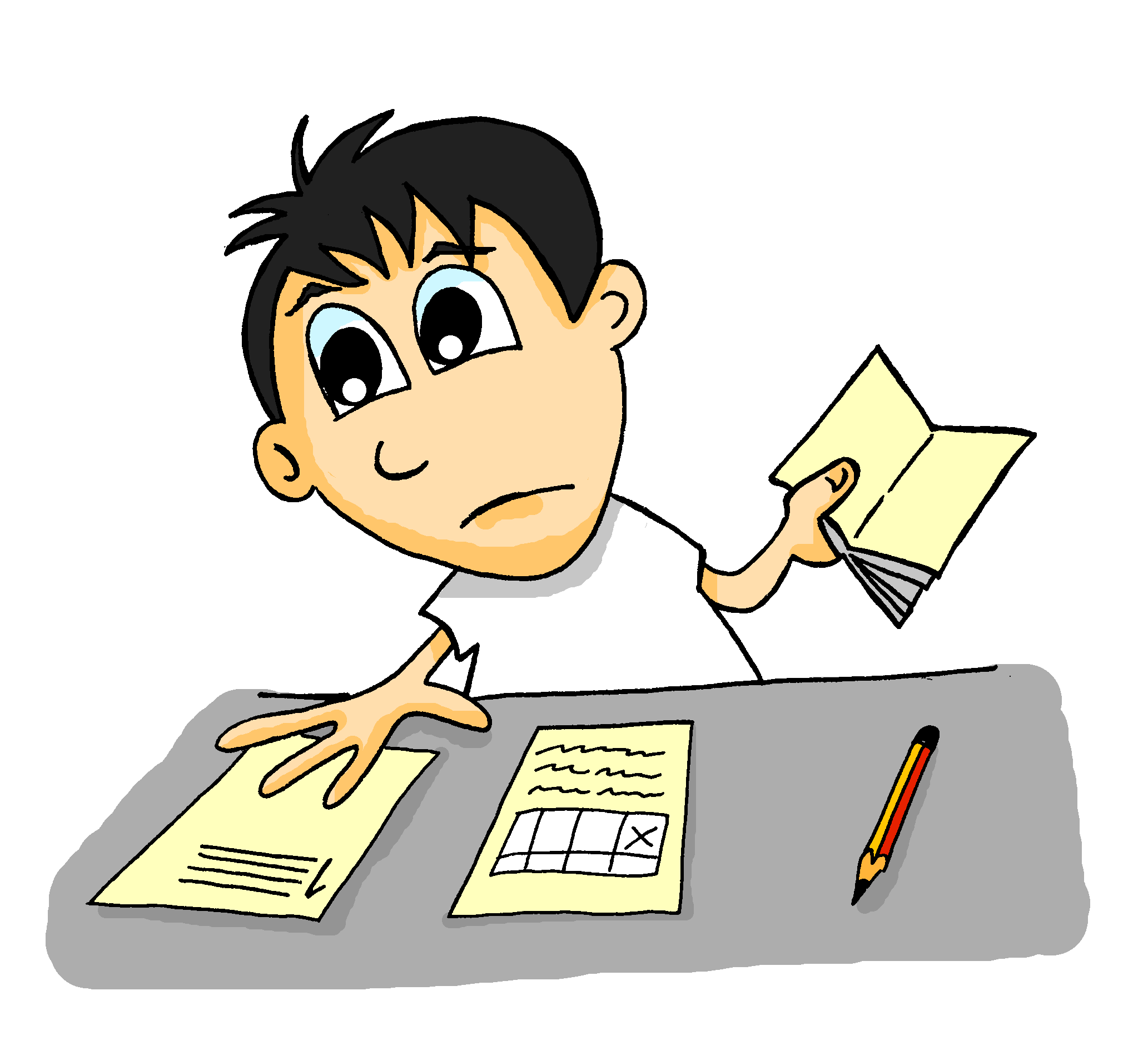 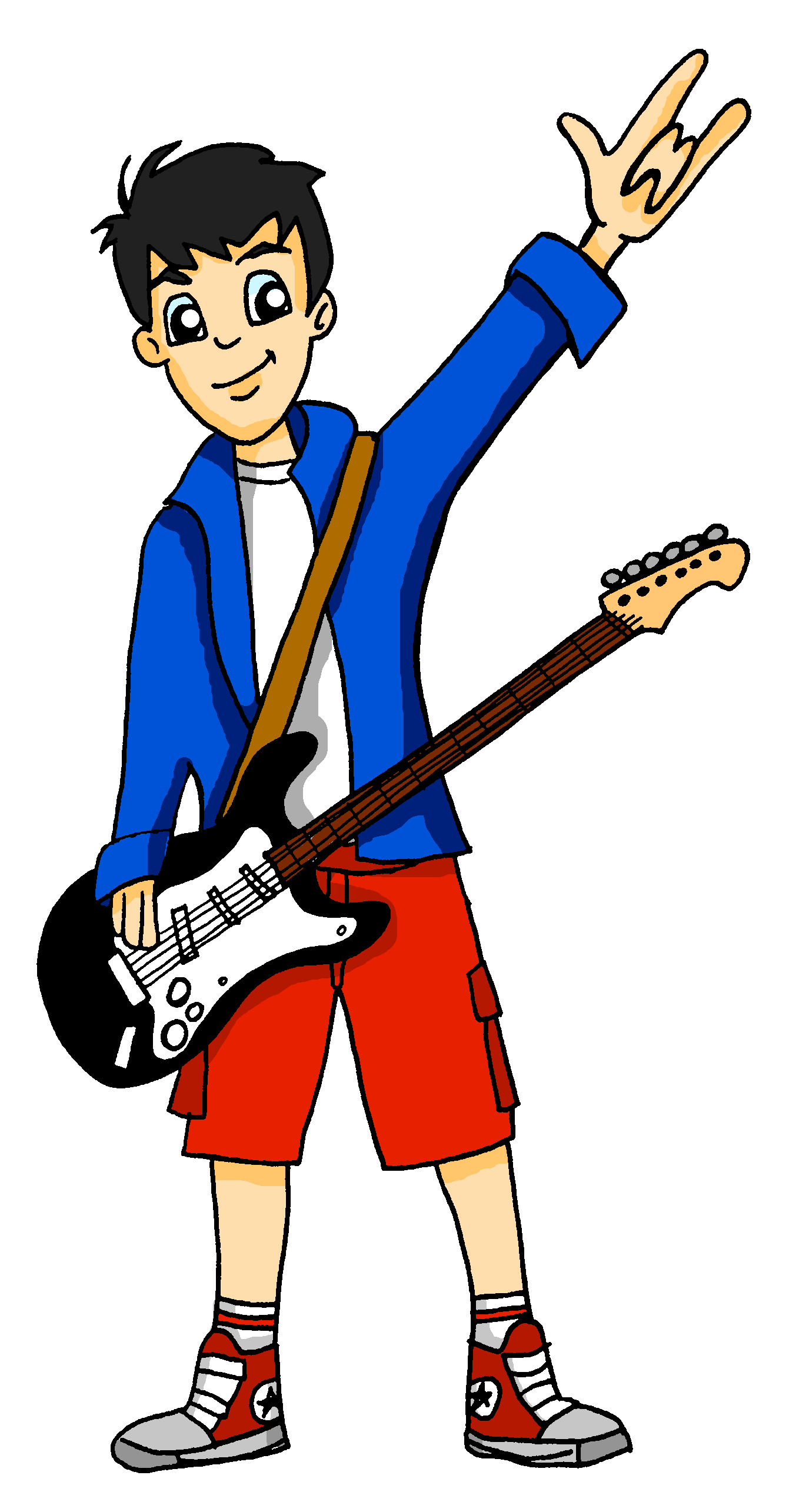 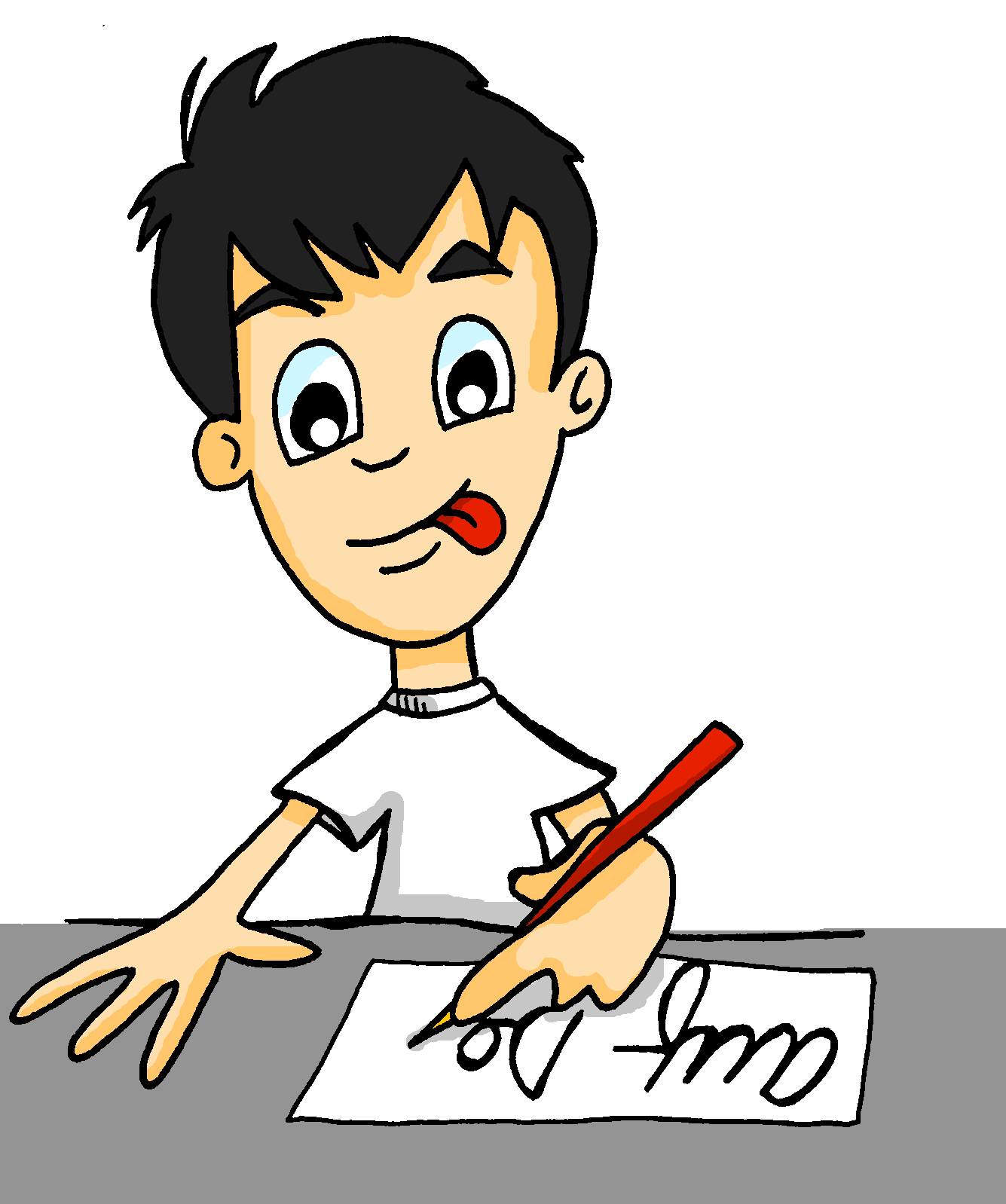 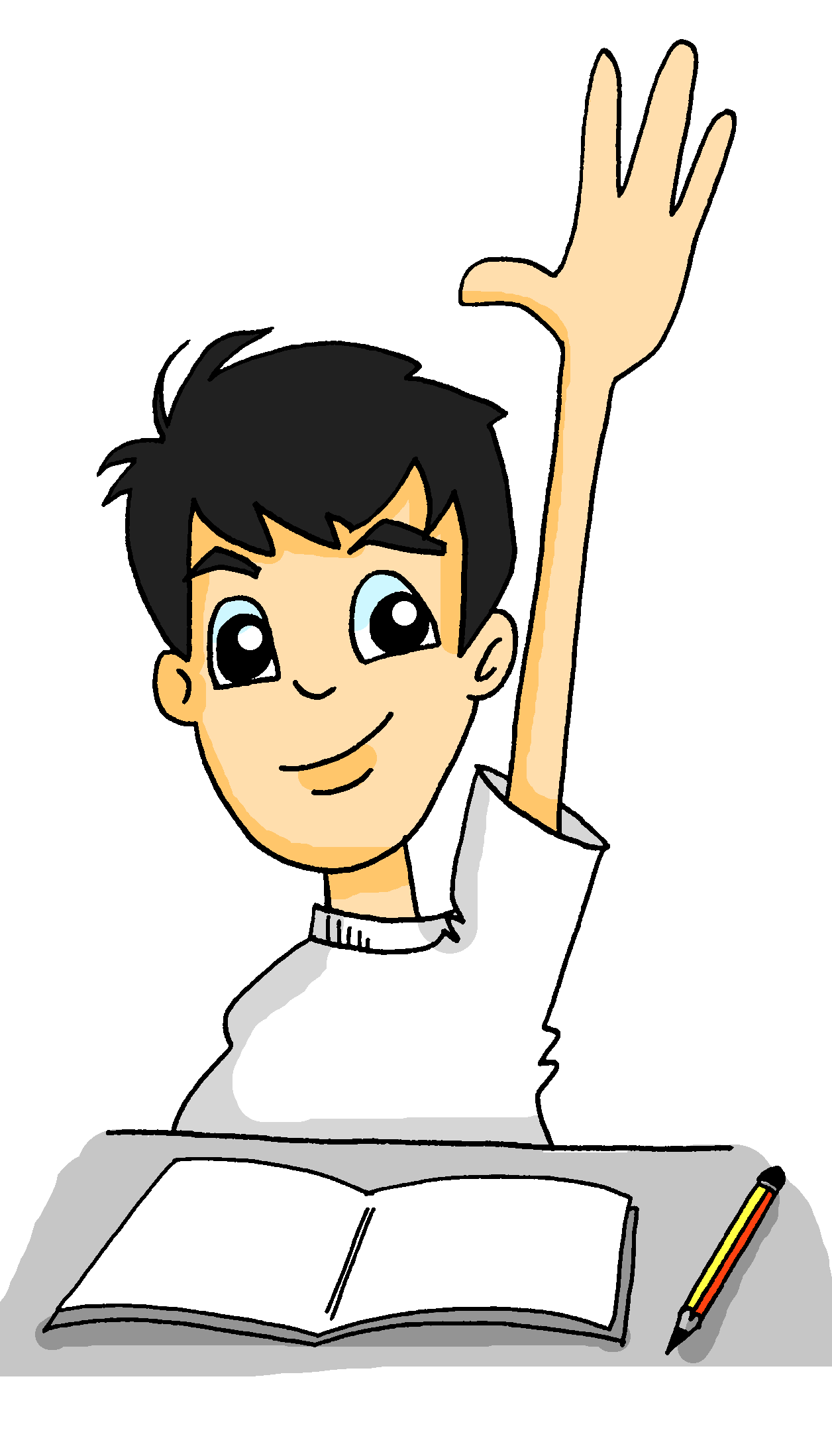 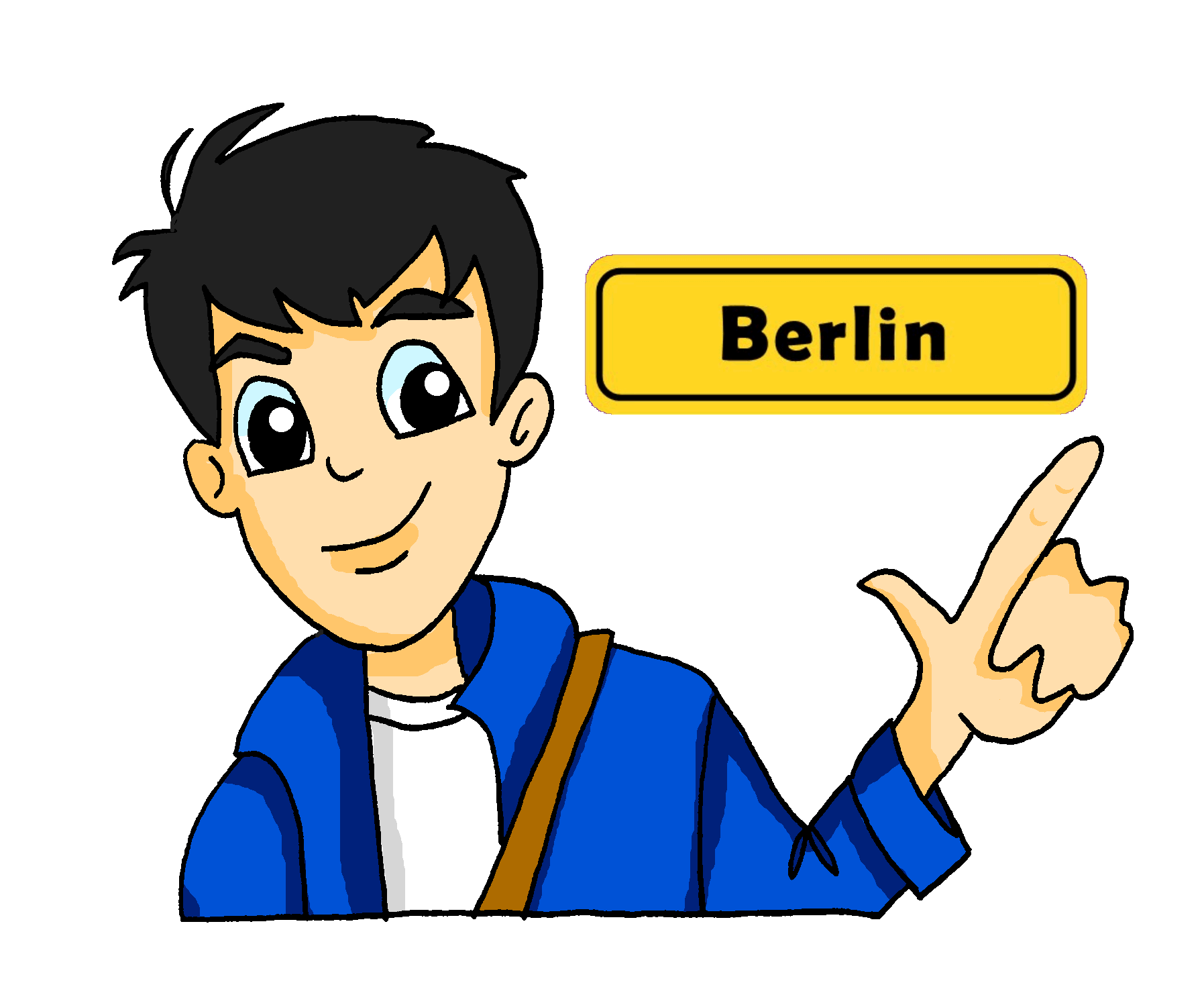 [Speaker Notes: Timing: 2 minutesAim: To practise listening for verbs in the third person singular.Procedure:1. Students hear a version of Wolfgang’s Montag, but it is in a different order. They must order their 6 cards (see separate attachment with cards to print and cut up – 3 sets per page, easy to slice into 3 and then Students can cut up their own).
2. The order is shown on individual clicks when the audio has been played and the activity completed. This first time there are complete sentences. 

Transcript:
Er spielt Gitarre. Er macht eine Aufgabe im Unterricht. Er redet mit Freunden. Er lernt in der Schule. Er wohnt in Berlin. Er schreibt auf Deutsch.]
3
sprechen
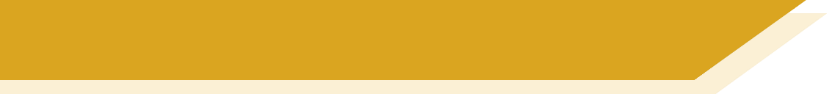 Grammatik
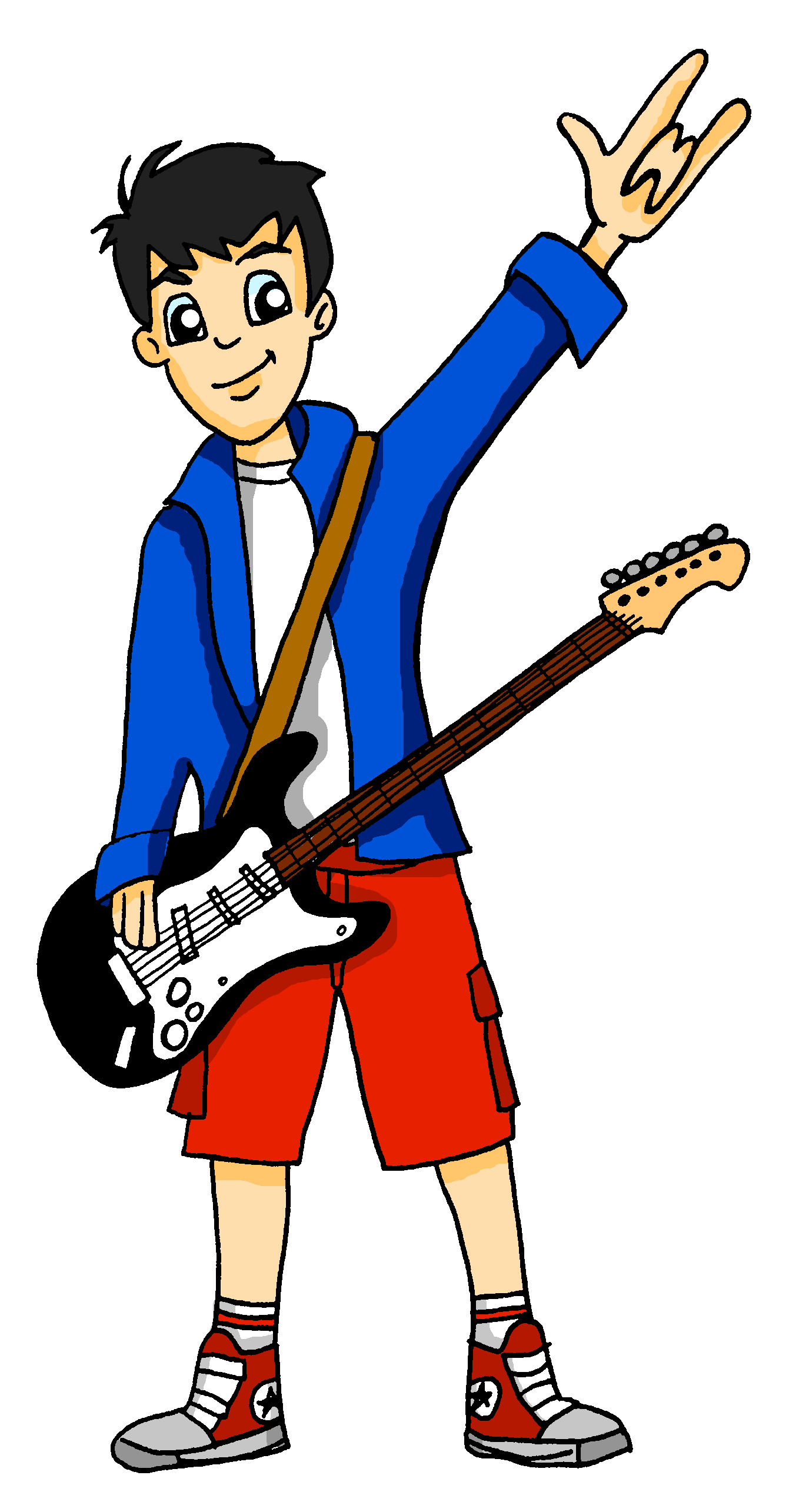 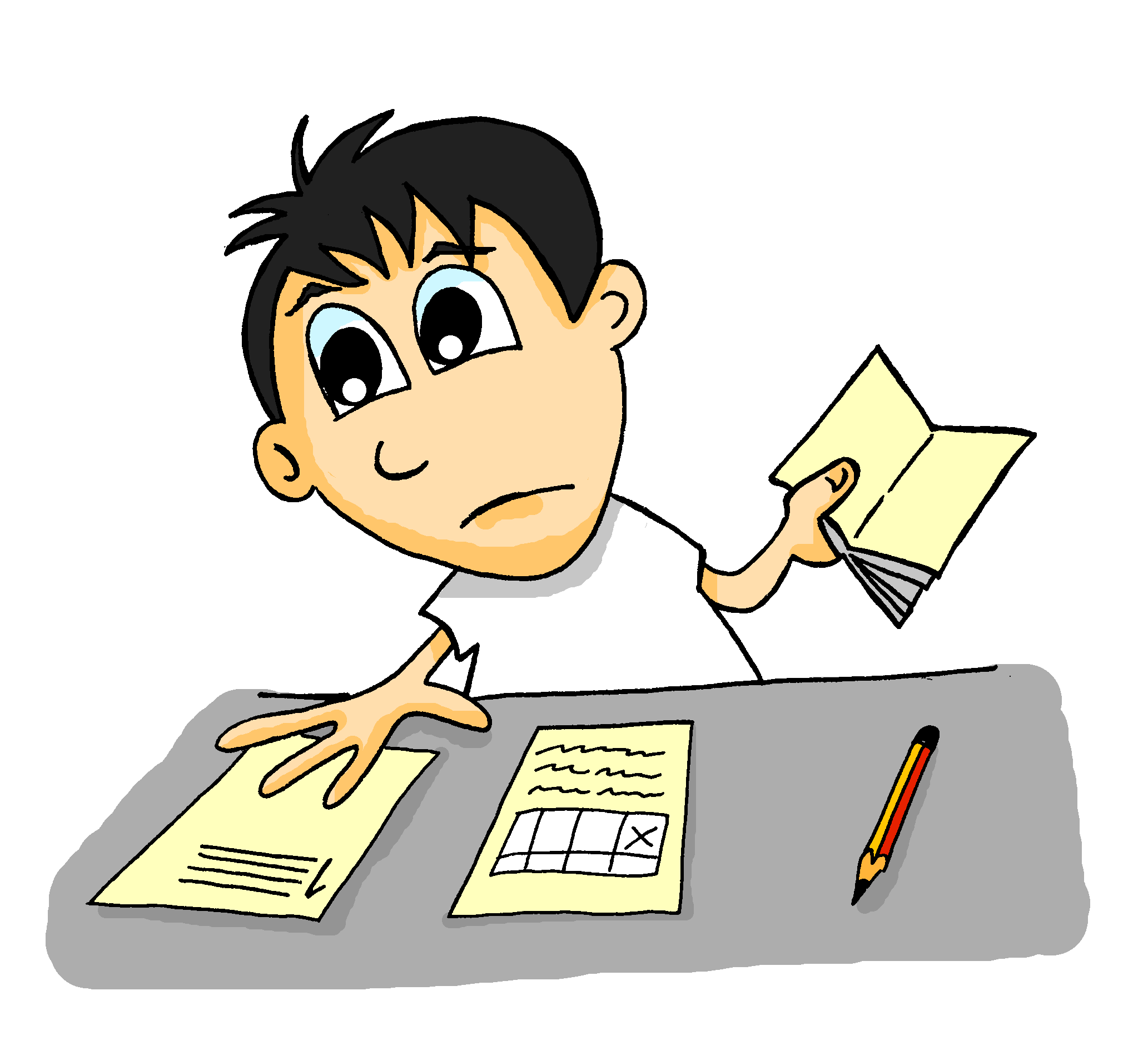 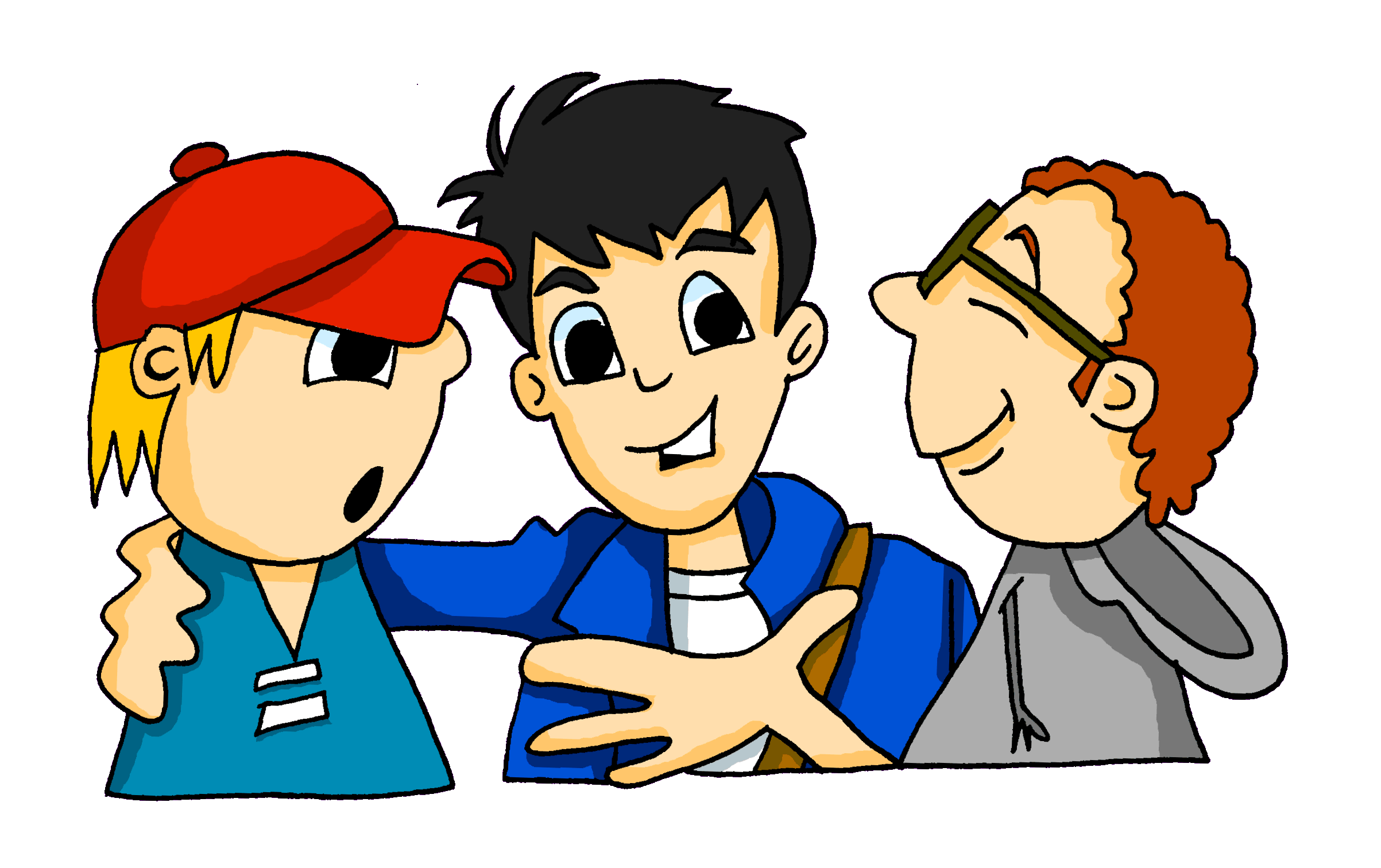 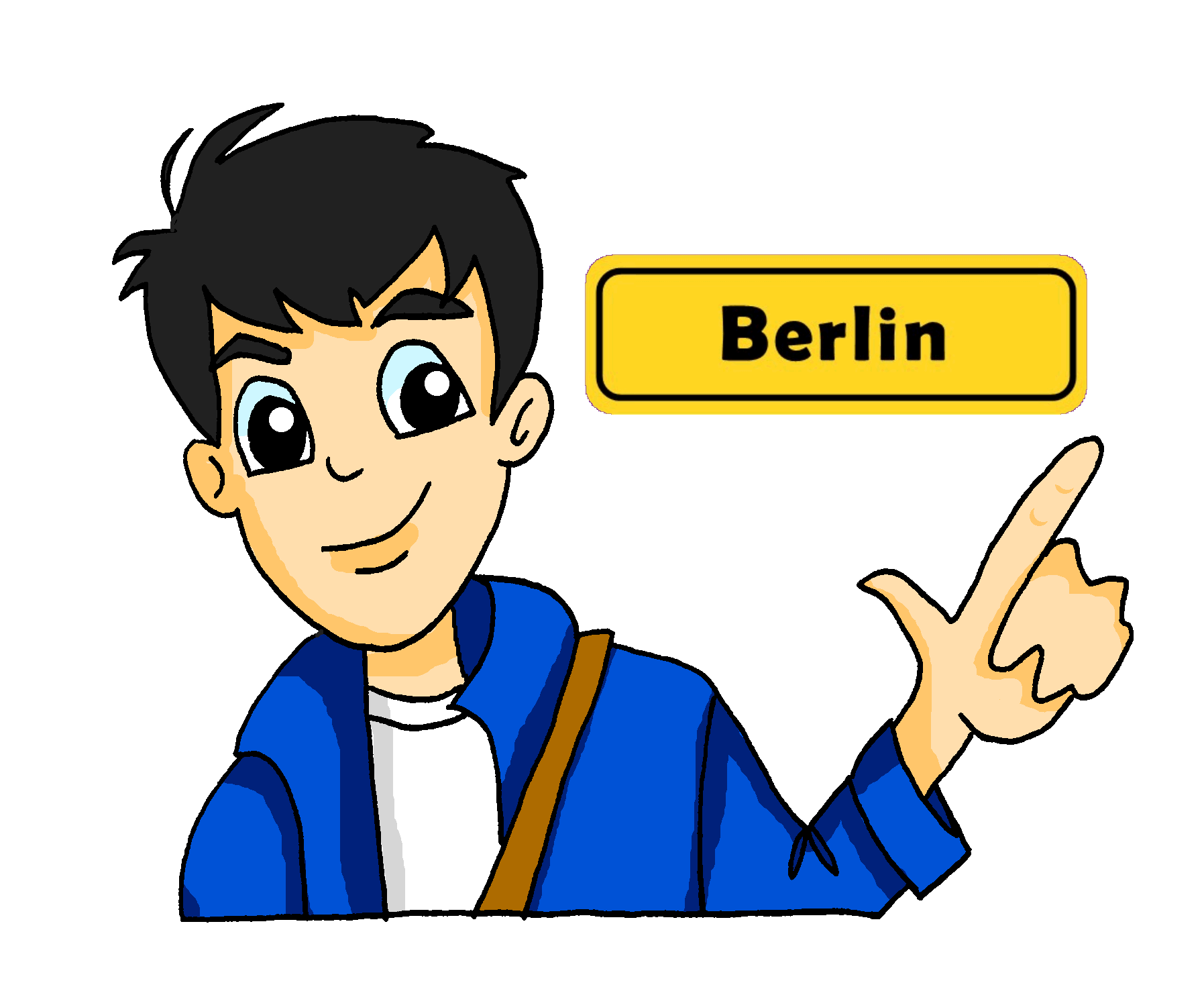 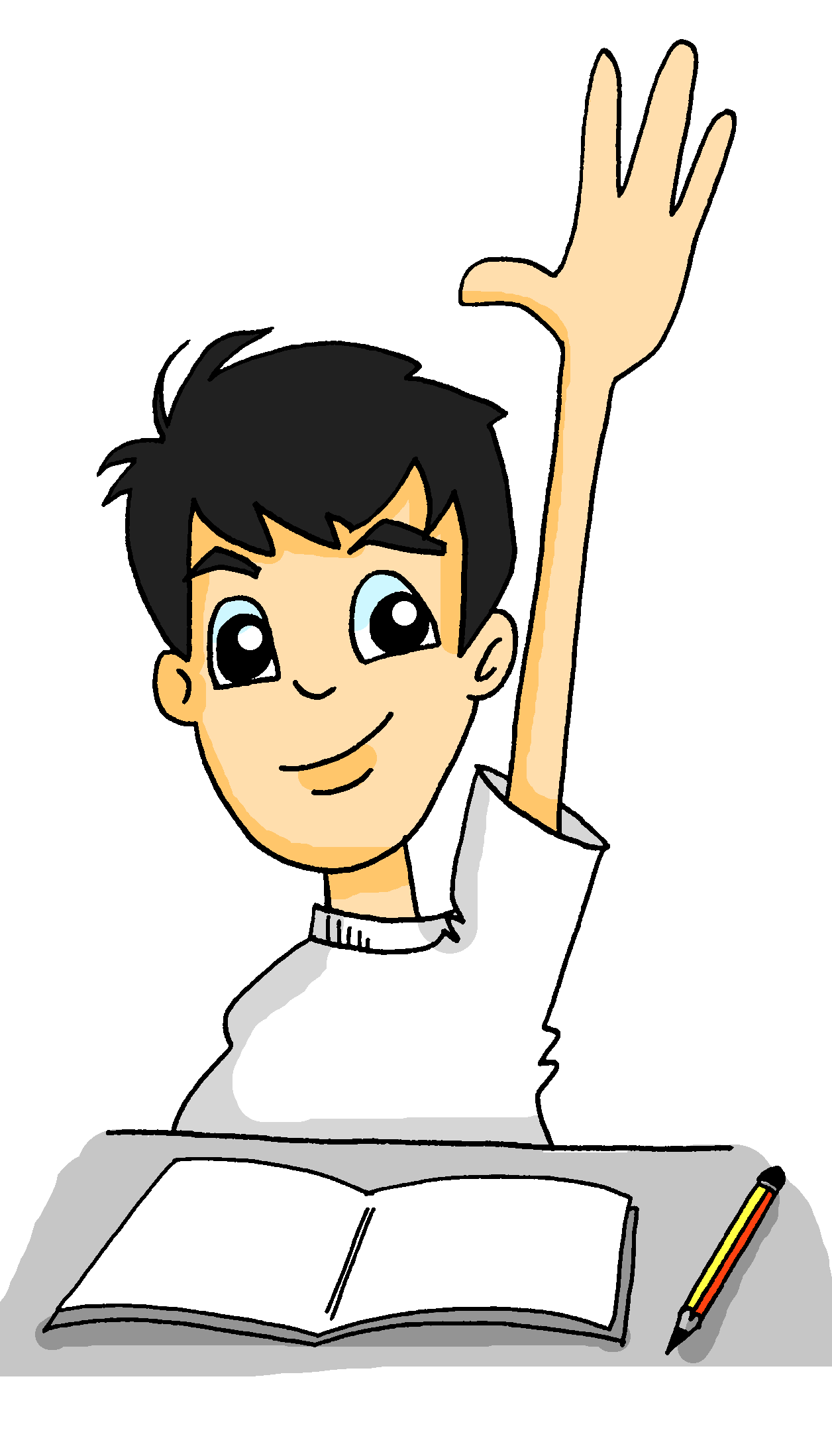 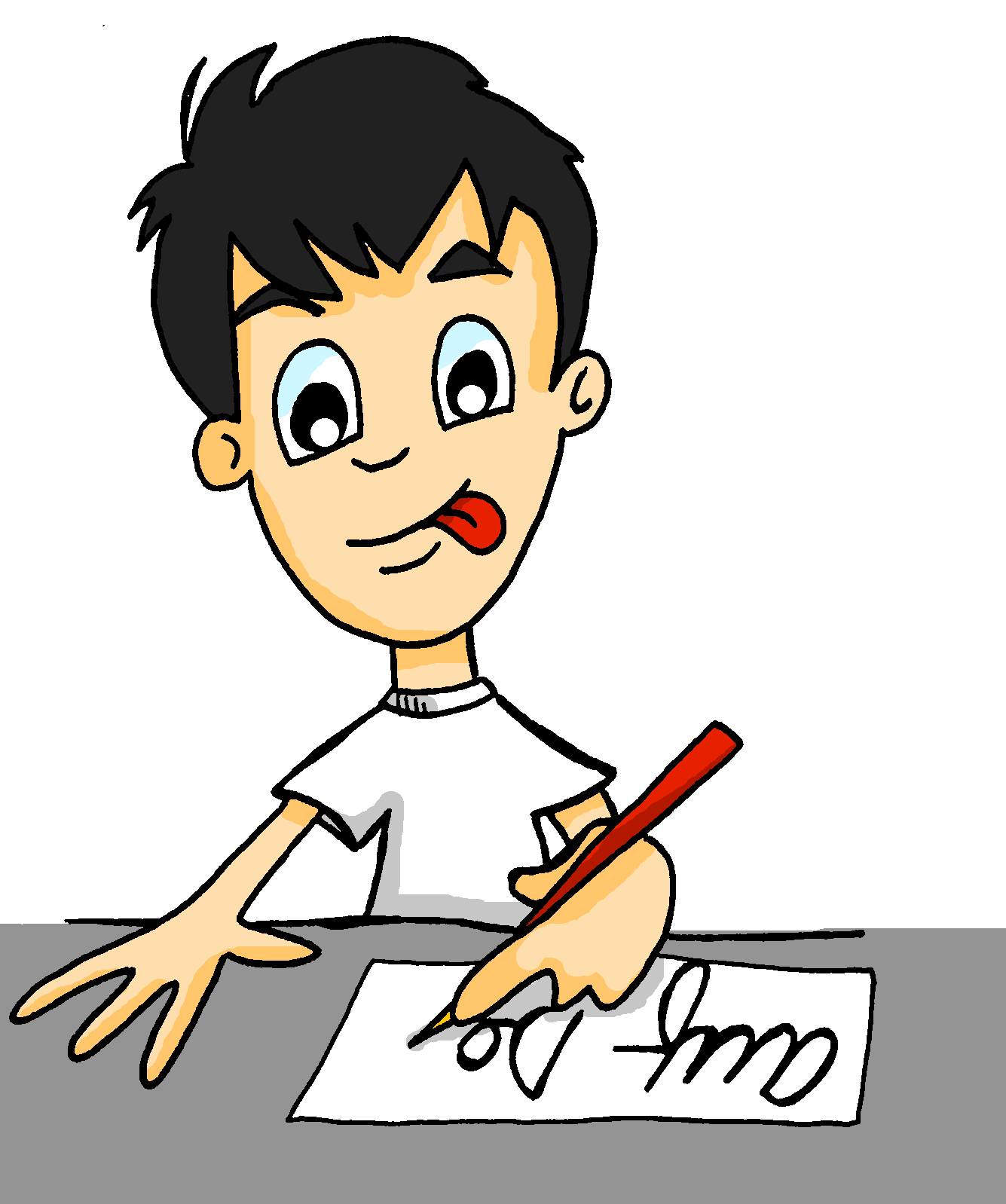 [Speaker Notes: Timing: 2 minutesAim: To practise listening for verbs in the third person singular.Procedure:1. Now students must order their cards hearing only the verbs. 
2. The pictures then appear on consecutive clicks so that students can check their answers. 

Transcript:Er macht… Er redet... Er spielt... Er wohnt... Er lernt ... Er schreibt...]
4
hören
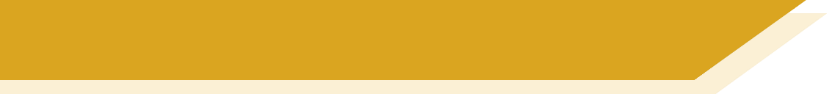 Grammatik
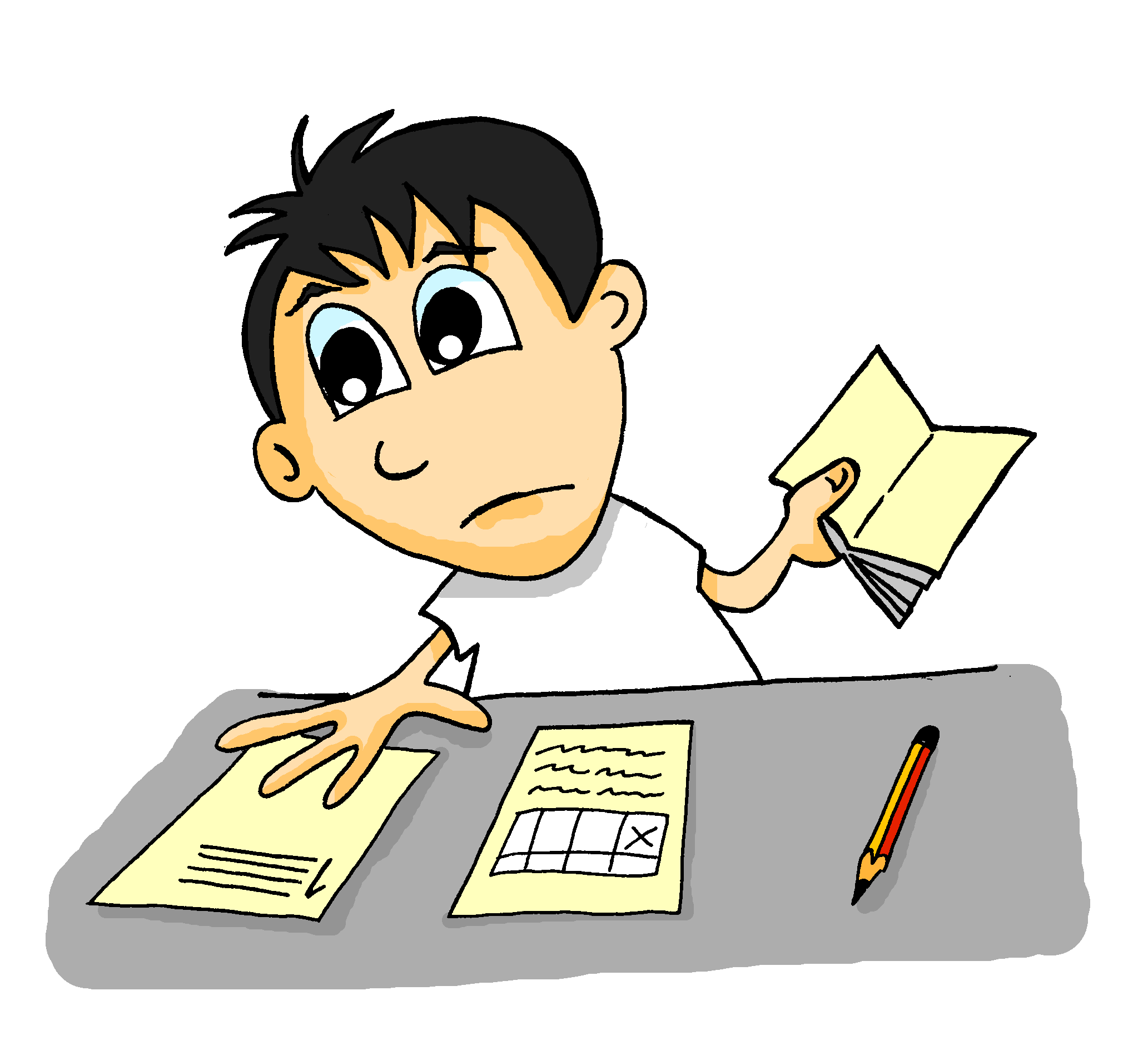 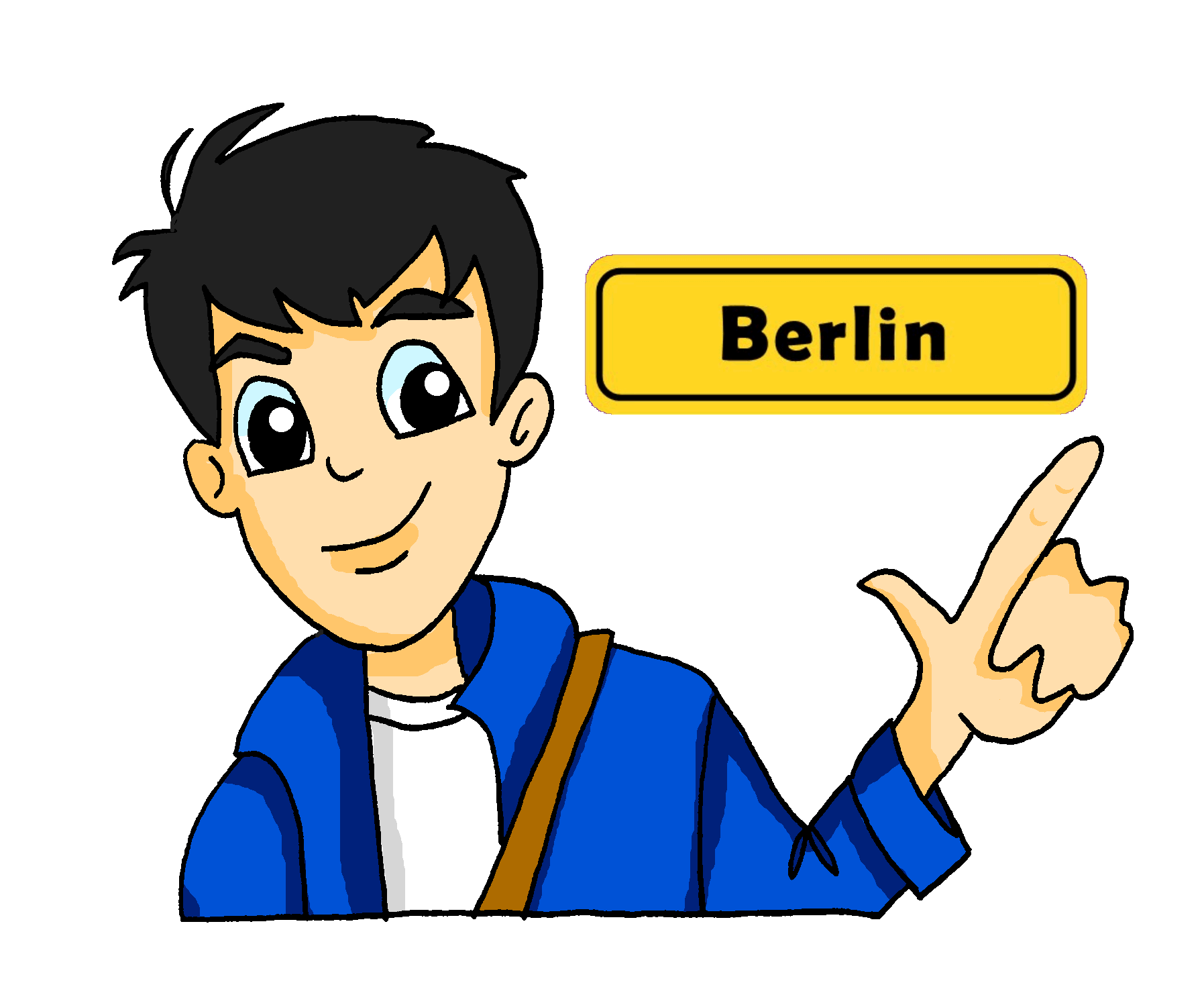 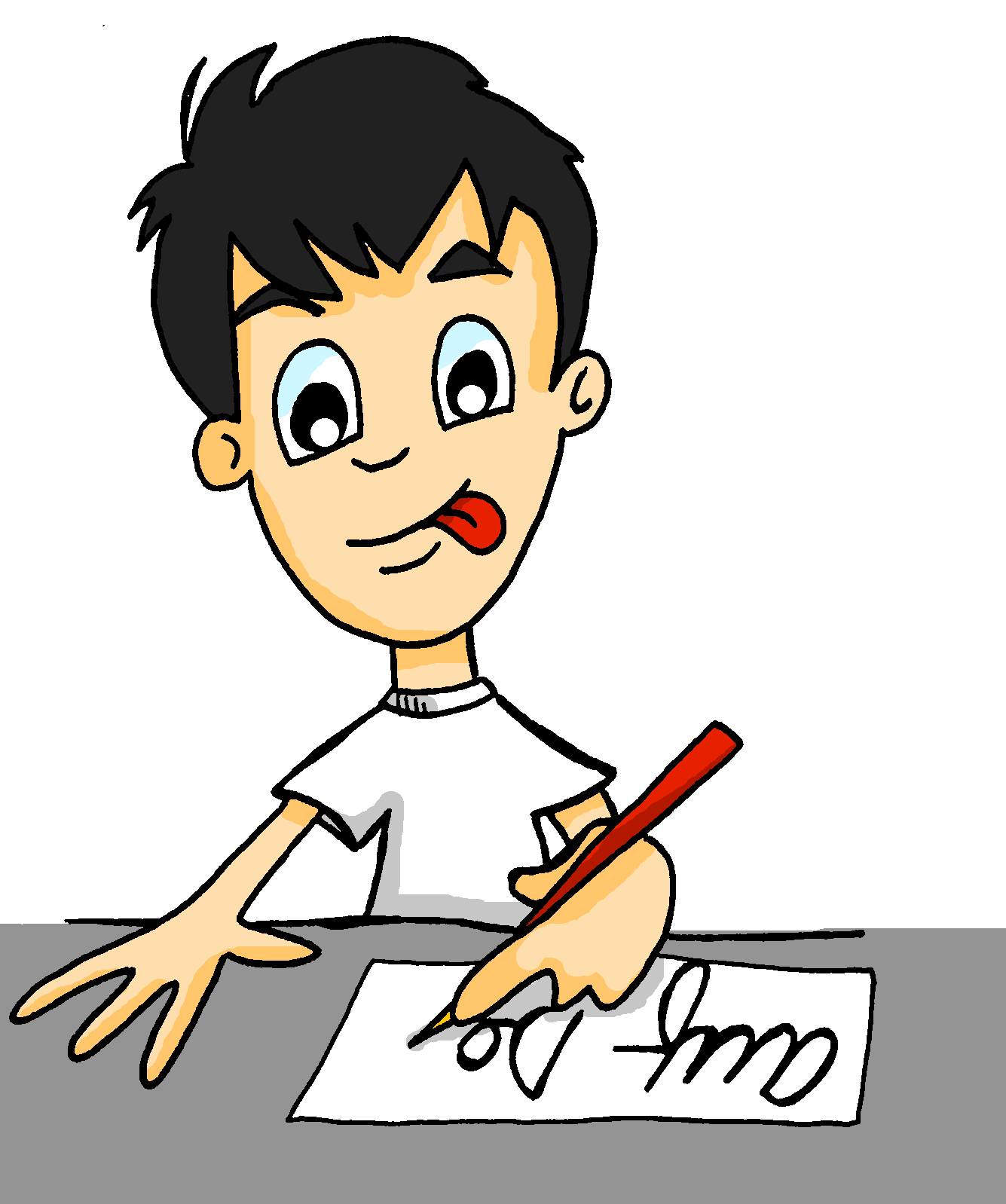 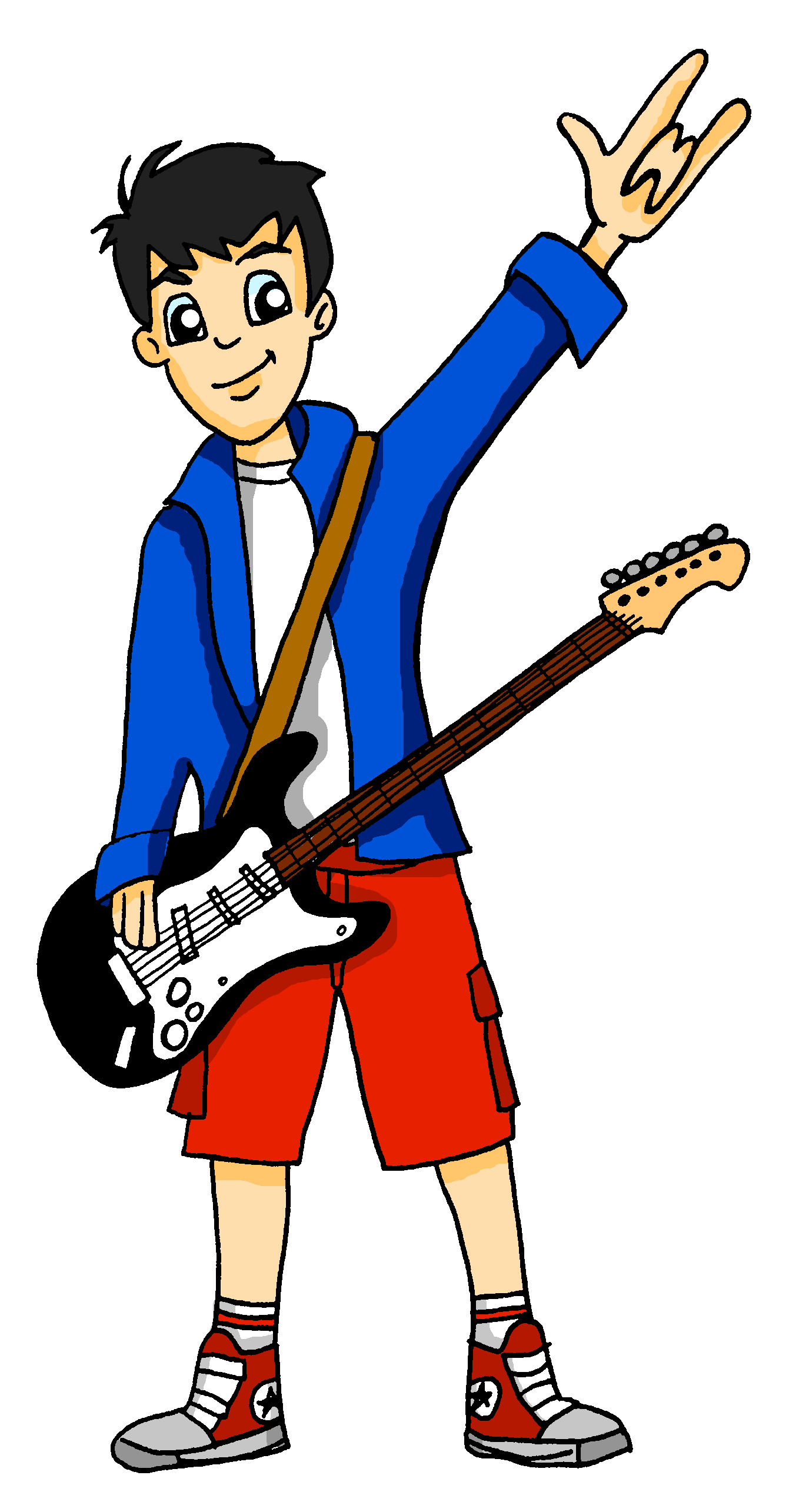 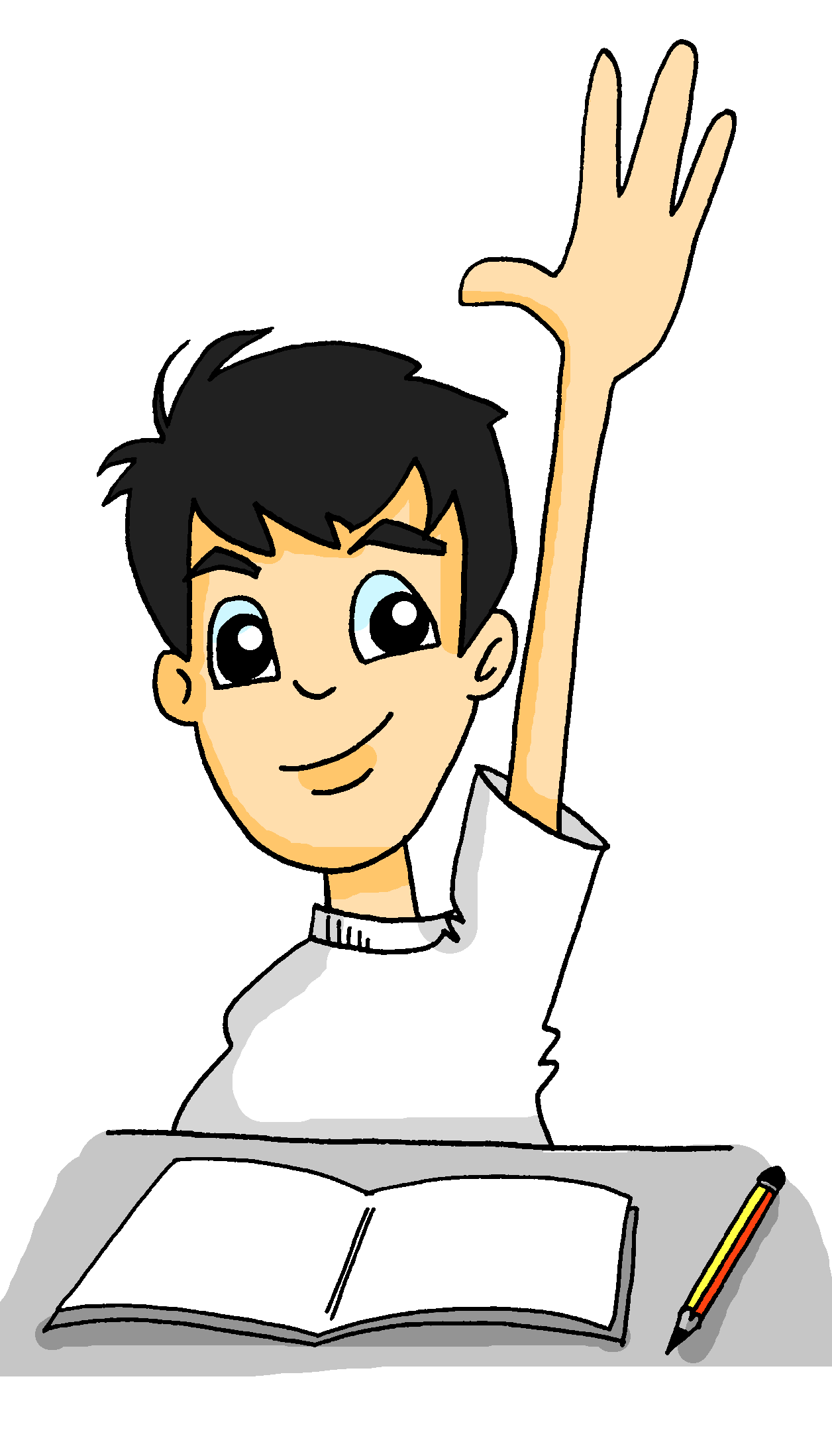 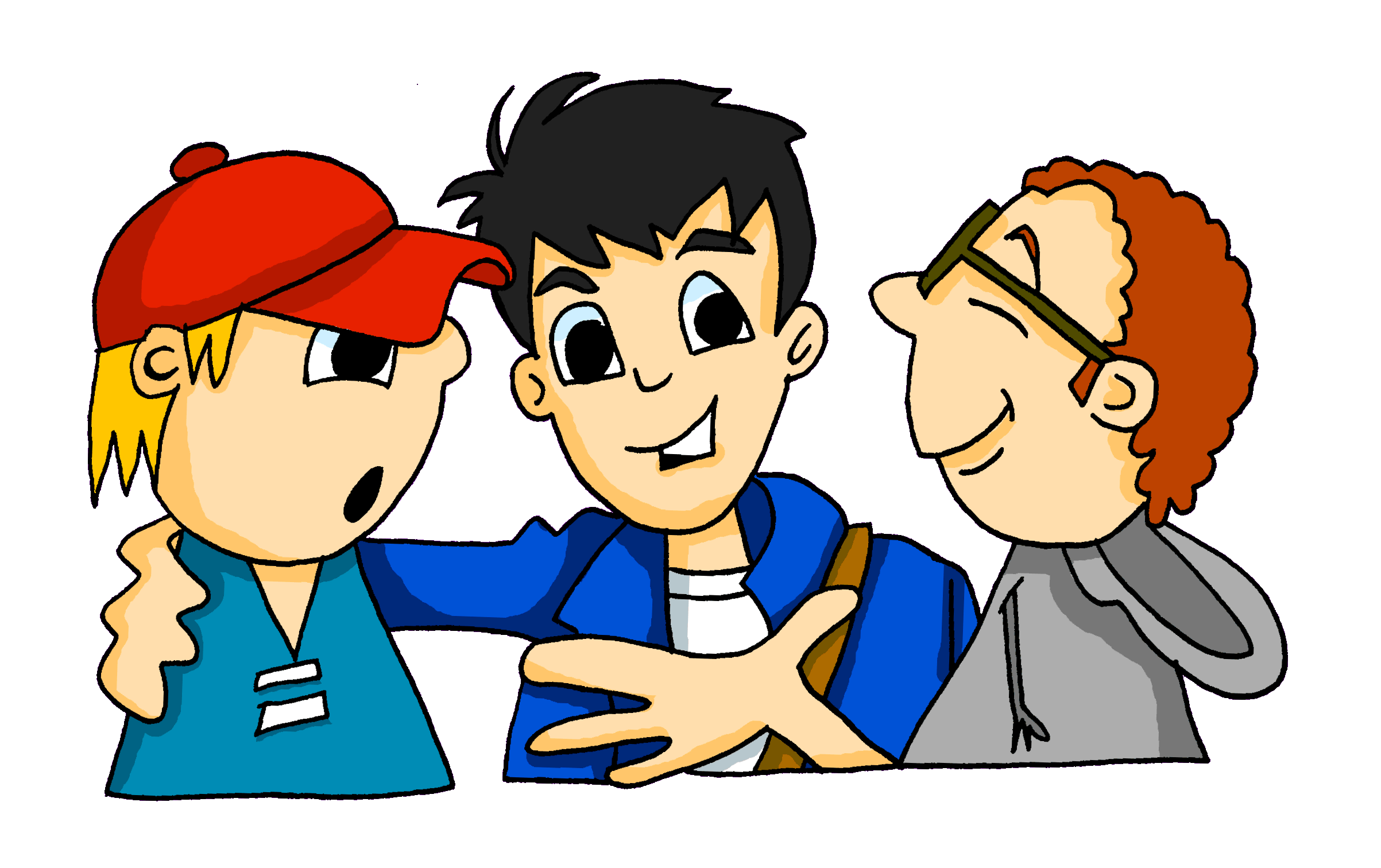 [Speaker Notes: Timing: 2 minutesAim: To practise listening for verbs in the third person singular.
Procedure:1. Now Students must order their cards hearing only the verbs. 
2. This version is at faster pace. Note: There is an even faster version (shorter pauses) activated using the button on bottom right.
3. The pictures then appear on consecutive clicks so that students can check their answers. 

Transcript:Er schreibt... Er wohnt... Er macht… Er lernt ... Er redet... Er spielt...]
schreiben
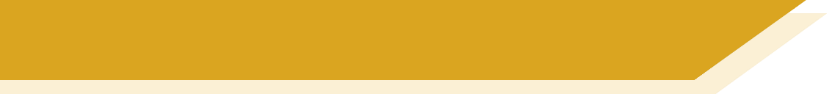 Schreiben: Wolfgangs Montag
Schreib ein Verb!
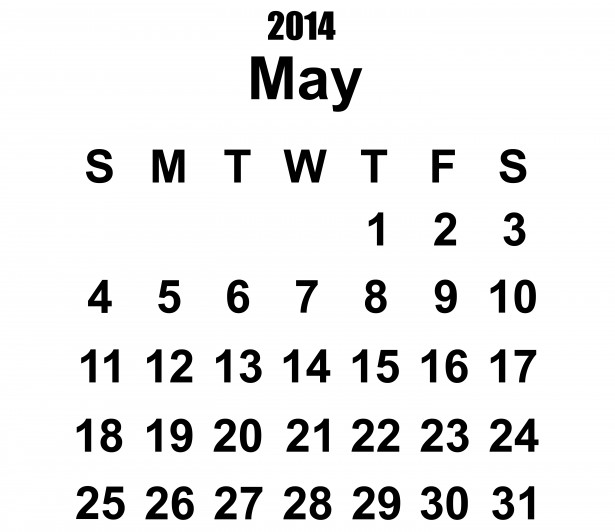 1
ist
Es ____  Montag .
[Speaker Notes: Timing: 4 minutes (all 8 slides)Aim: To provide production practice with the verb forms learned.
Procedure:1. Students must now focus on reproducing verbs in the he/she/it form. This activity can be done on mini whiteboards or in exercise books.
2. Answers appear on your click.]
schreiben
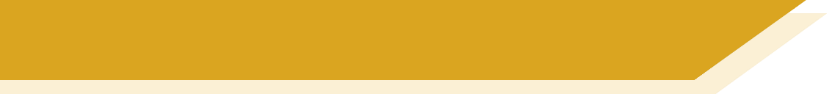 Schreiben: Wolfgangs Montag
Schreib ein Verb!
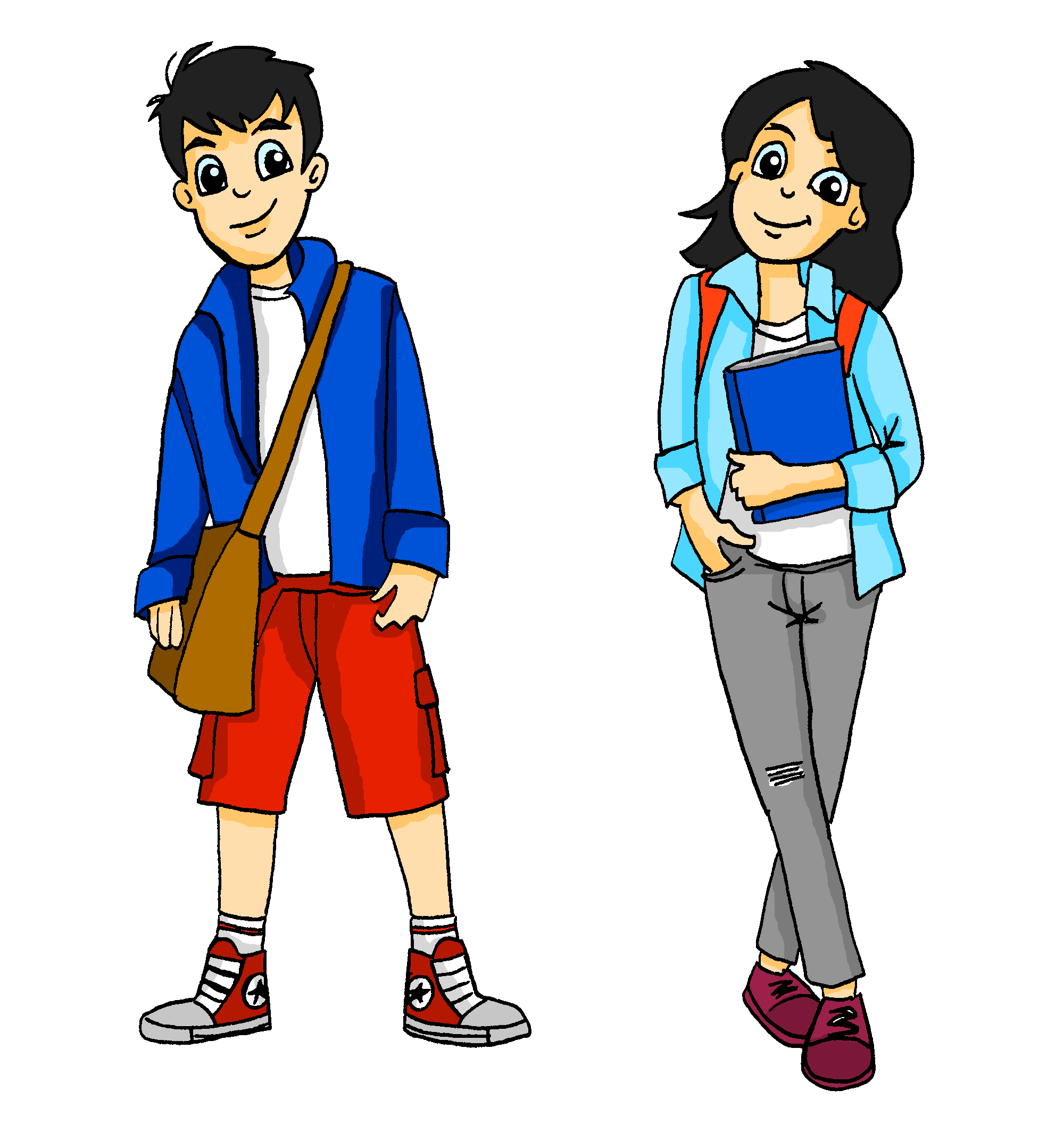 2
ist
Hier ____  Wolfgang !
[Speaker Notes: As for previous slide.]
schreiben
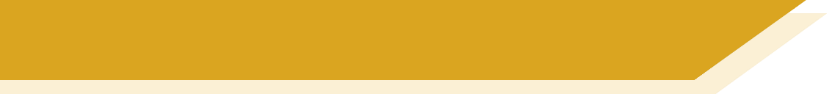 Schreiben: Wolfgangs Montag
Schreib ein Verb!
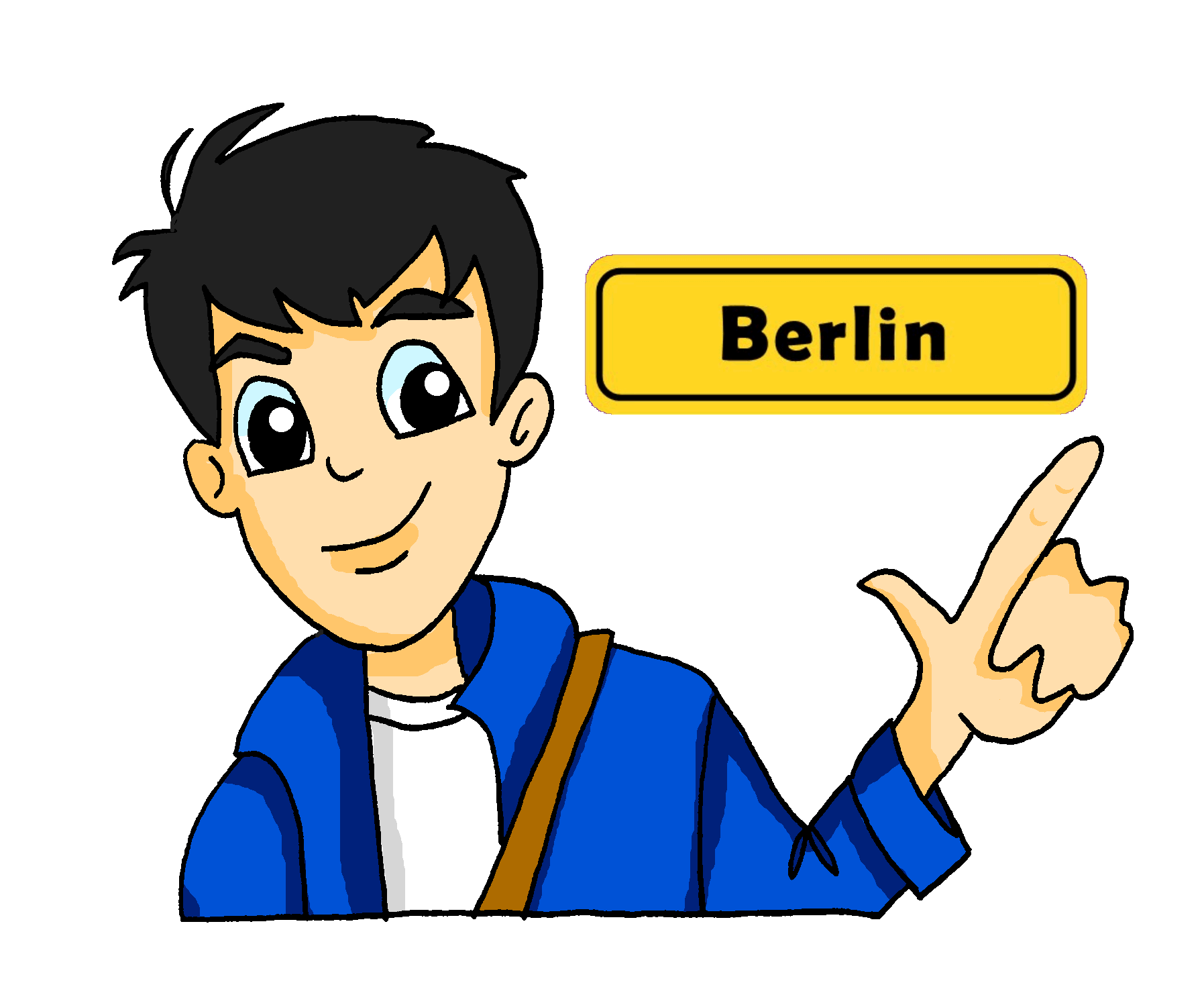 3
wohnt
Er _______  in  Berlin .
[Speaker Notes: As for previous slide.]
schreiben
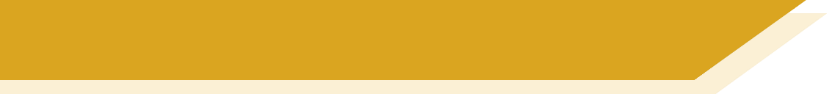 Schreiben: Wolfgangs Montag
Schreib ein Verb!
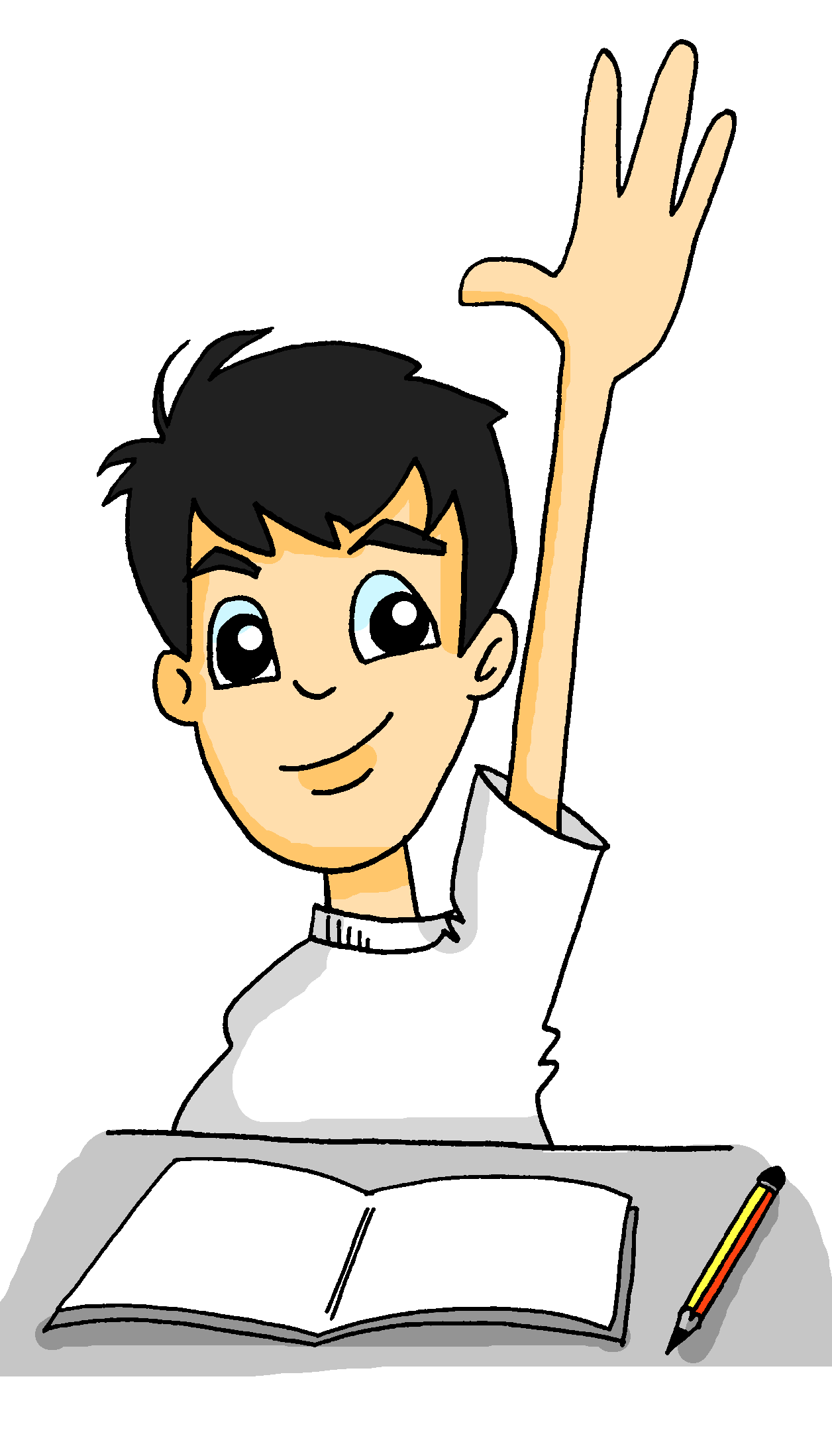 4
lernt
Er _______  in der Schule .
[Speaker Notes: As for previous slide.]
schreiben
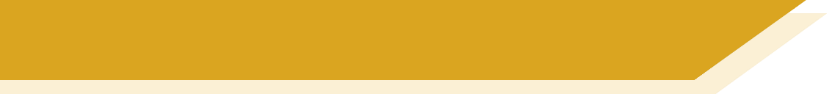 Schreiben: Wolfgangs Montag
Schreib ein Verb!
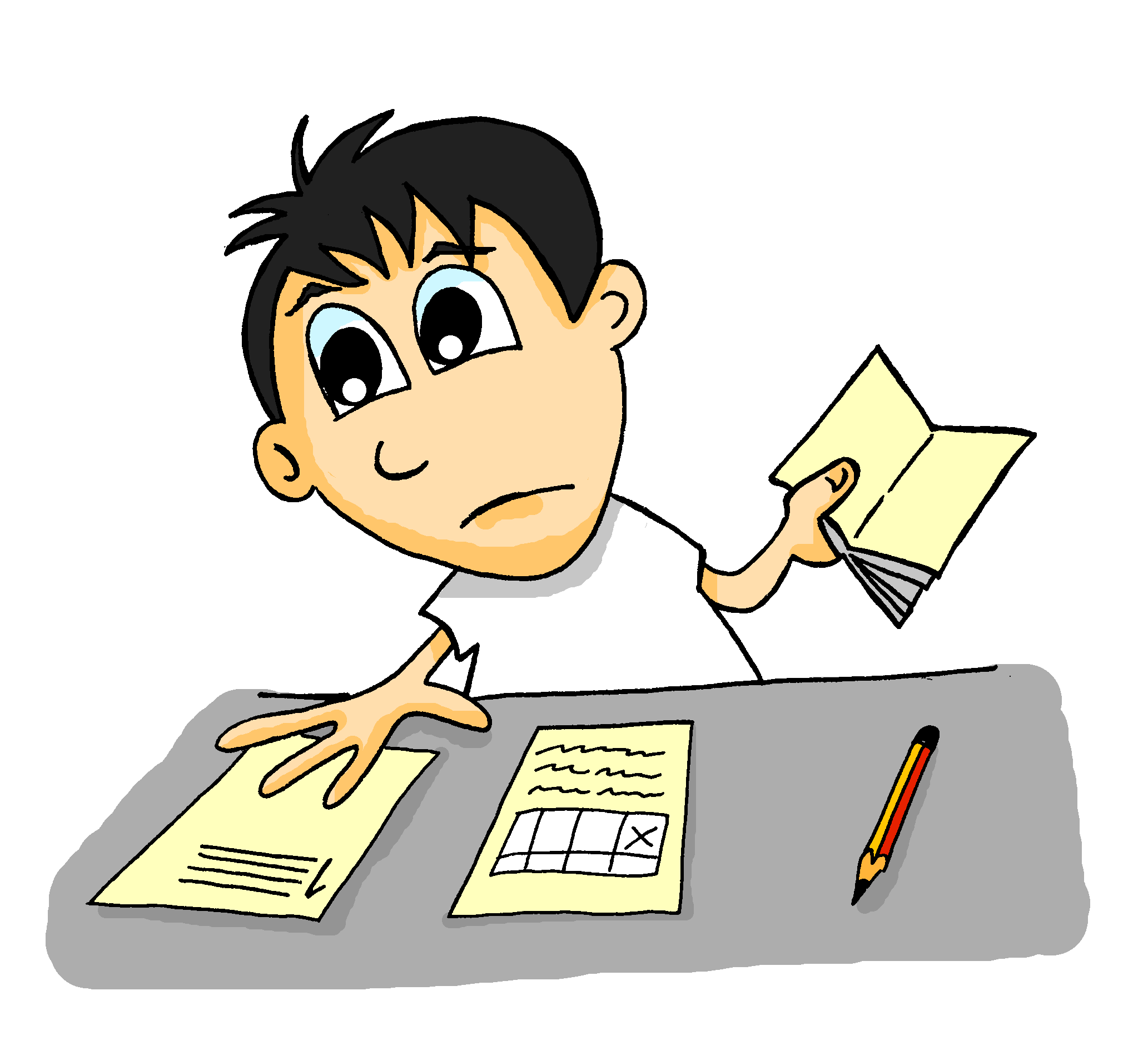 5
macht
Er _______  eine Aufgabe im Unterricht .
[Speaker Notes: As for previous slide.]
schreiben
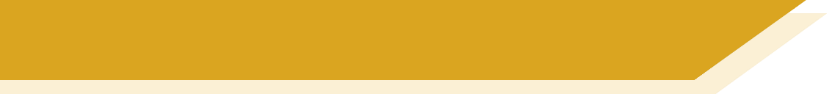 Schreiben: Wolfgangs Montag
Schreib ein Verb!
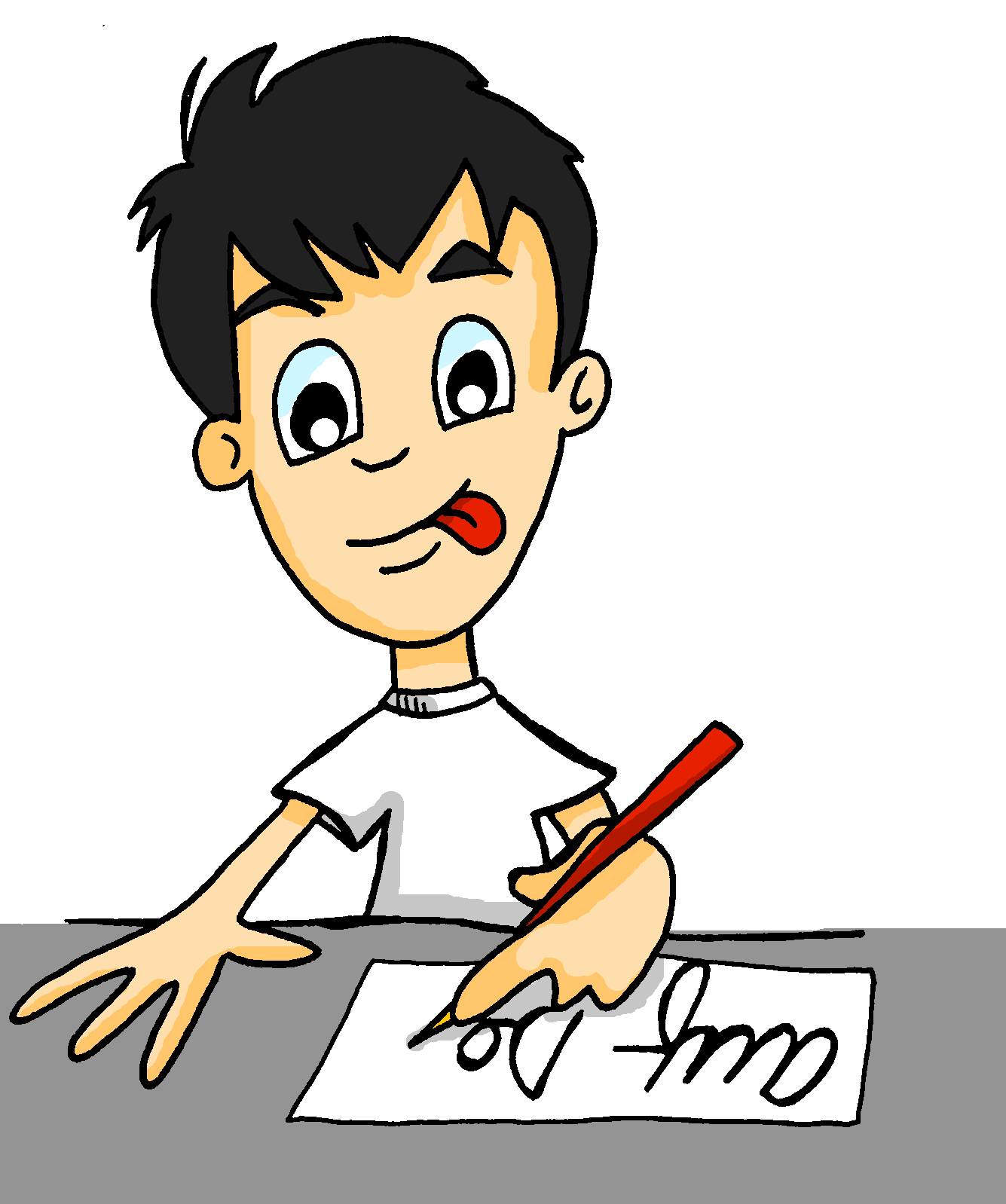 6
schreibt
Er_________  auf Deutsch.
[Speaker Notes: As for previous slide.]
schreiben
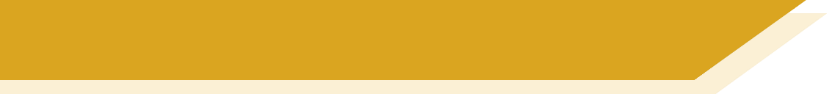 Schreiben: Wolfgangs Montag
Schreib ein Verb!
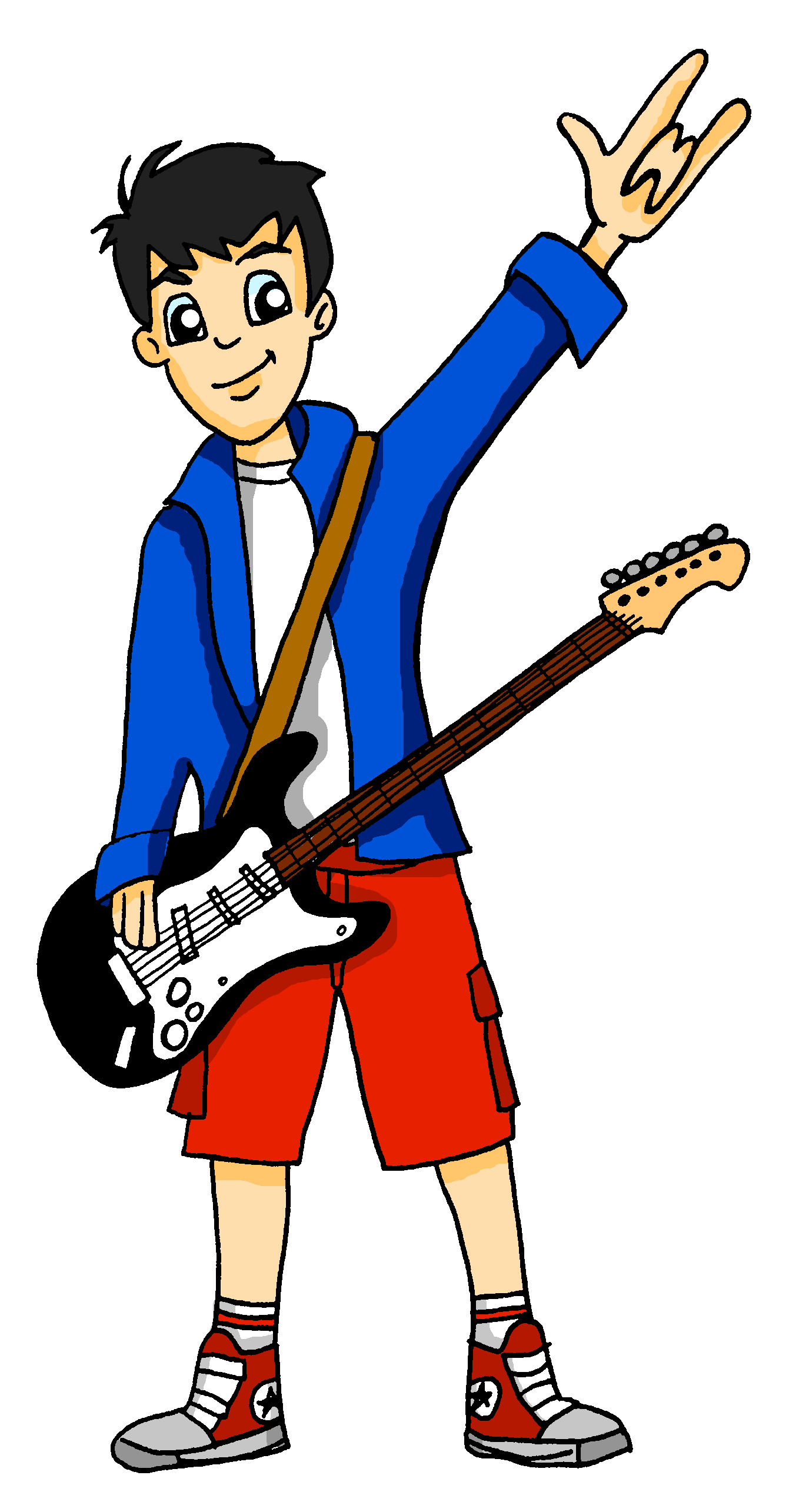 7
spielt
Er _______  Gitarre.
[Speaker Notes: As for previous slide.]
schreiben
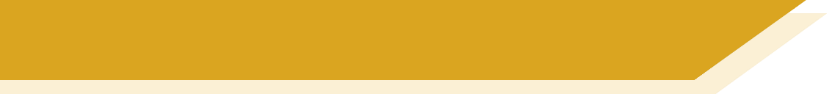 Schreiben: Wolfgangs Montag
Schreib ein Verb!
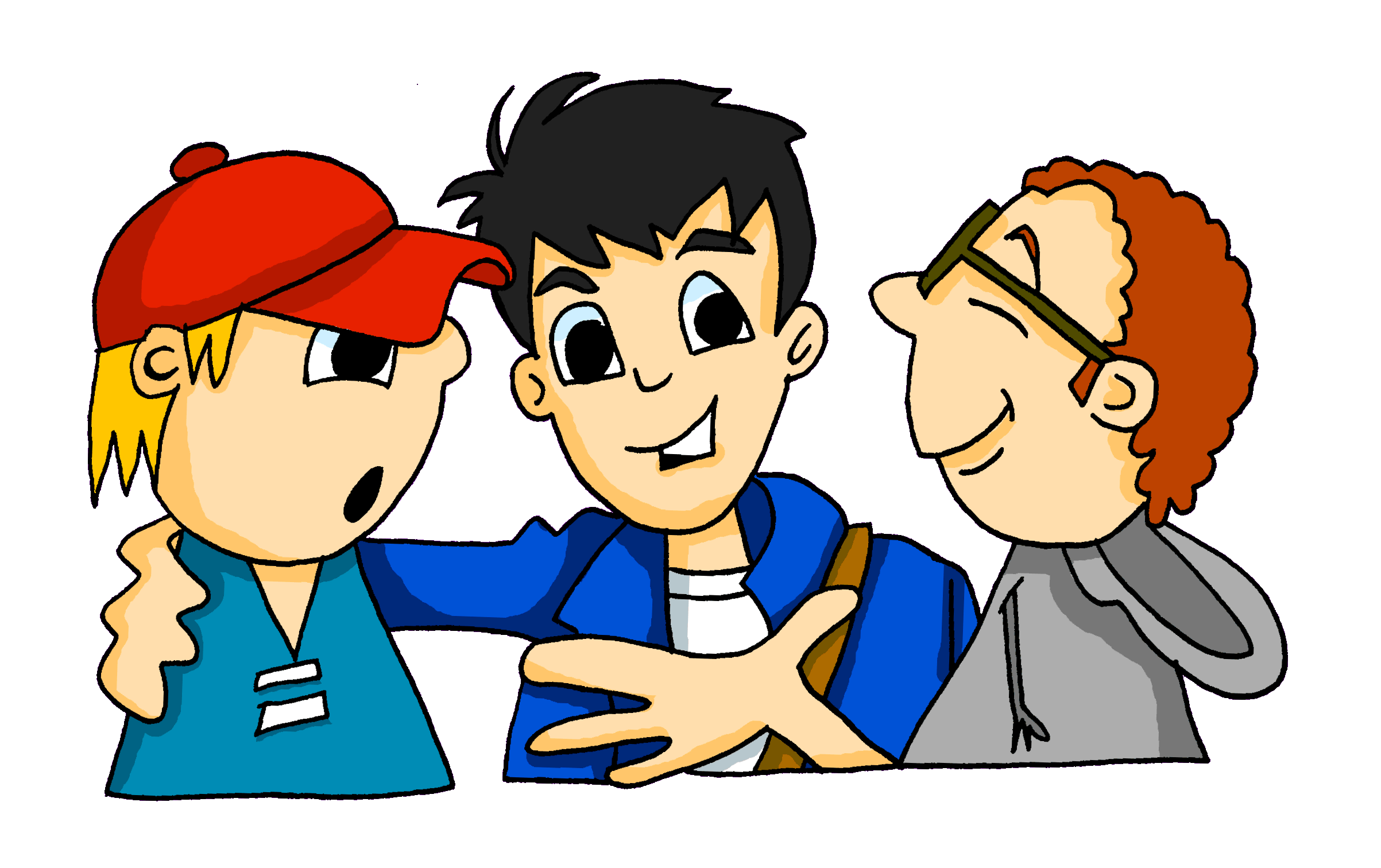 8
redet
Er _______  mit Freunden.
[Speaker Notes: As for previous slide.]
Who does what?
Long (infinitive) and short (3rd person singular) forms of several high-frequency weak verbs
SSC long and short [o]
Y7 German 
Term 1.2 - Week 1 - Lesson 16
Leigh McClelland
Artwork: Steve Clarke

Date updated: 15/12/21
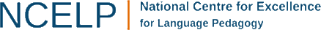 [Speaker Notes: Artwork by Steve Clarke.  All additional pictures selected are available under a Creative Common license; no attribution required.
Learning outcomes (lesson 1):
Consolidation of SSC - long and short [o]
Consolidation of long (infinitive) and short (3rd person singular) forms of several high-frequency weak verbs

Word frequency (1 is the most frequent word in German): 
7.1.2.1 (introduce) lernen [288] machen [58] reden [368] schreiben [184] spielen [205] wohnen [560] Aufgabe [256] Klassenzimmer [>5009] Montag [794] Unterricht1 [1823] mit1 [13] im Klassenzimmer [n/a] im Unterricht [n/a] in der Schule [n/a] mit Freunden [n/a]
7.1.1.5 (revisit) haben, hat [6] er1 [15] sie1 [7] wer? [149] Freund [273] Fußball [1277] Haus [159] Haustier [>5009] Lehrer [695] Wasser [245] Welt [164] Wort [194] wahr [737] nicht wahr? [n/a]

Ist es warm/kalt heute?

Source:  Jones, R.L. & Tschirner, E. (2019). A frequency dictionary of German: core vocabulary for learners. Routledge]
hören
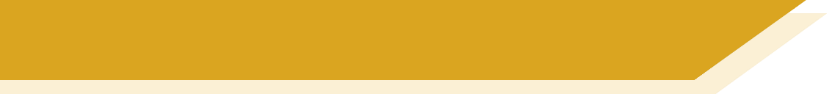 Lang oder kurz?
1
2
3
4
[Speaker Notes: Timing: 3 minutesAim: To practise differentiating between long and short [o].Procedure:1. Students listen and tick the appropriate column, according to the [o] sound.
2. The answers appear on the following slide.

Transcript:1. noch
2. ohne
3. Million
4. wollen]
hören
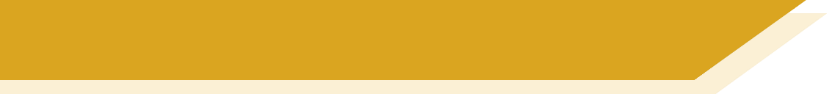 Lang oder kurz?
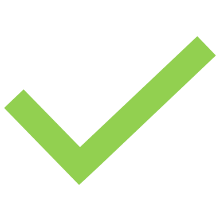 noch
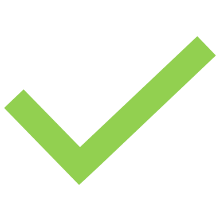 ohne
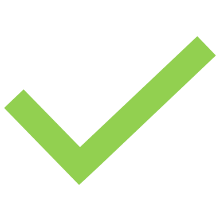 Million
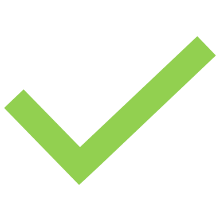 wollen
[Speaker Notes: Timing: 1 minuteAim: To display the answers to the activity on the previous slide.
Procedure:1. Click to bring up the answers and the actual words.]
Vokabeln
ein Kreuzworträtsel
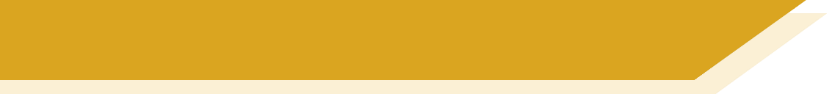 1
2
machen
lernen
3
Freund
4
Montag
5
reden
6
schreiben
haben
7
8
FuBball
wohnen
9
spielen
10
[Speaker Notes: Timing: 8 minutesAim: To practise written production of some of this week’s new and revisited vocabulary, in response to aural cues.Procedure:1. Click to listen to each clue.
2. Students write the answers, choosing from the options shown (these could be removed to make the slide more challenging).3. The letters top to bottom in the column indicated spell the noun die Aufgabe, one of this week’s new words.
4. Click for each word answer.5. Ensure all meanings all clear.

Transcript:1. mit Freunden [reden]
2. Tennis [spielen]3. ein Buch [schreiben]
4. im [Haus] wohnen
5. Das ist mein [Freund]
6. [FuBball] spielen
7. Mein Lieblingstag ist nicht [Montag]
8. eine Aufgabe [machen]
9. ein Haustier [haben]
10. in der Schule [lernen]]
Wie schreibt man das?
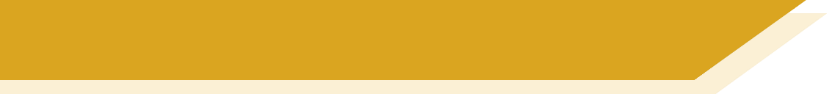 schreiben
C
B
A
D
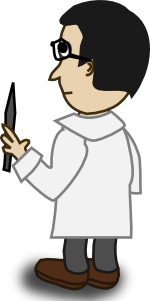 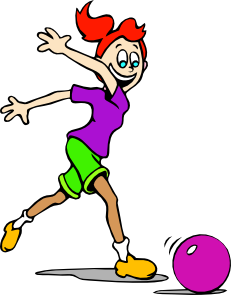 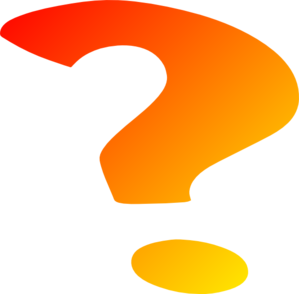 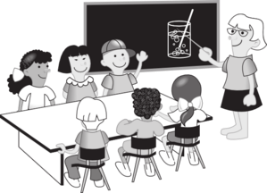 [classroom]
[teacher]
[isn’t it?]
[to play]
E
G
H
F
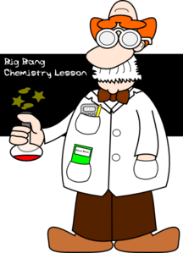 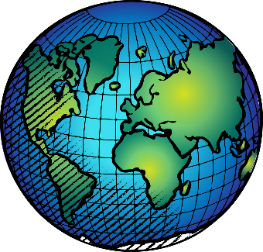 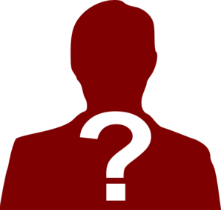 [with]
[lesson]
[world]
[who?]
I
K
L
J
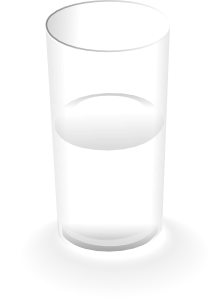 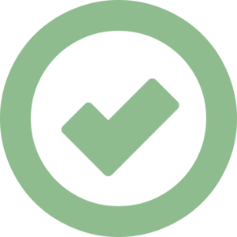 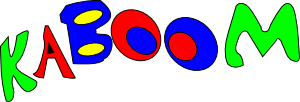 [has]
[word]
[water]
[true]
[Speaker Notes: Timing: 6 minutes (including answers)

Aim:  To revise in productive mode/written modality 12 items of vocabulary from this week’s new and revisited sets, within a limited time frame.
Procedure:
1. Write A-L in books.
2. Click / press enter to flash a picture. It will disappear after 3 seconds. Note that the pictures do not appear in alphabetical order, to increase the challenge.
3. Write down the German word before the picture has faded away.4. Ensure that gender/definite articles are known for any words that are nouns.
5. The answers are displayed on the next slide.]
Wie schreibt man das?
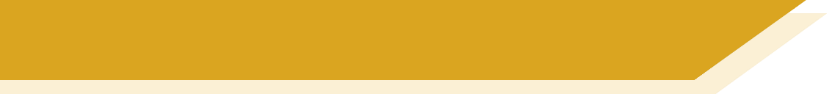 Antworten:
schreiben
C
B
A
D
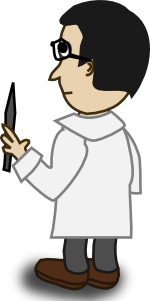 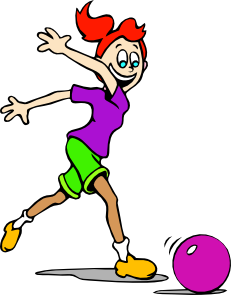 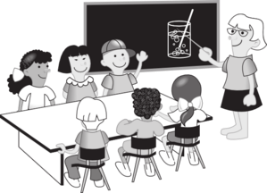 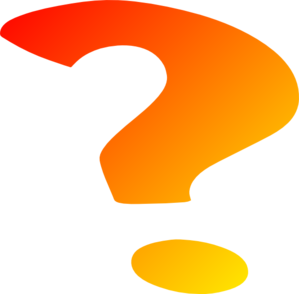 das
Klassenzimmer
nicht wahr?
der Lehrer
spielen
E
G
H
F
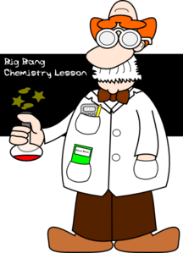 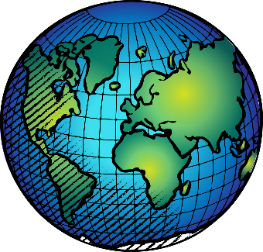 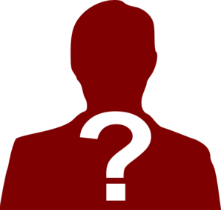 mit
der Unterricht
wer?
die Welt
I
K
L
J
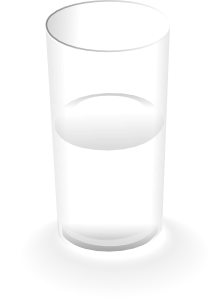 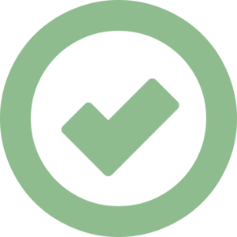 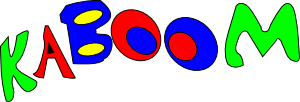 hat
das Wort
das Wasser
wahr
[Speaker Notes: Answer slide

Procedure:
1. Click twice to reveal all answers.]
schreiben
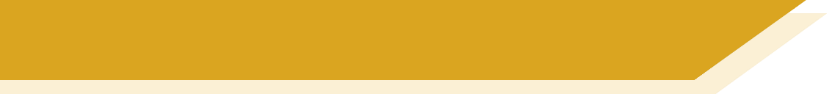 Grammatik
1
Das Wasser ist kalt.
2
Die Woche ist lang.
3
Mein Kopf ist nicht klein.
4
Das Haustier holt den Ball.
5
Mein Freund kommt am Montag.
[Speaker Notes: Timing: 6 minutesAim: To revisit vocabulary and practise SSC knowledge.
Procedure:1. Click on the audio buttons to play the sentences, which students transcribe.
2. Click to bring up the answers one by one.

Transcript:1. Das Wasser ist kalt.
2. Die Woche ist lang.
3. Mein Kopf ist nicht klein.
4. Das Haustier holt den Ball.
5. Mein Freund kommt am Montag.
Word frequency (1 is the most frequent word in German): Source:  Jones, R.L. & Tschirner, E. (2011). A frequency dictionary of German: core vocabulary for learners. Routledge]
lesen
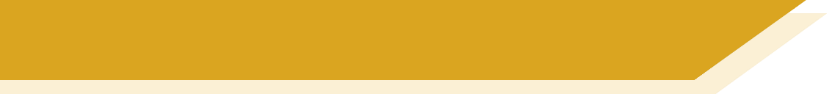 Was macht Mia?
Schreib 4 Sachen auf Englisch.
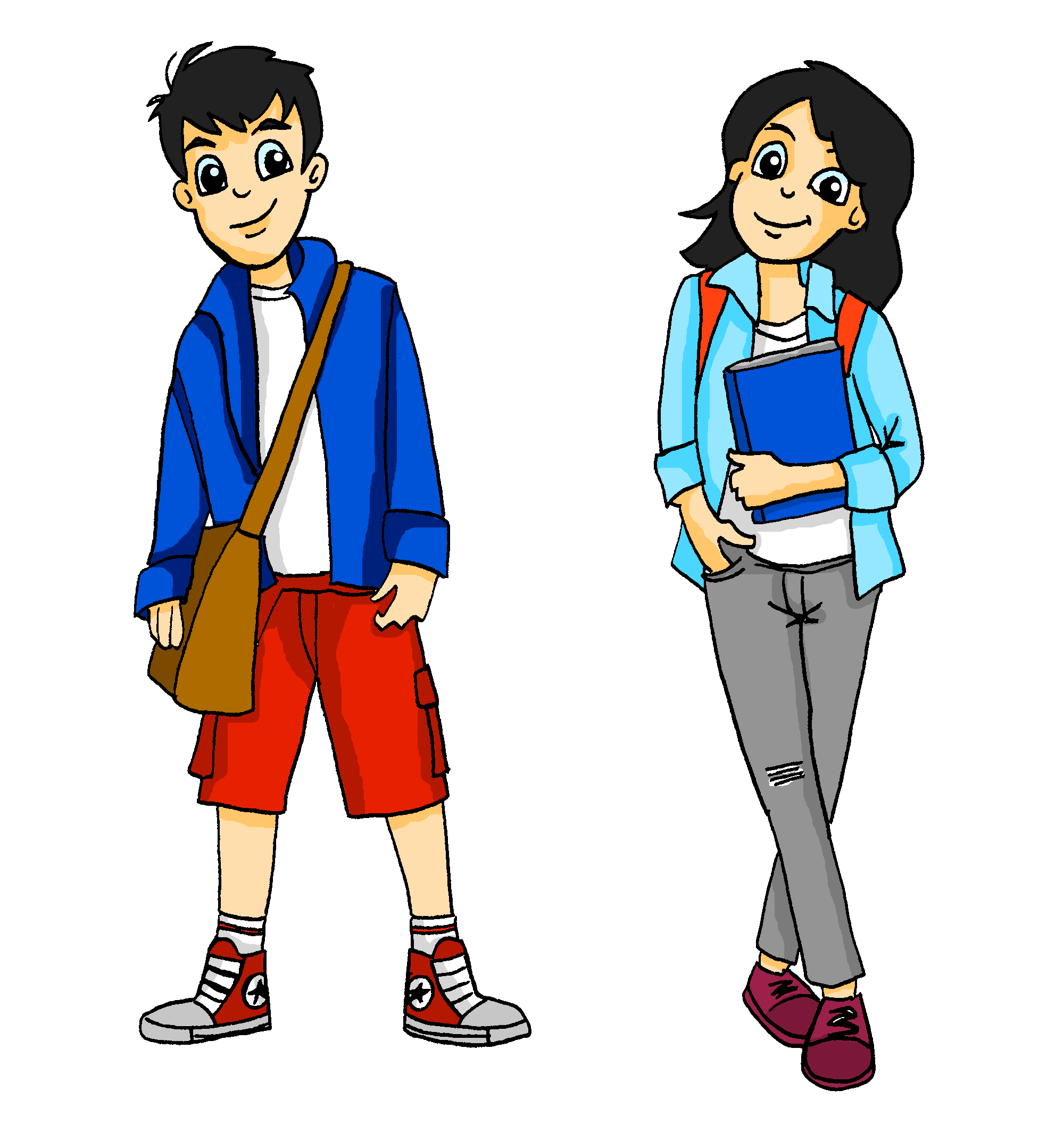 Es ist Montag und Mia hat Schule, aber Montag ist nicht Mias Lieblingstag… 
Sie macht eine Englischaufgabe falsch - sie redet mit Freunden im Unterricht und schreibt auf Deutsch, nicht auf Englisch! Das ist ein Problem! Ein Freund spielt Gitarre im Klassenzimmer, aber Mia spielt nicht. Sie singt ein Lied. 
Sie ist eine super Sängerin!
1. She does an English task wrong.
2. She talks to friends in lessons.
3. She writes in German, (not in English).
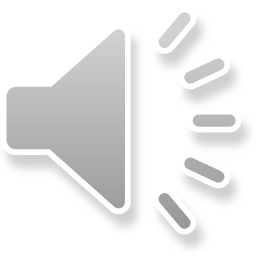 4. She sings a song.
[Speaker Notes: Timing: 5 minutesAim: To practise noticing the feminine form of the third person plural (sie).Procedure:1. Students read the text and note four things about Mia (Wolfgang’s twin) in English.
2. Click on the audio button to hear a recording of the text as well.
3. Click to bring up the answers.]
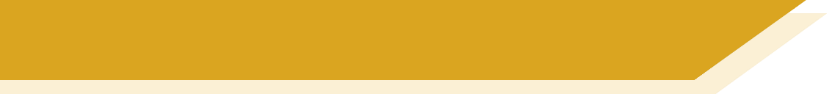 Sprechen: Was macht Wolfgang/Mia?
sprechen
Grammatik
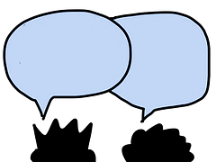 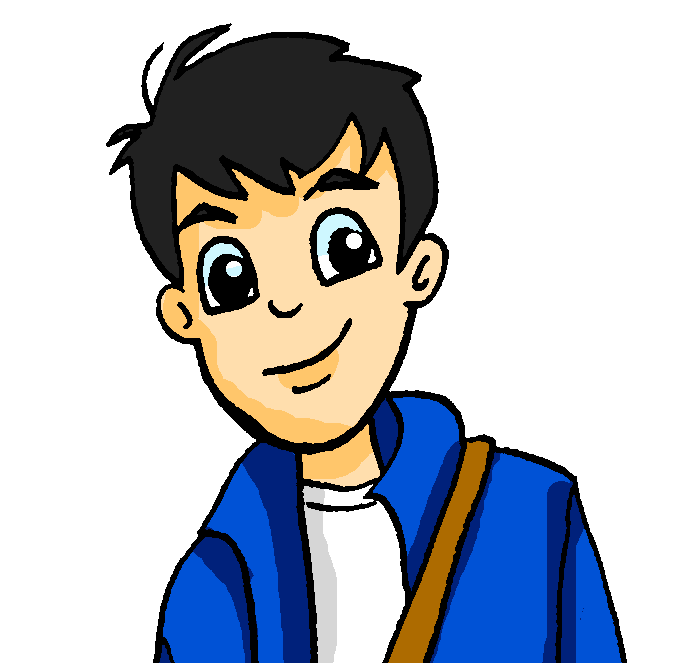 Gitarre
auf Deutsch
im Unterricht
im Klassenzimmer
in der Schule
mit Freunden
eine Aufgabe
in Berlin
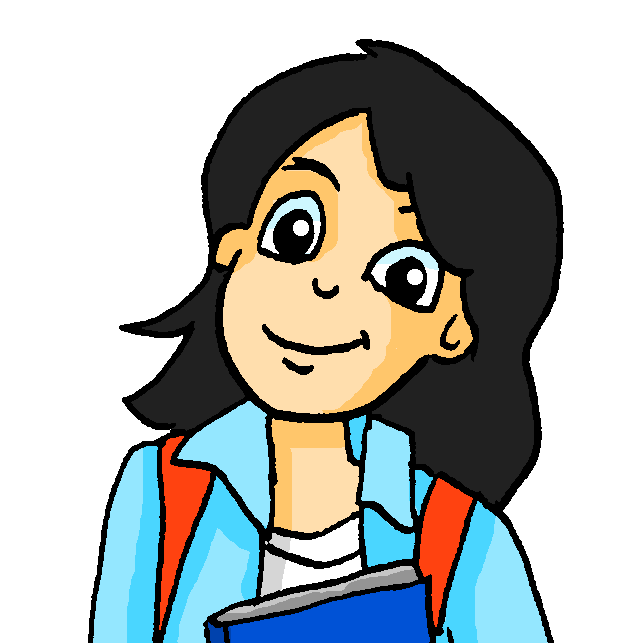 Text
Er/Sie
lernt
spielt
schreibt
wohnt
redet
macht
[Speaker Notes: Timing: 6 minutesAim: To practise making sentences using the third person singular.Procedure:1. One pupil asks a question and the other responds with the correct pronoun and a combination that makes sense!]
Sprechen: Was macht Wolfgang/Mia?
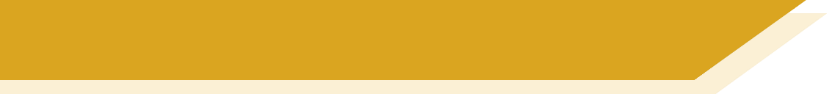 sprechen
Grammatik
Schreiben: Was macht Wolfgang/Mia?
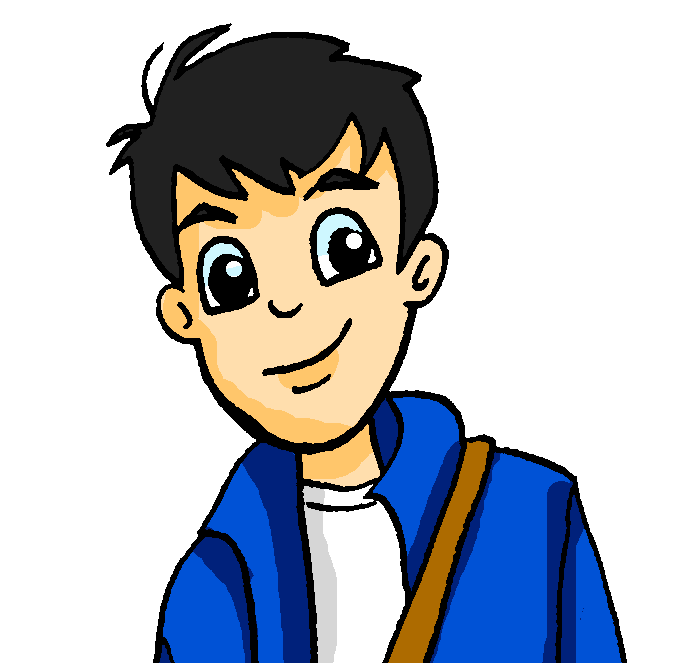 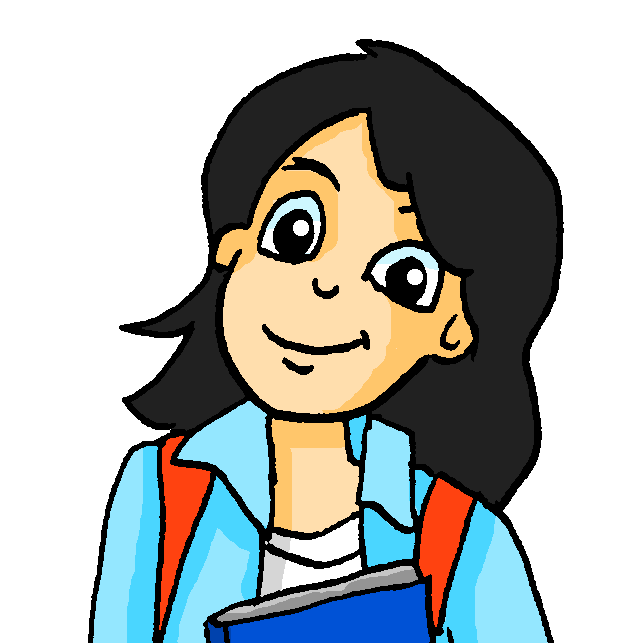 Gitarre
Deutsch
Unterricht
Klassenzimmer
Schule
Freunden
Aufgabe
Berlin
lernen
spielen
schreiben
wohnen
reden
machen
[Speaker Notes: Timing: 10 minutesAim: To practise writing sentences using the third person singular.Procedure:1. Students must change the infinitive into the he/she form of the verb and combine it with an item of vocabulary, making the necessary additions to make it make complete sense.
2. Students could use mini-whiteboards to enable teachers to check accuracy and students to edit quickly if necessary.
3. Teacher can cue each ‘round’ of single sentence production by asking ‘Was macht Mia?’ or ‘Was macht Wolfgang?’ to check knowledge or ‘er’ and ‘sie’.]
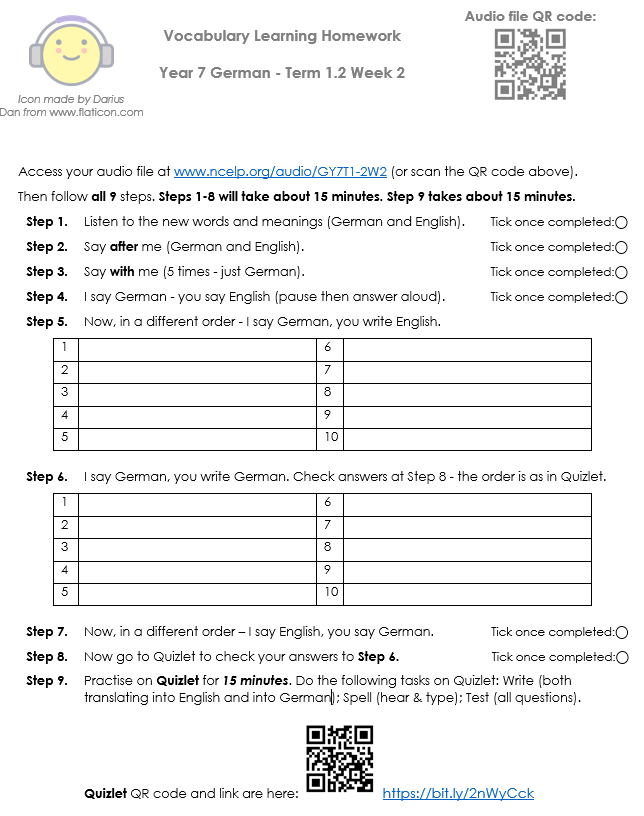 Vocabulary learning homework
[Speaker Notes: Timing: 5 minutesAim: To introduce the vocabulary learning homework sheet.
Procedure:1. Talk students through the process for using the vocabulary learning homework sheet, demonstrating the various links embedded within the document.]
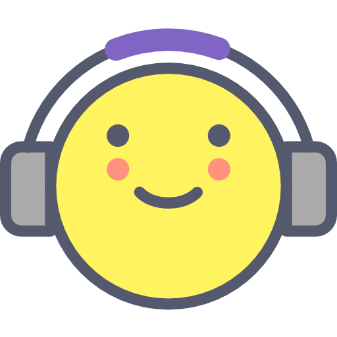 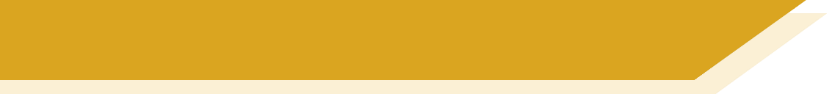 Hausaufgaben
Vocabulary Learning Homework (Y7, Term 1.2, Week 2)
Audio file
Audio file QR code:
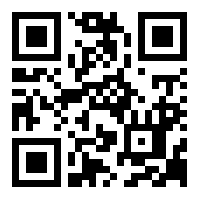 Student worksheet
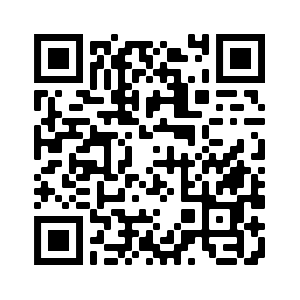 Quizlet link
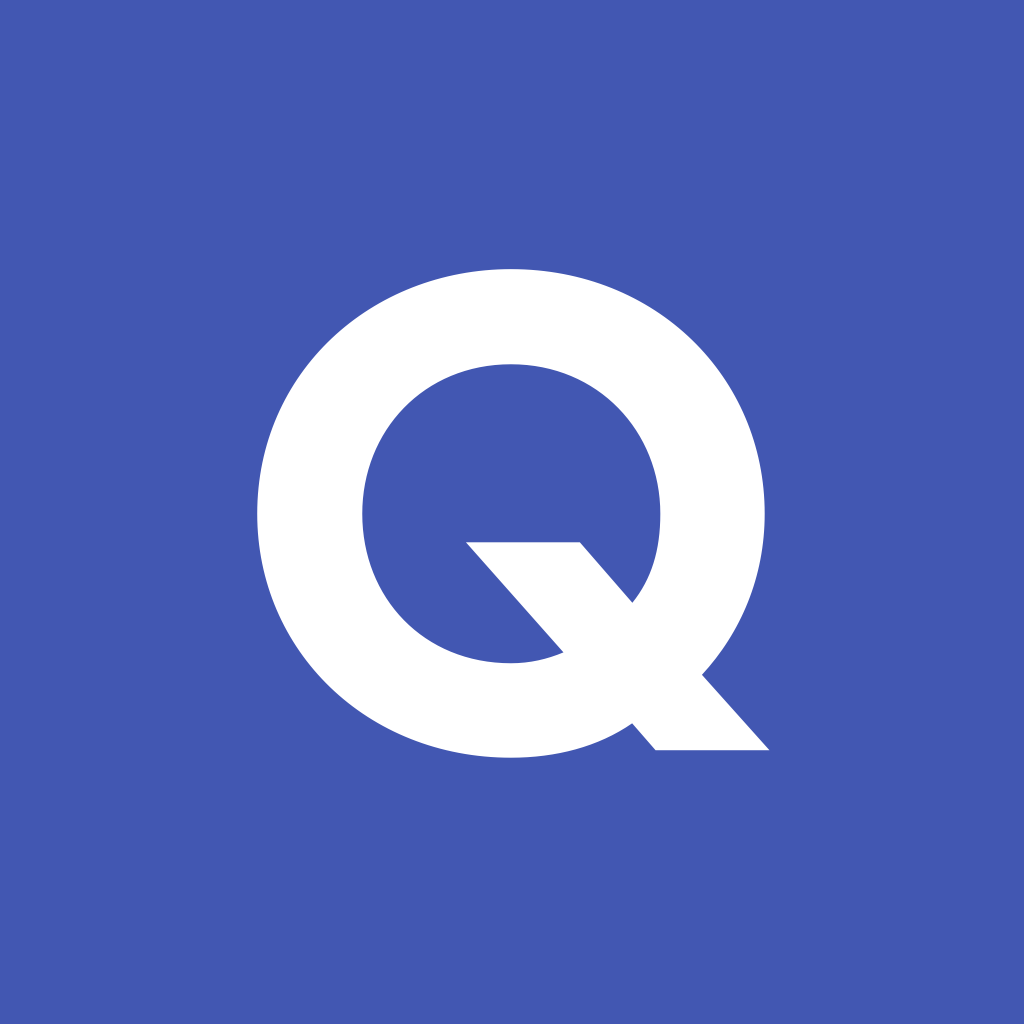 In addition, revisit:		Term 1.1 Week 5